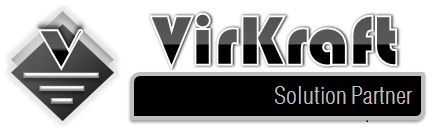 ООО “ВирКрафт Инжиниринг”









     Индекс            : 350088  Краснодарский край г. Краснодар улица Сормовская № 185 офис 15
    Тел/Факс          : 8 (861) 260-36-39
“ВирКрафт Инжиниринг”
INTRODUCTION OF THE COMPANY
VIRKRAFT ENGINEERING Company was founded in 2007 as a partnership between two Turkish private entrepreneur business men, for the design, construction and turn-key projects of HVAC Systems of the Building and Industrial Mechanical Systems in Russian Federation and overseas.
 
VIRKRAFT ENGINEERING Company today has very strong management  and staff personnel, technicians and qualified workers and necessary experience, and offers its qualified and reliable services particularly in the following fields on turn-key basis;
 
* Hotel, Motel construction of HVAC Systems* Housing Complexes HVAC Systems including infrastructure * Shopping Malls HVAC Systems including infrastructure * Business Centers construction of HVAC Systems including infrastructure * Exhibition and Museum Centers construction of HVAC Systems
* Sport Complexes construction of HVAC Systems* Entertainment Centers construction of HVAC Systems* Hospitals construction of HVAC Systems including infrasructure* Pipeline and Pump Station construction* Boiler Plant design and construction* Sewage Treatment Plant construction
* Complete Fire Protection Systems
* Industrial Mechanical Systems
 
 
VIRKRAFT ENGINEERING Company today is actively executing the above mentioned projects in Russian Federation.
 
Manpower  :
 
Since the establishment of the Company, VIRKRAFT ENGINEERING  employs very qualified personnel and laborers, of which 14 are mechanical engineers and technicians and the rest are administrative personnel, foremen, skilled laborers and unskilled laborers.
“ВирКрафт Инжиниринг”
COMPLETED PROJECTS

The  Naberezhnaya Tower project                                                     Moscow   / Russia
IKEA Mega Shopping Center Project                                                 Omsk        / Russia
IKEA Mega Shopping Center Project                                                 Samara     / RussiaNovotel                                                                                              Yekaternburg / RussiaSedmoye Nebo Shopping Center                                                 Yekaternburg / Russia20-Storied Residential Building                                                              Saratov / Russia

  ONGOING PROJECTS
Azimut Hotel                                                                                     Adler / Sochi / Russia 
Rixos  Apart Hotel and Residances                         Krasnaya Polyana / Sochi / Russia
+540     Project No: 41
Marriott Hotel                                                             Krasnaya Polyana / Sochi / Russia
+540     Project No: 39Rixos  Apart Hotel and  Residances                        Krasnaya Polyana / Sochi / Russia
+960    Project No: 12-13Almaz shopping Center                                                                    Chelyabinsk / Russia 230 .000 m2
“ВирКрафт Инжиниринг”
Sample Photographs of FormerInstallations and Photos
“ВирКрафт Инжиниринг”
THE NABEREZHNAYA TOWER PROJECT IN MOSCOW CITY
“ВирКрафт Инжиниринг”
THE NABEREZHNAYA TOWER
“ВирКрафт Инжиниринг”
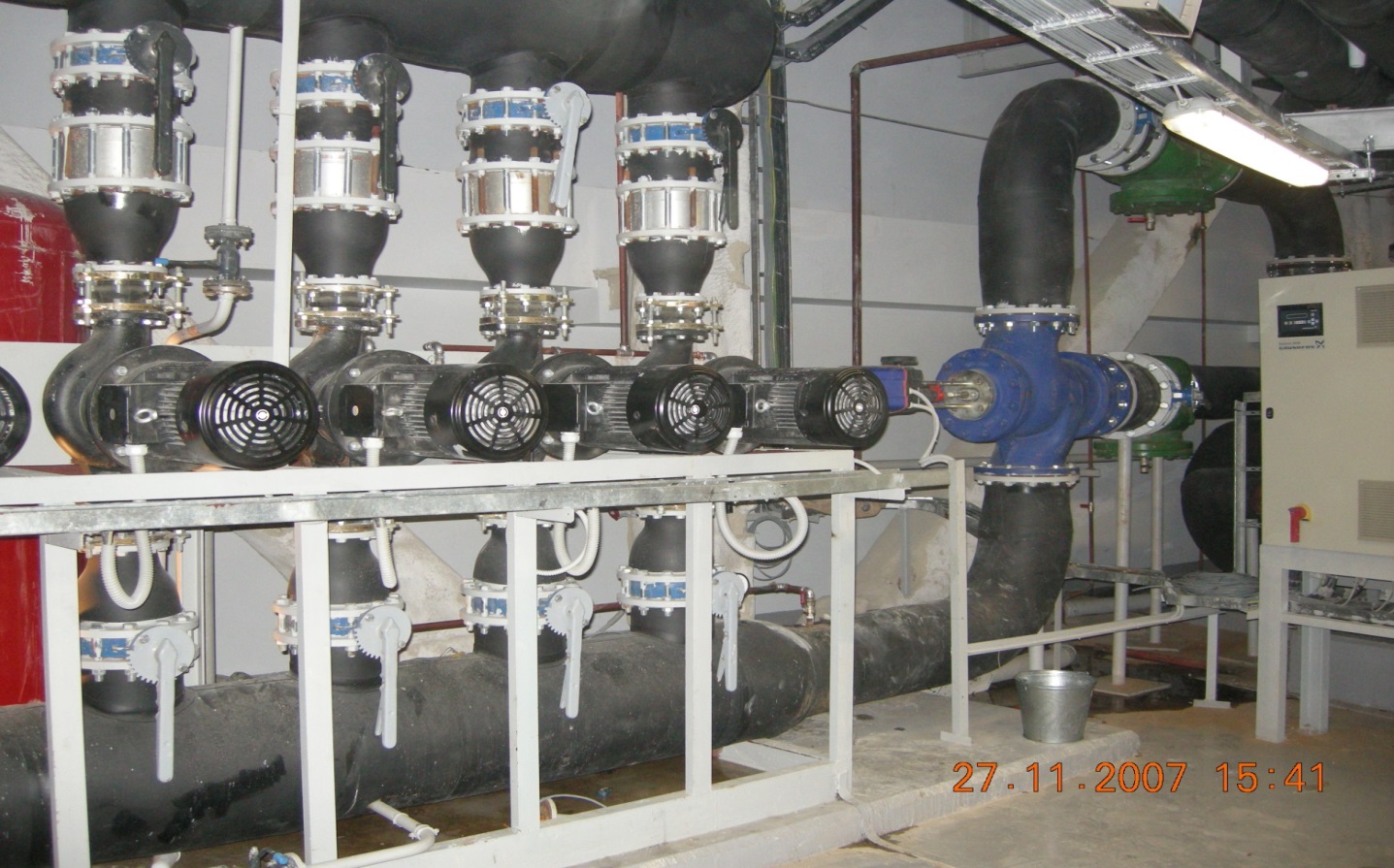 “ВирКрафт Инжиниринг”
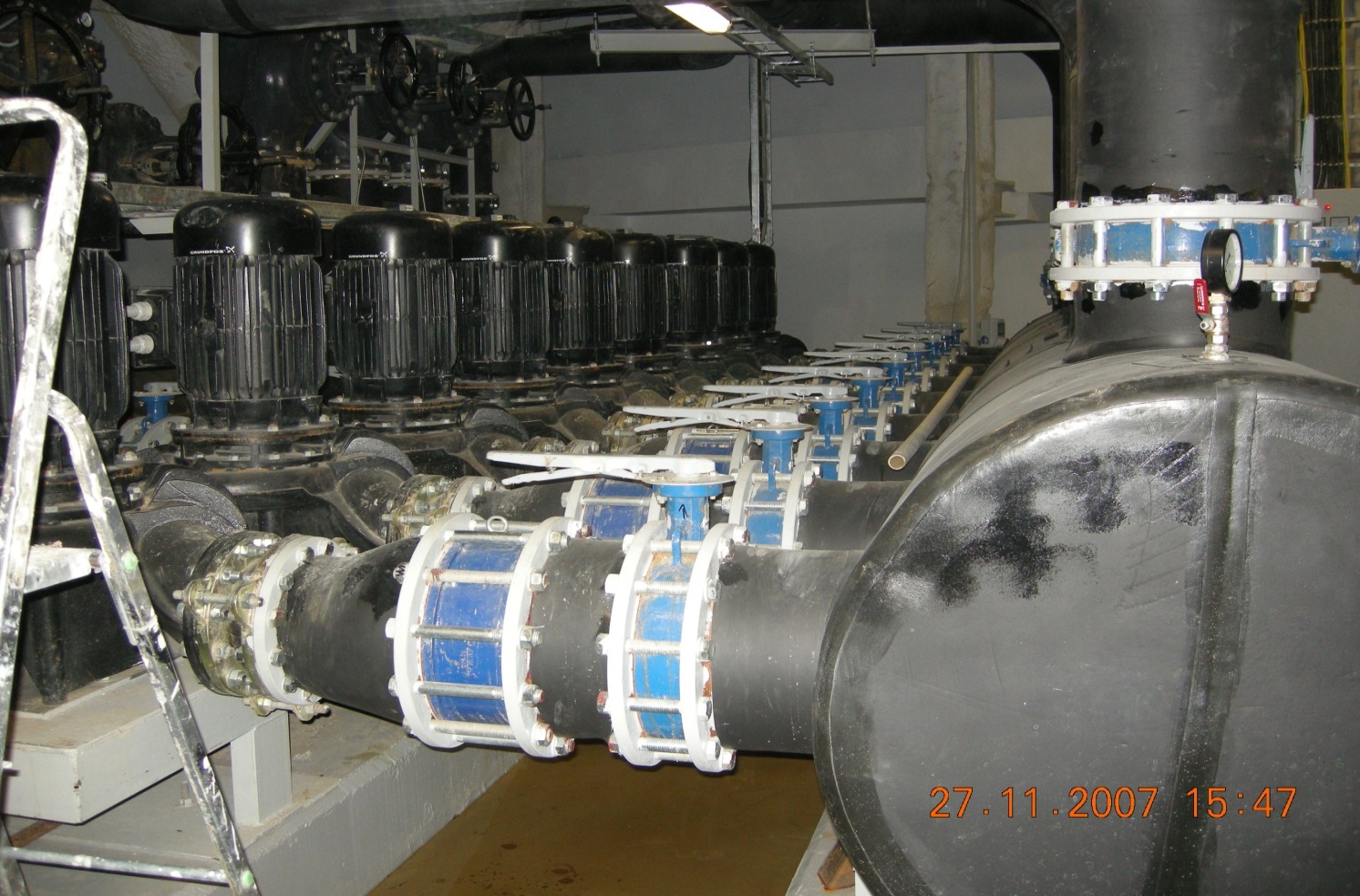 “ВирКрафт Инжиниринг”
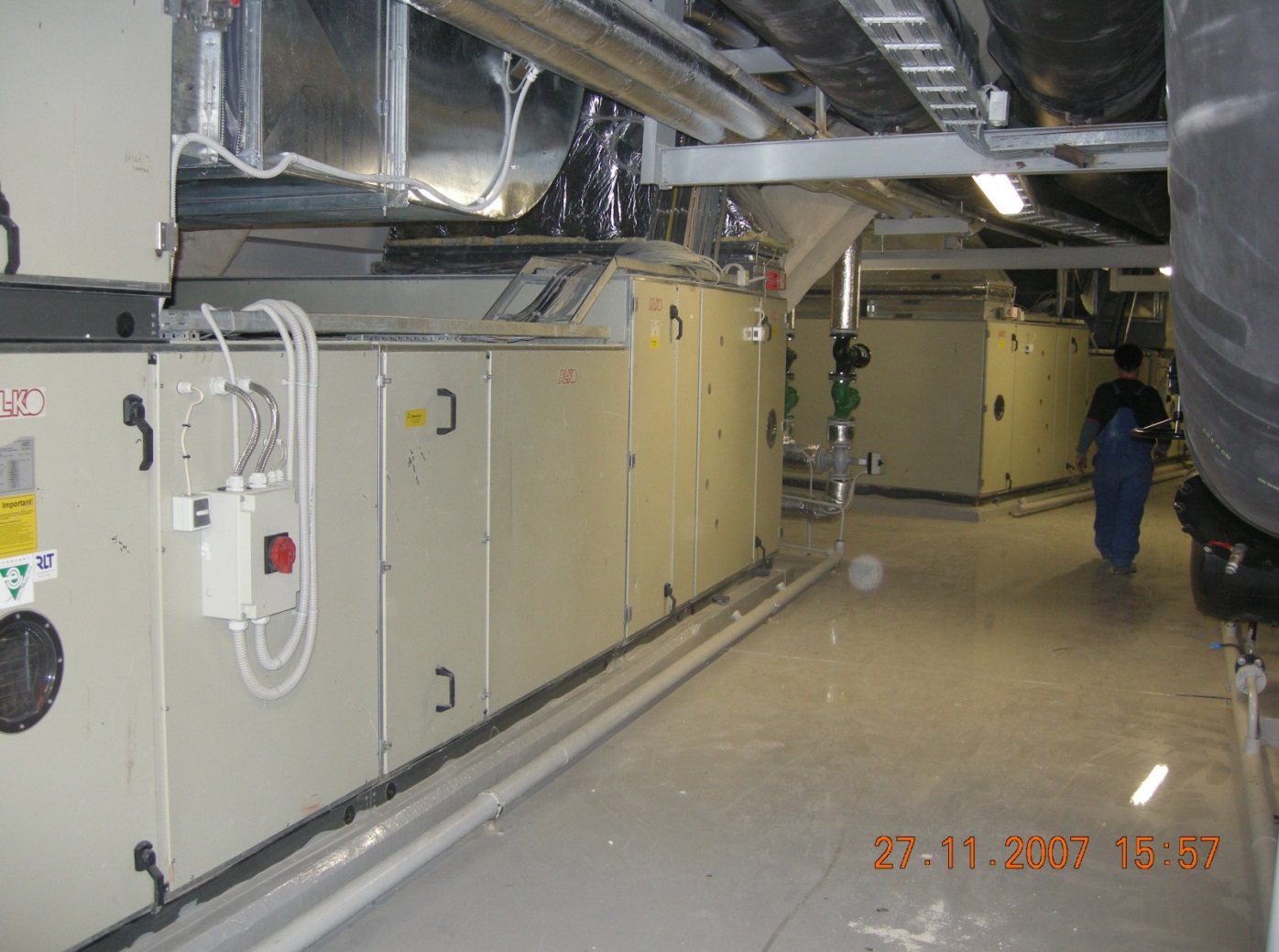 “ВирКрафт Инжиниринг”
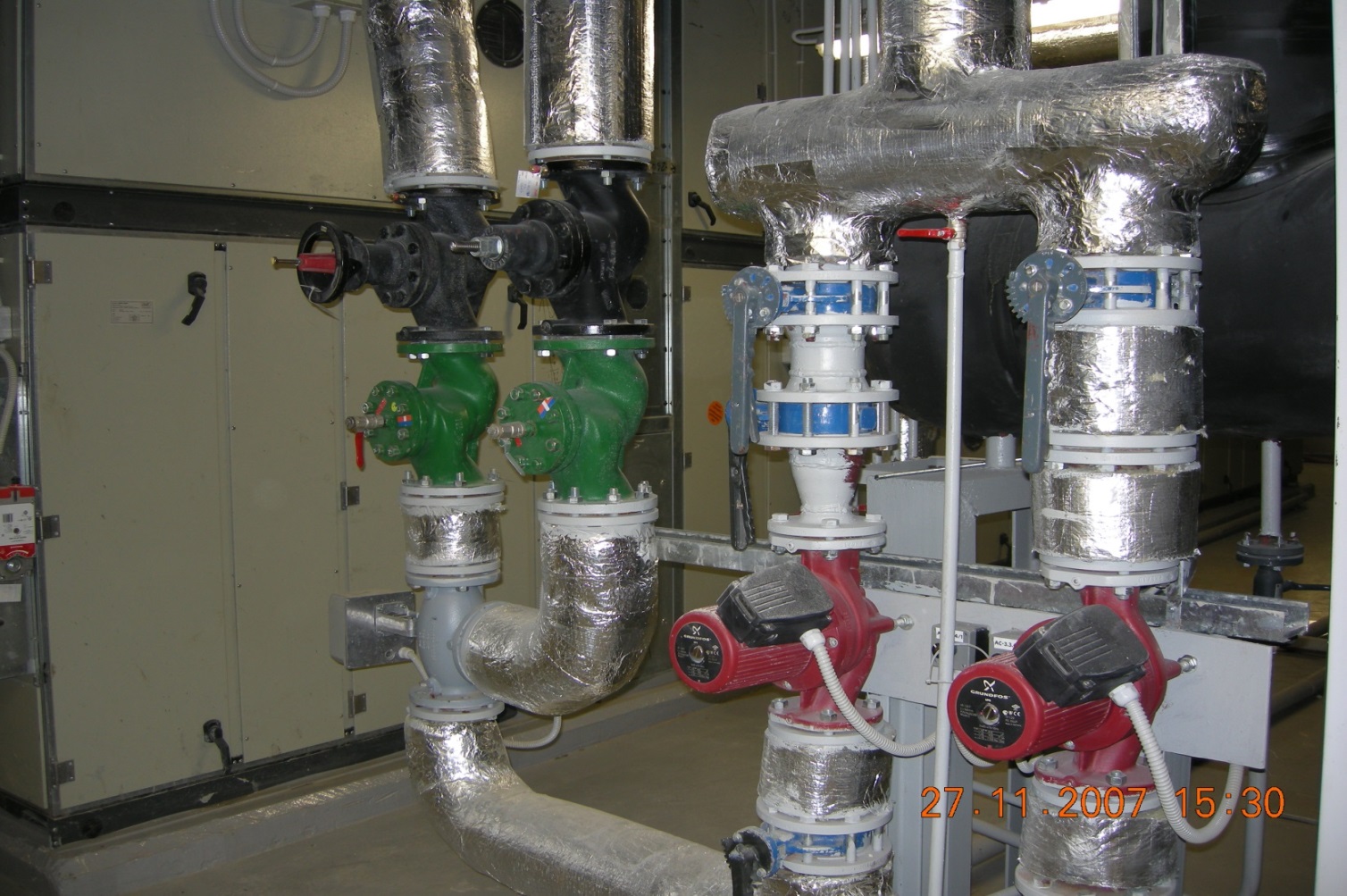 “ВирКрафт Инжиниринг”
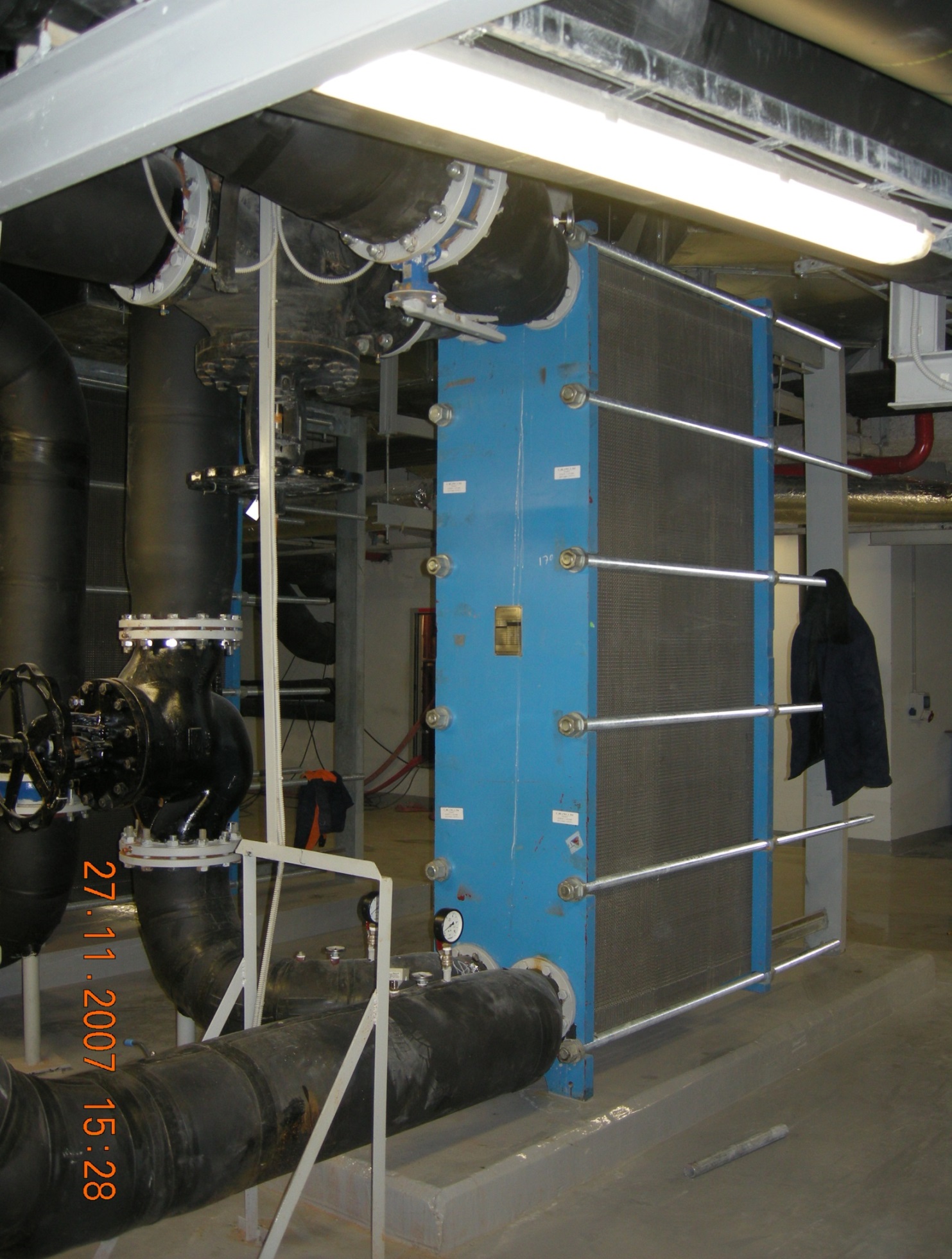 “ВирКрафт Инжиниринг”
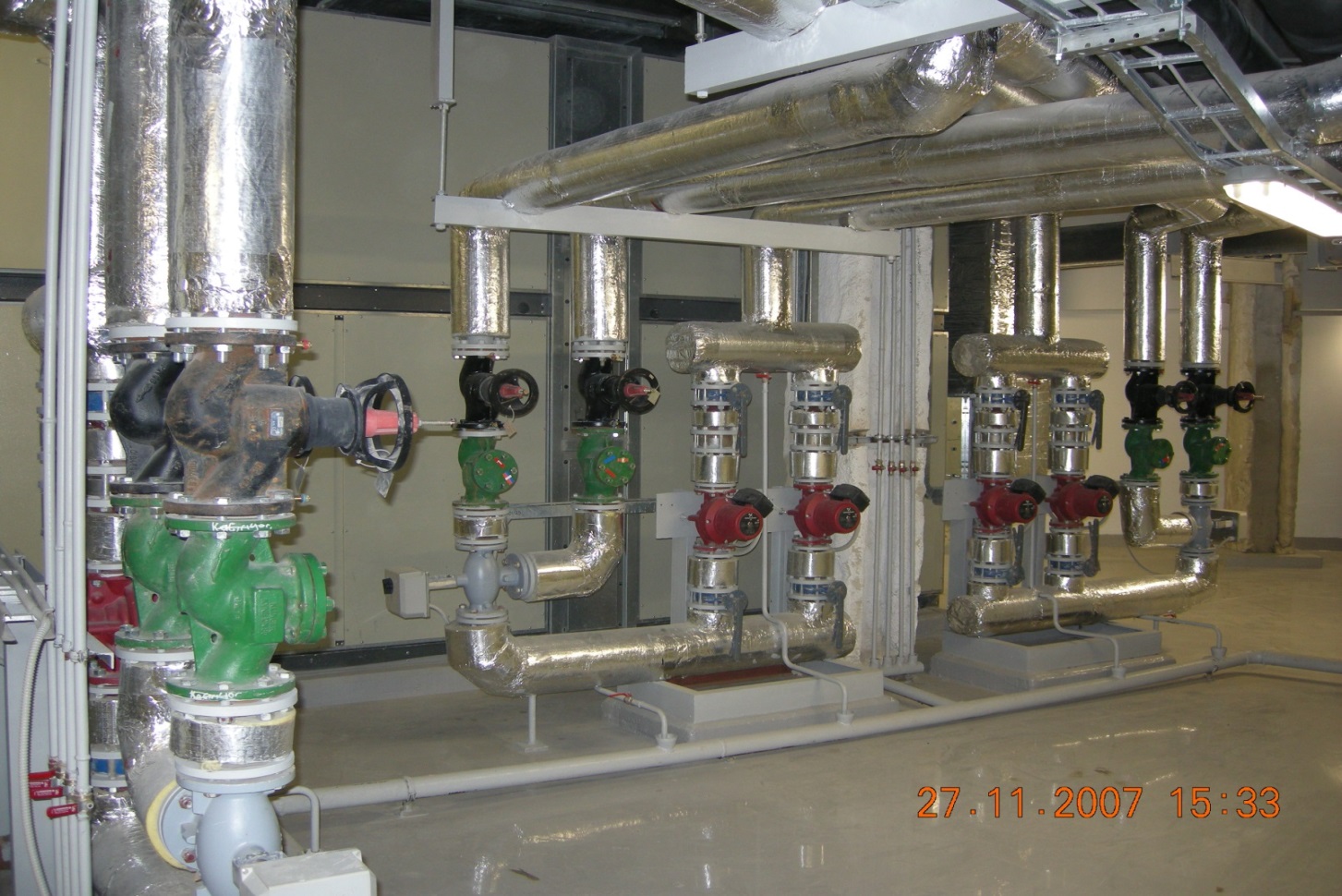 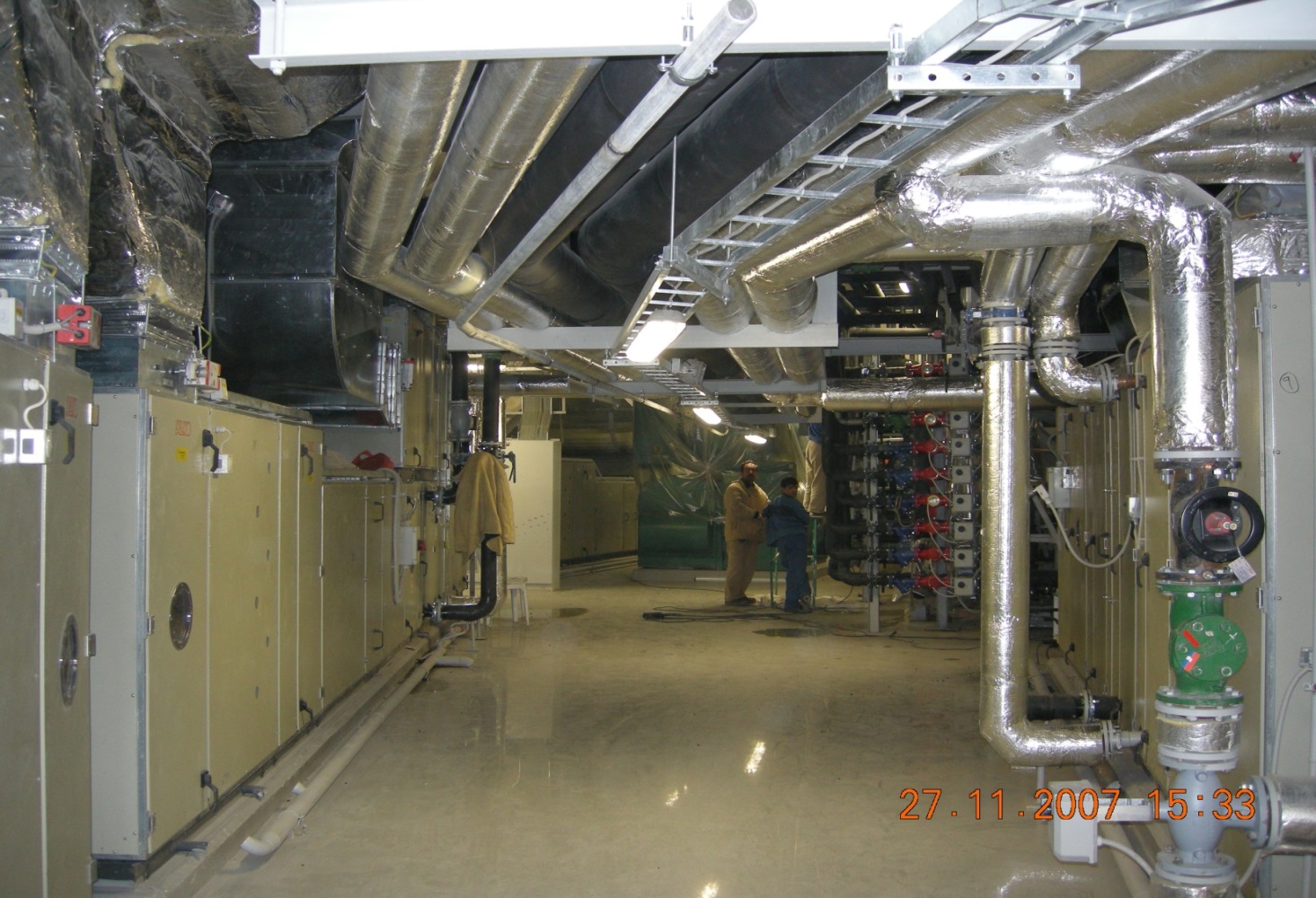 “ВирКрафт Инжиниринг”
IKEA Mega Shopping Center Project161.400m²Omsk / Russia
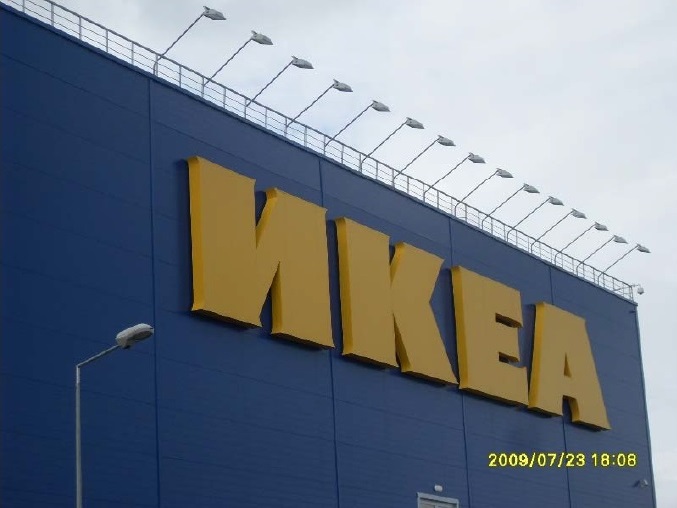 “ВирКрафт Инжиниринг”
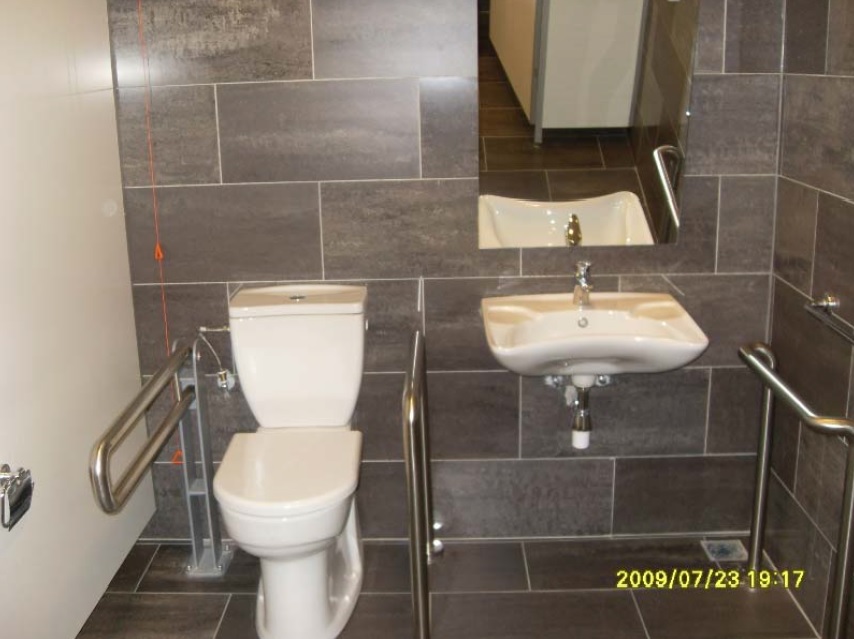 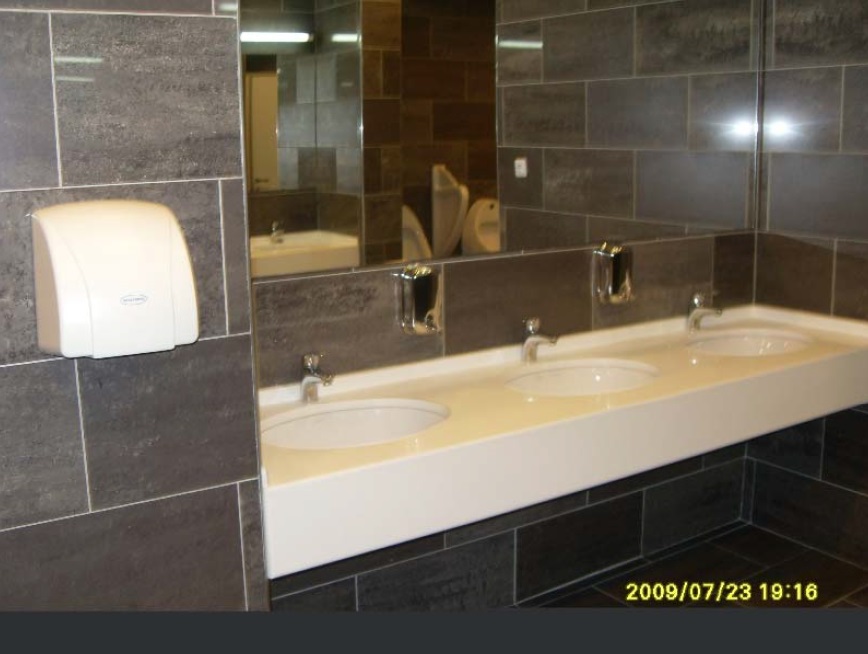 “ВирКрафт Инжиниринг”
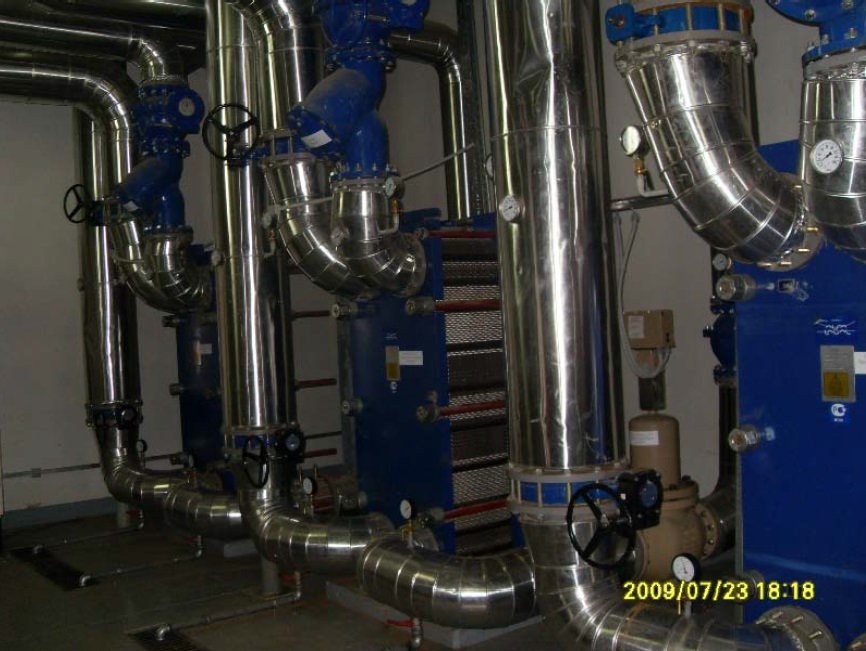 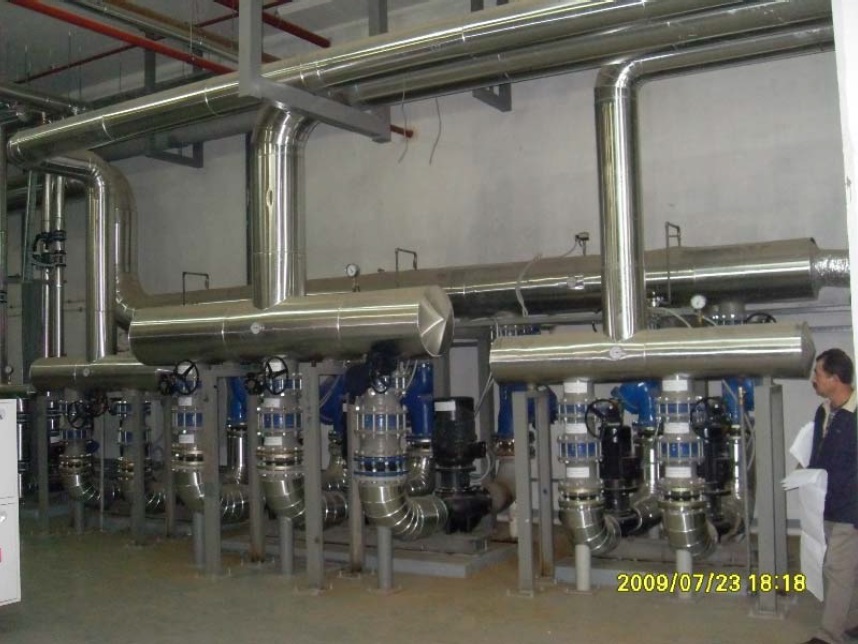 “ВирКрафт Инжиниринг”
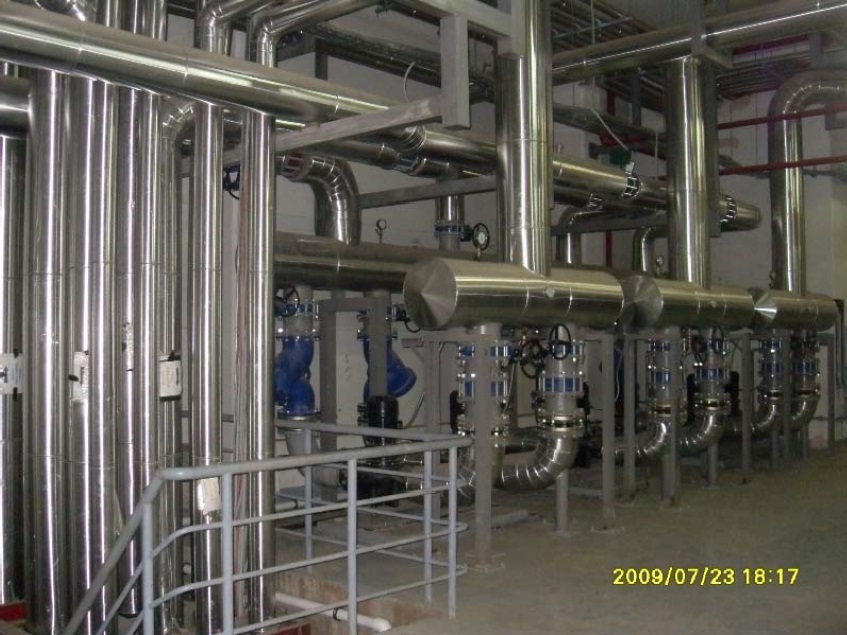 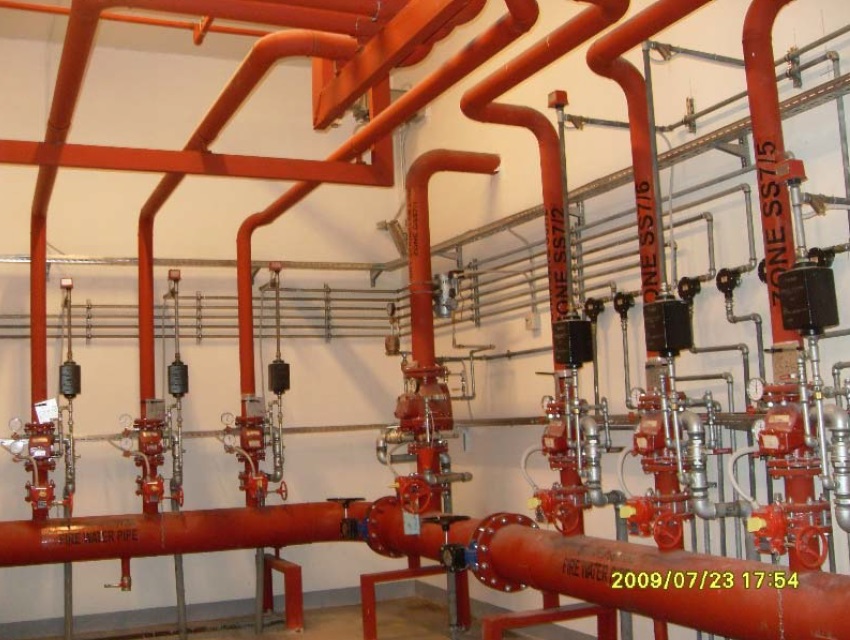 “ВирКрафт Инжиниринг”
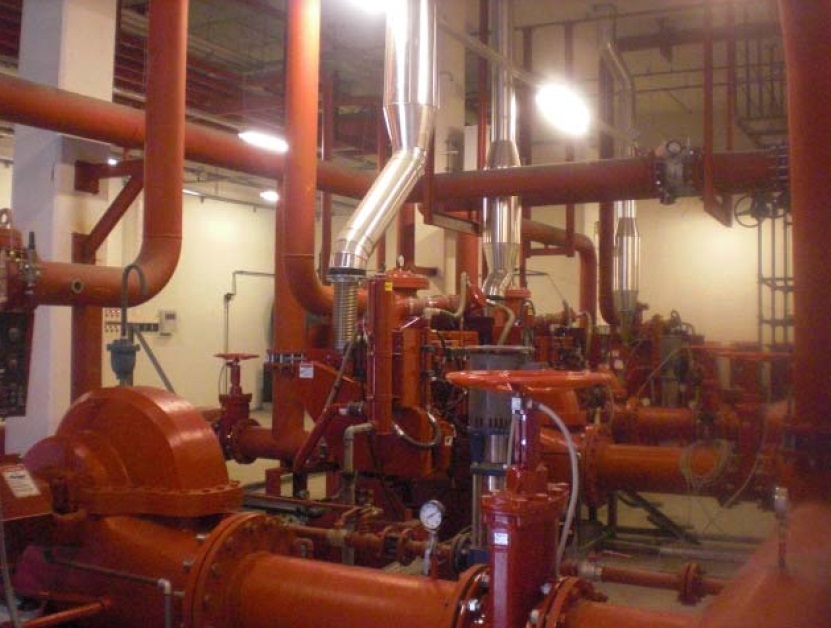 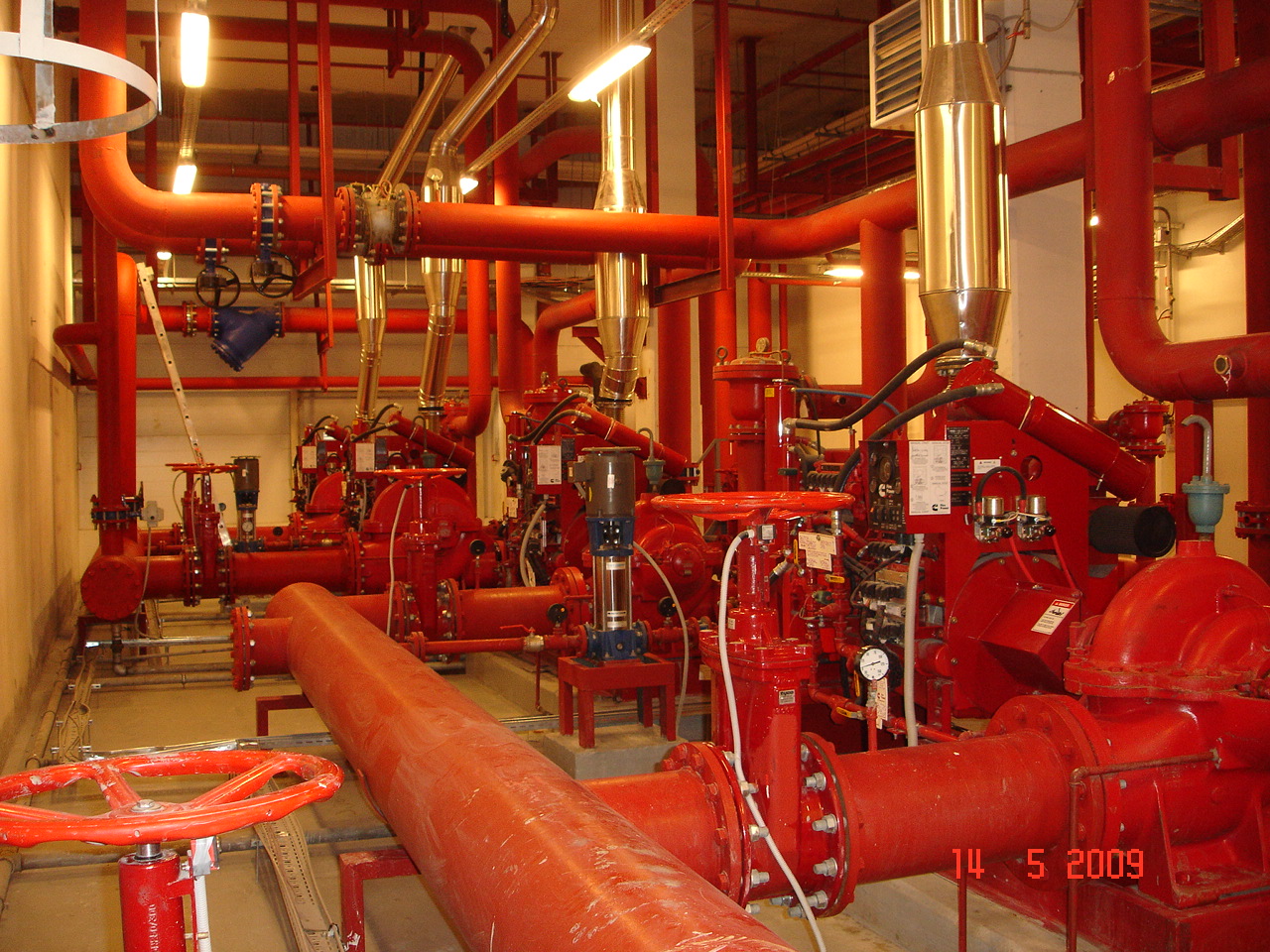 “ВирКрафт Инжиниринг”
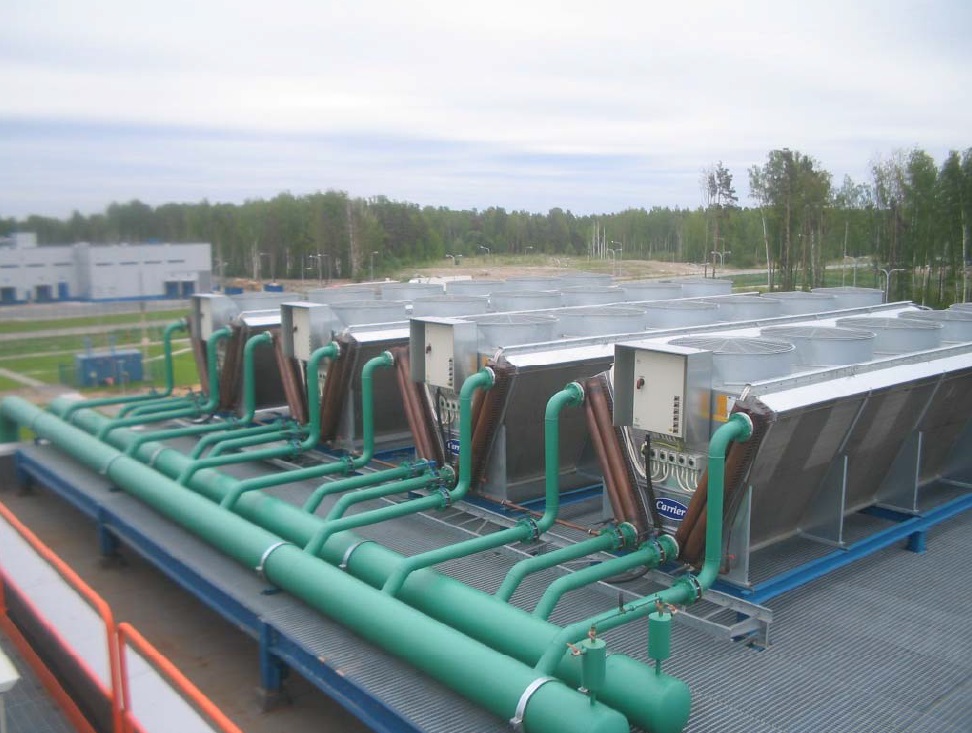 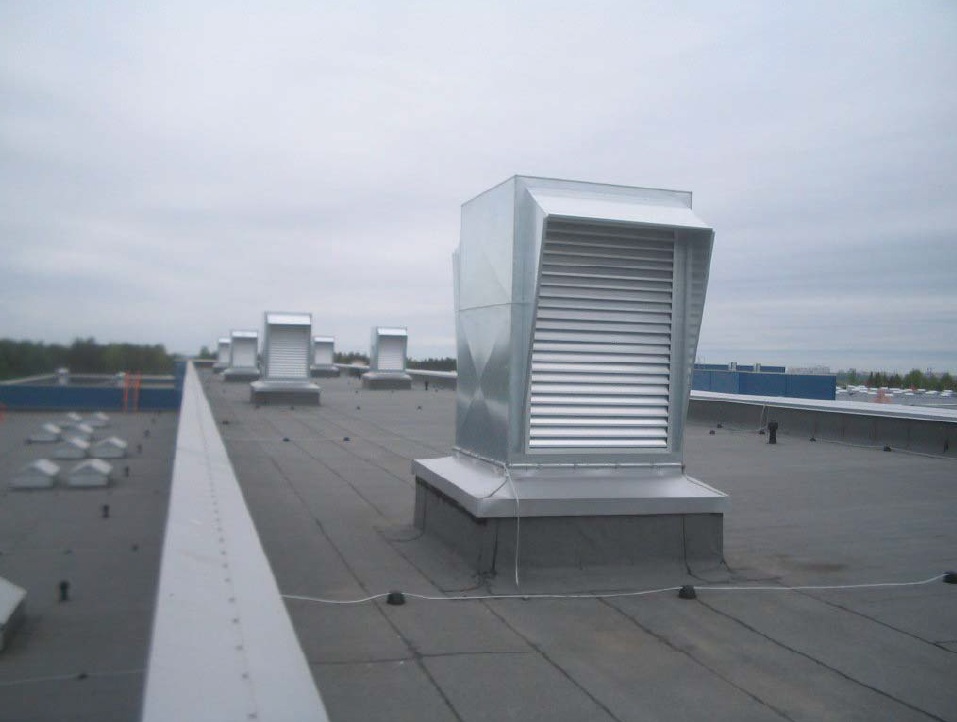 “ВирКрафт Инжиниринг”
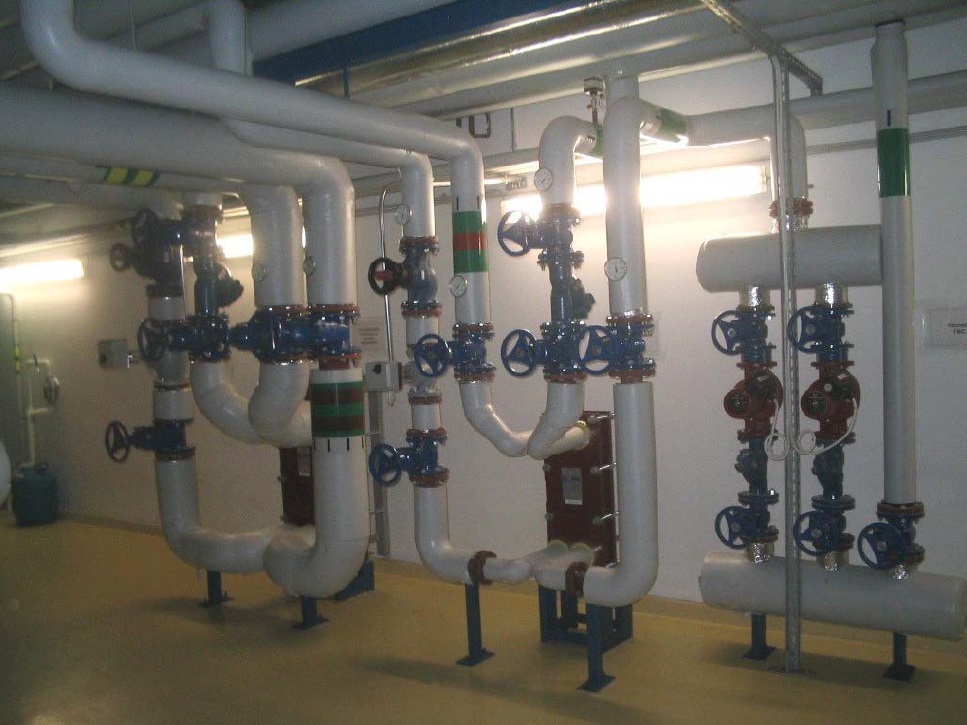 “ВирКрафт Инжиниринг”
NOVOTELYEKATERNBURG
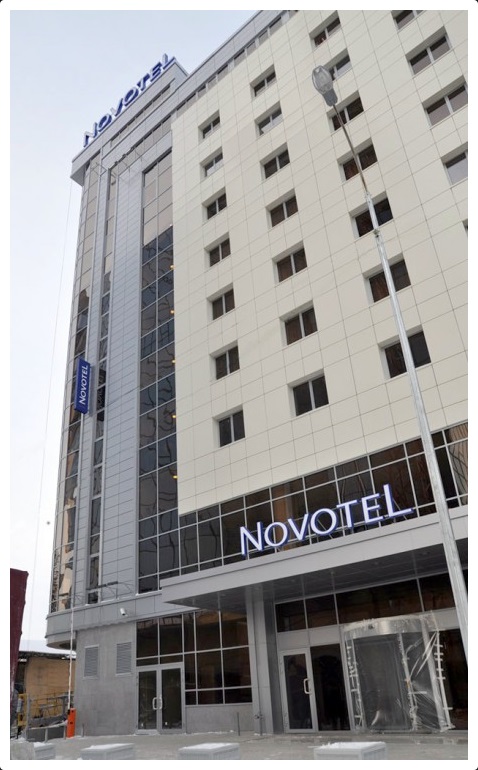 “ВирКрафт Инжиниринг”
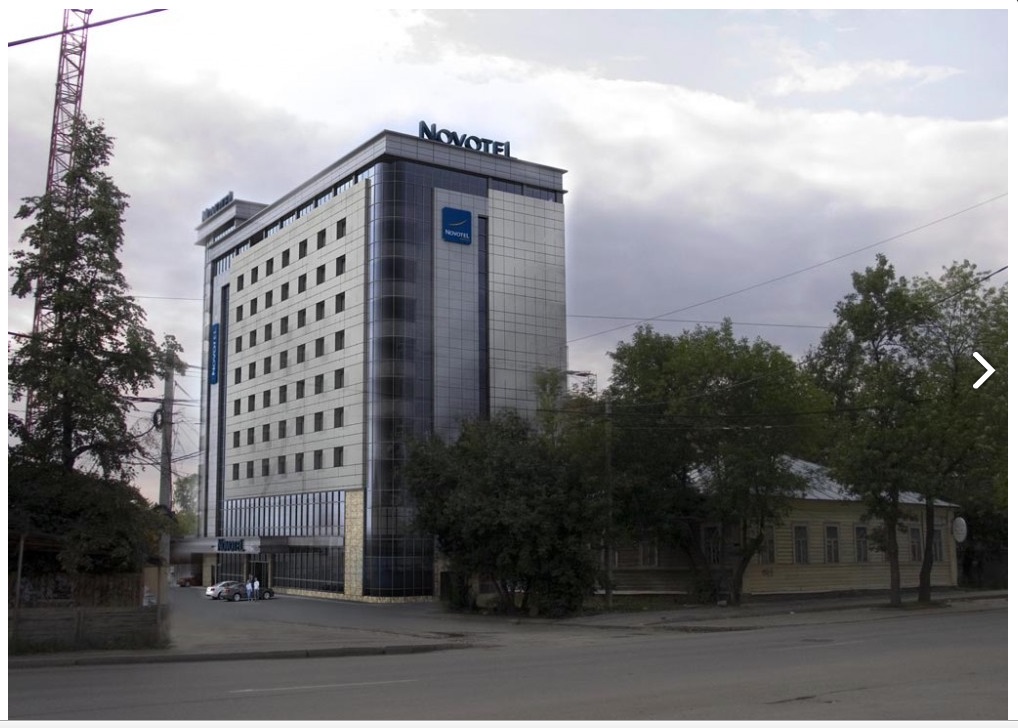 “ВирКрафт Инжиниринг”
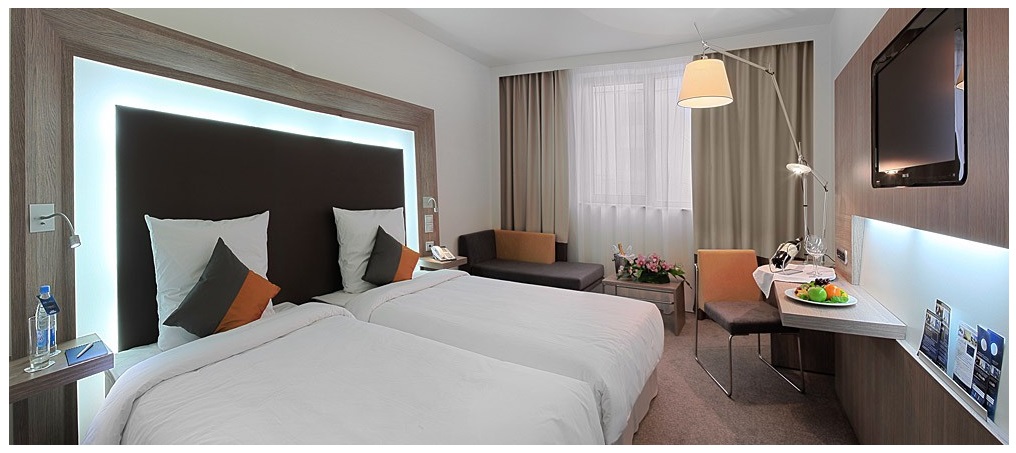 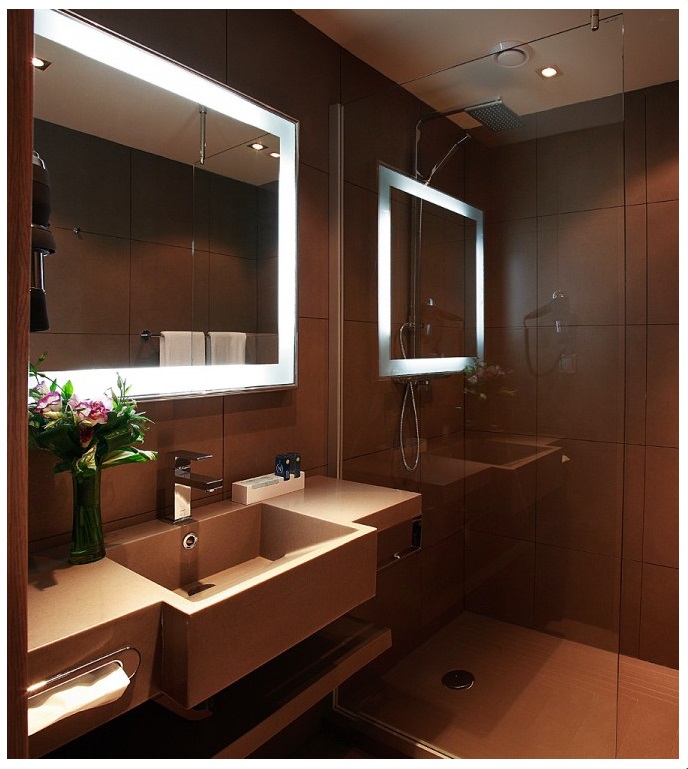 “ВирКрафт Инжиниринг”
20-Storied Residential BuildingSaratov
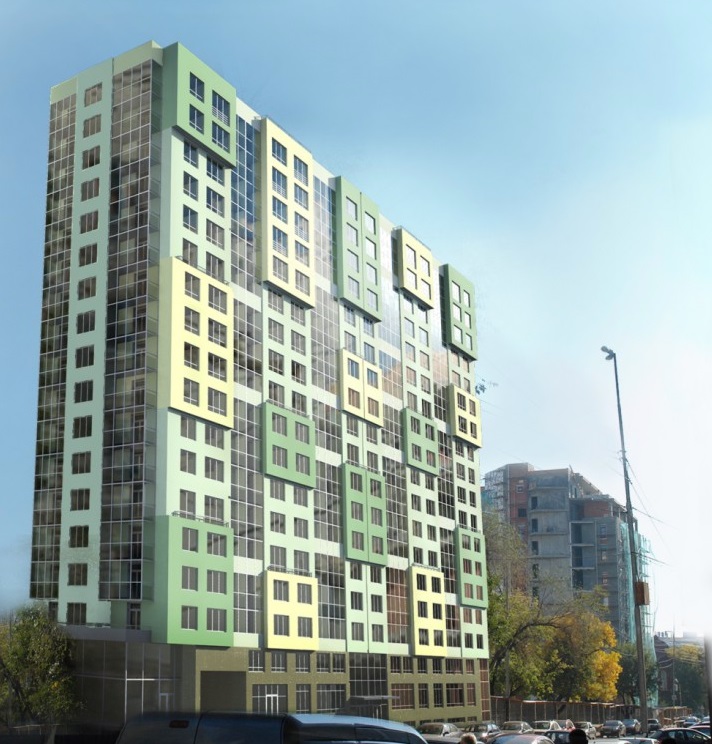 “ВирКрафт Инжиниринг”
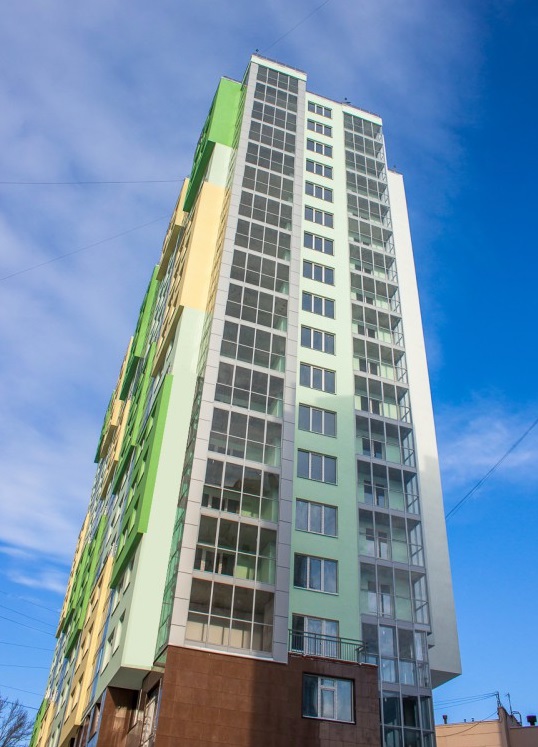 “ВирКрафт Инжиниринг”
AZIMUT OTELAdler / Sochi / Russia
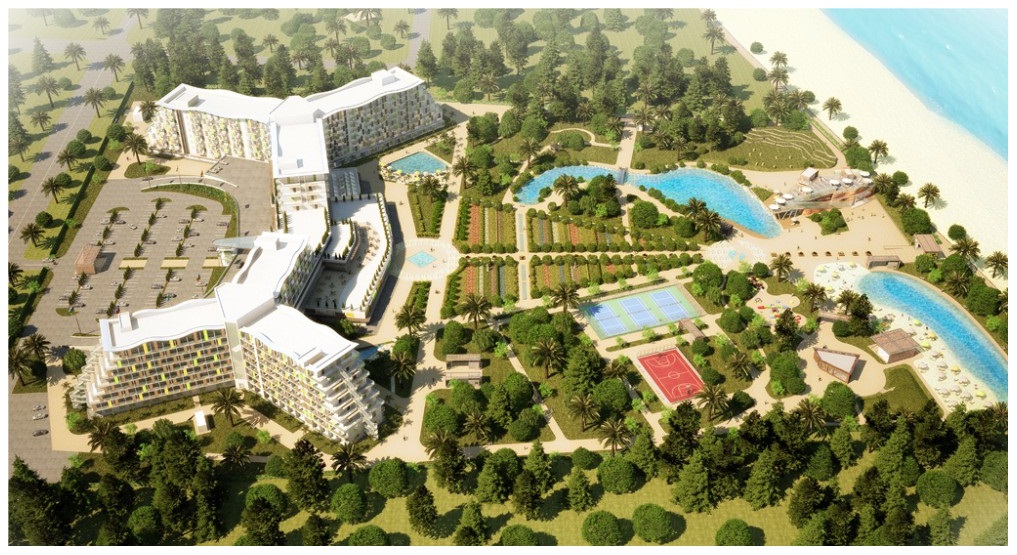 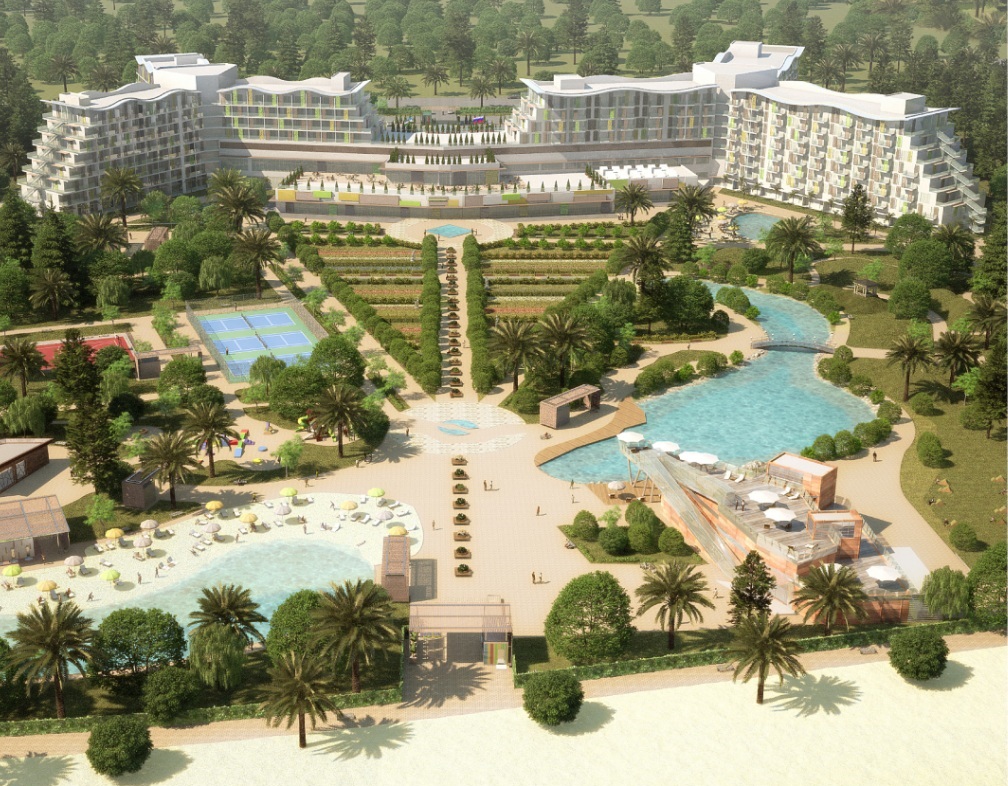 “ВирКрафт Инжиниринг”
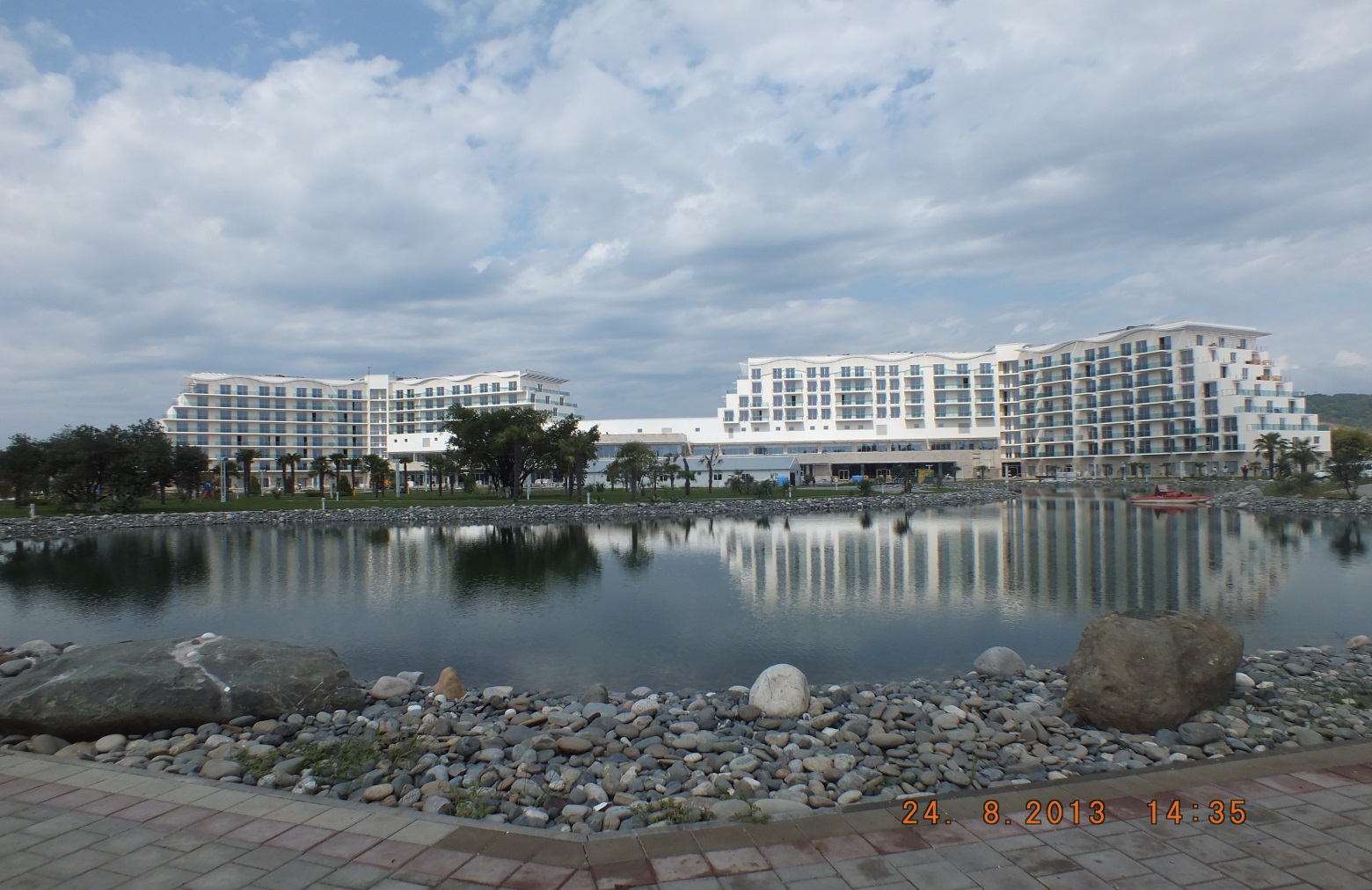 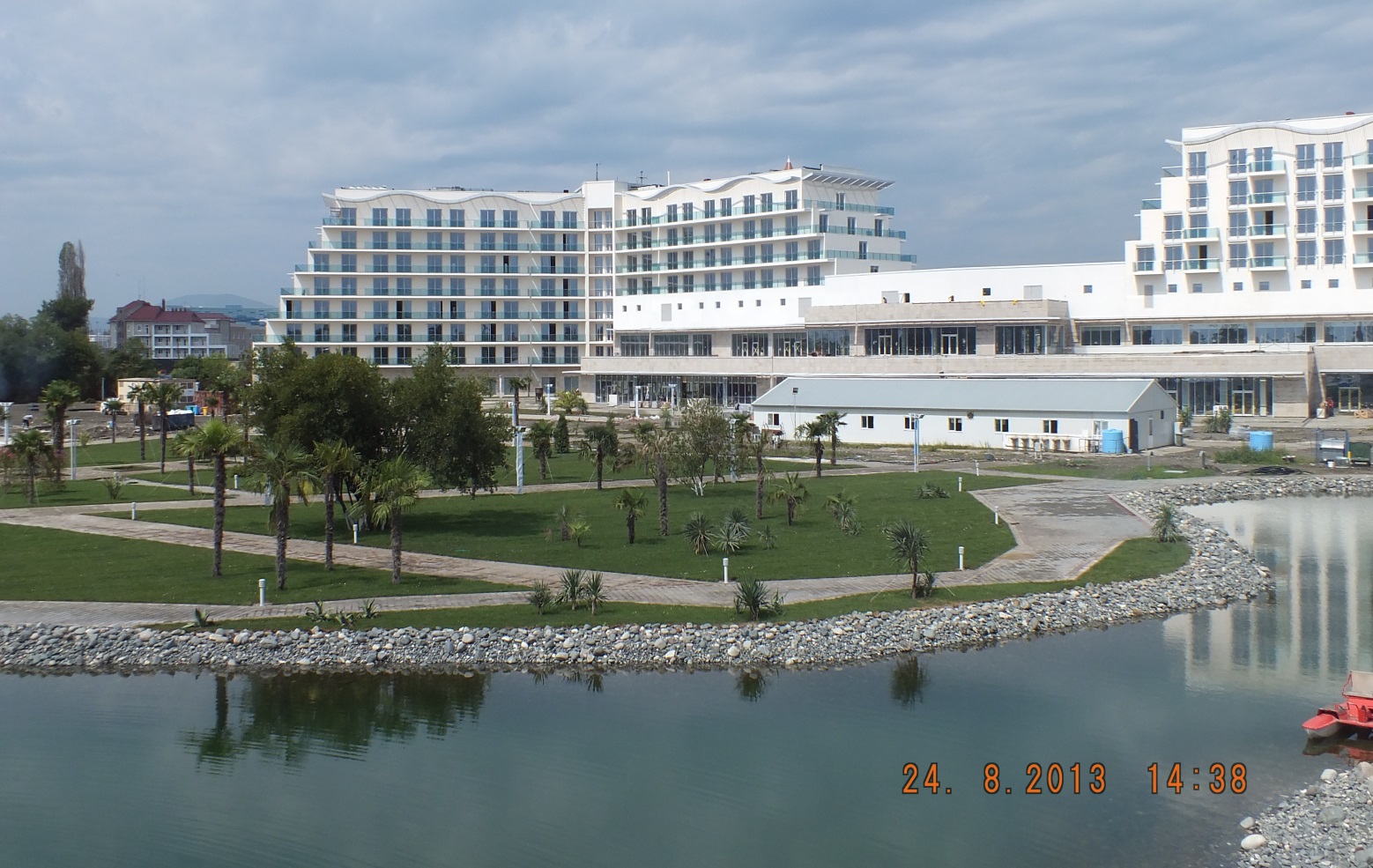 “ВирКрафт Инжиниринг”
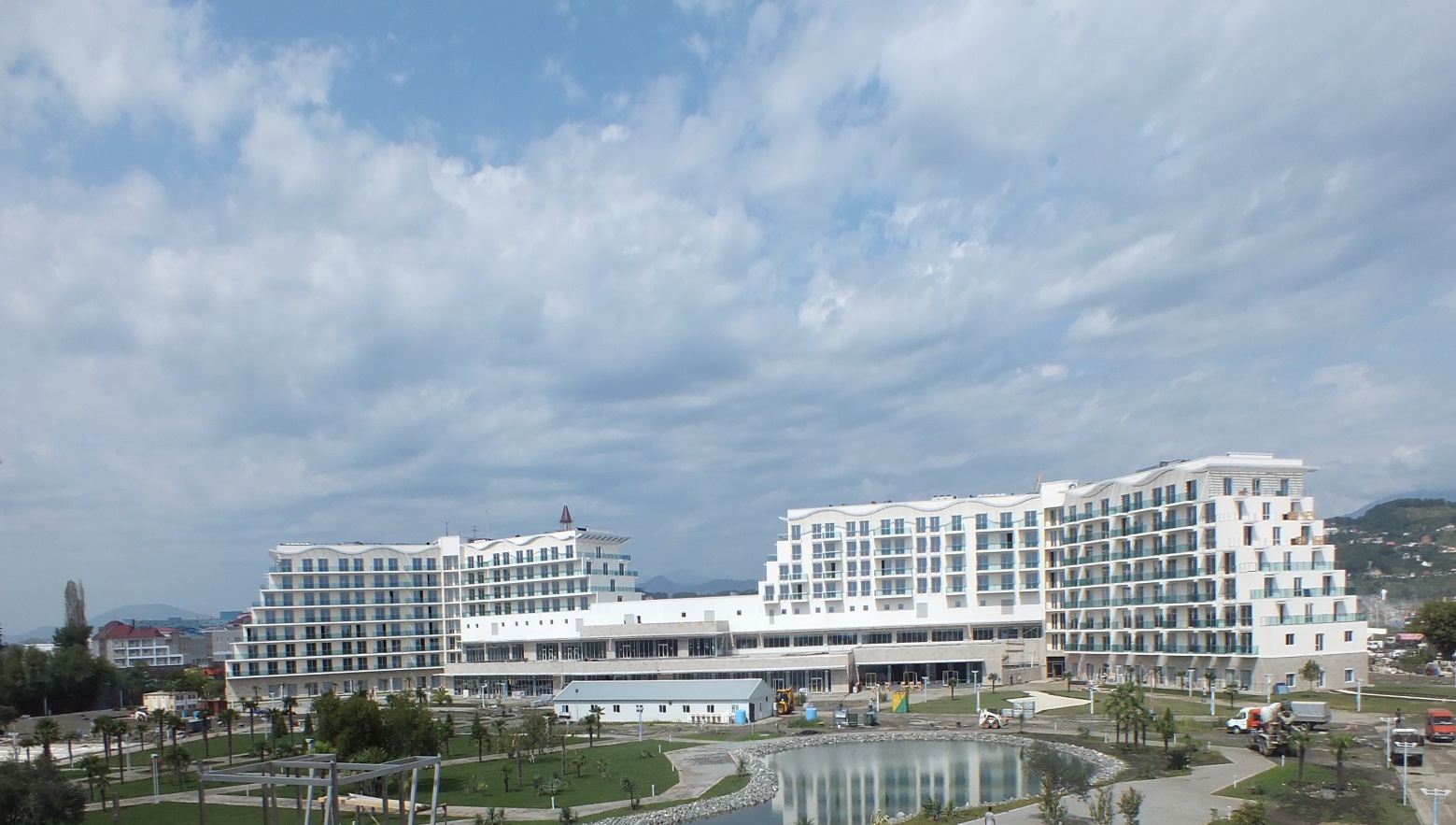 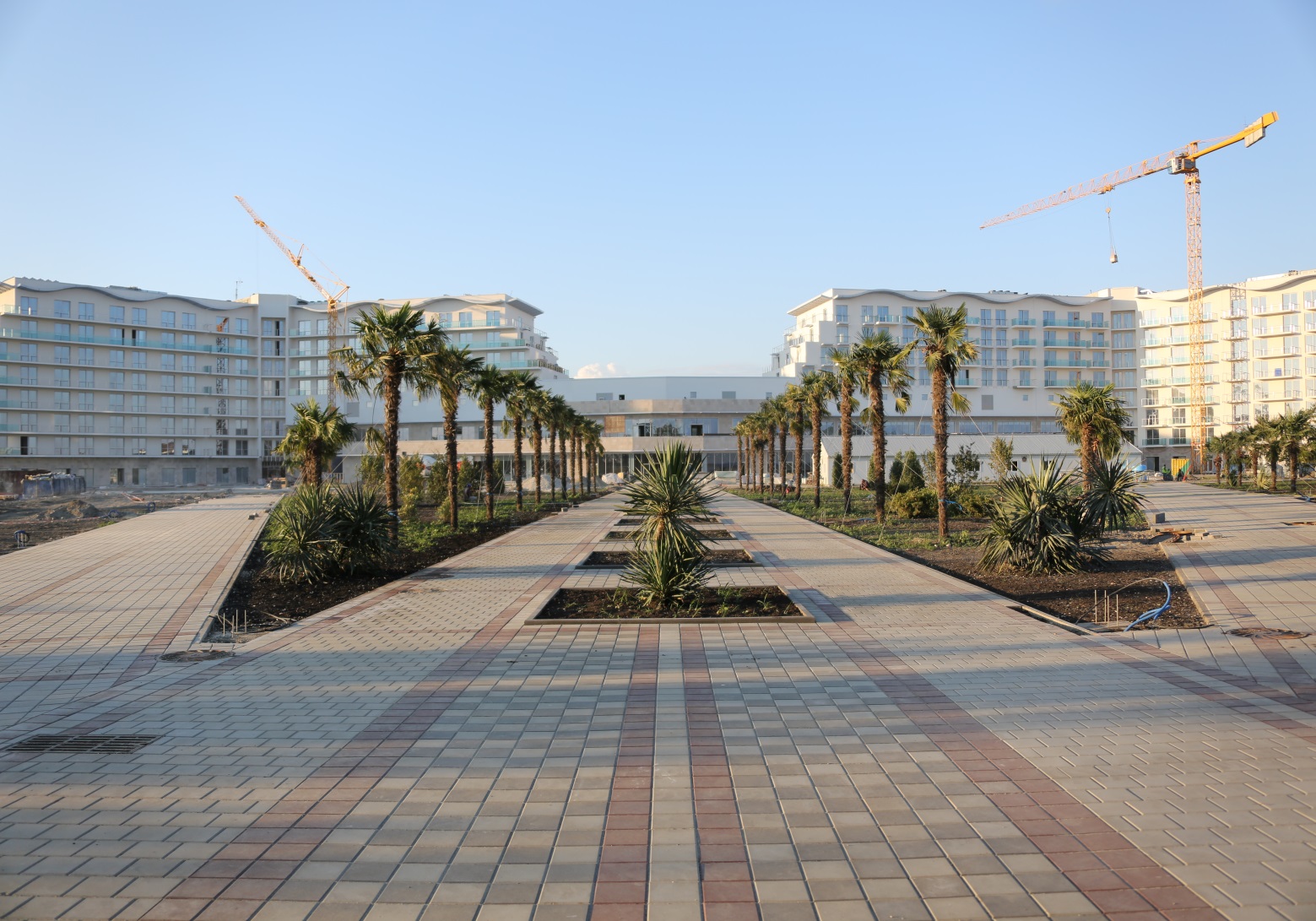 “ВирКрафт Инжиниринг”
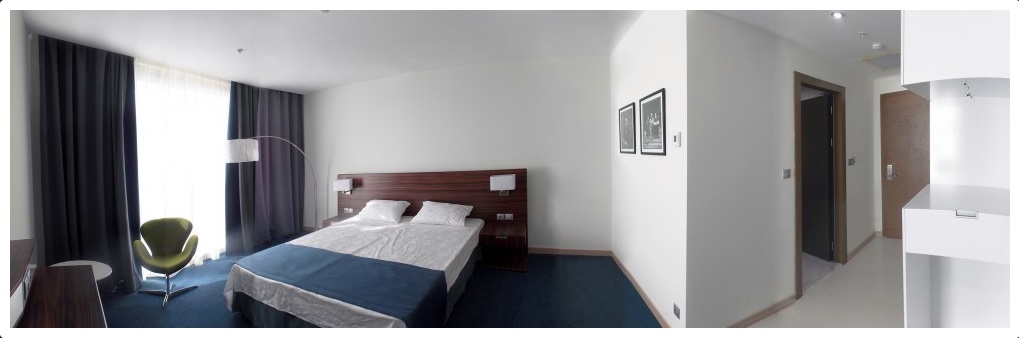 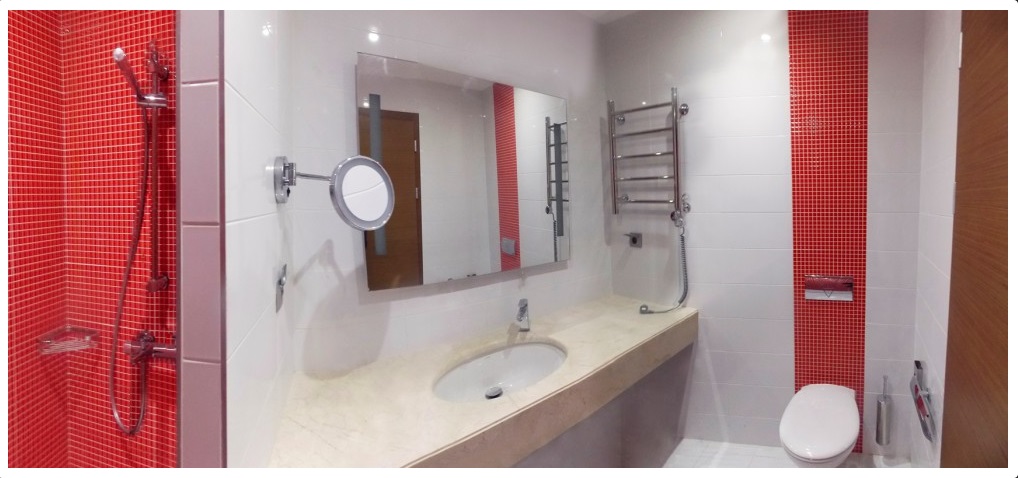 “ВирКрафт Инжиниринг”
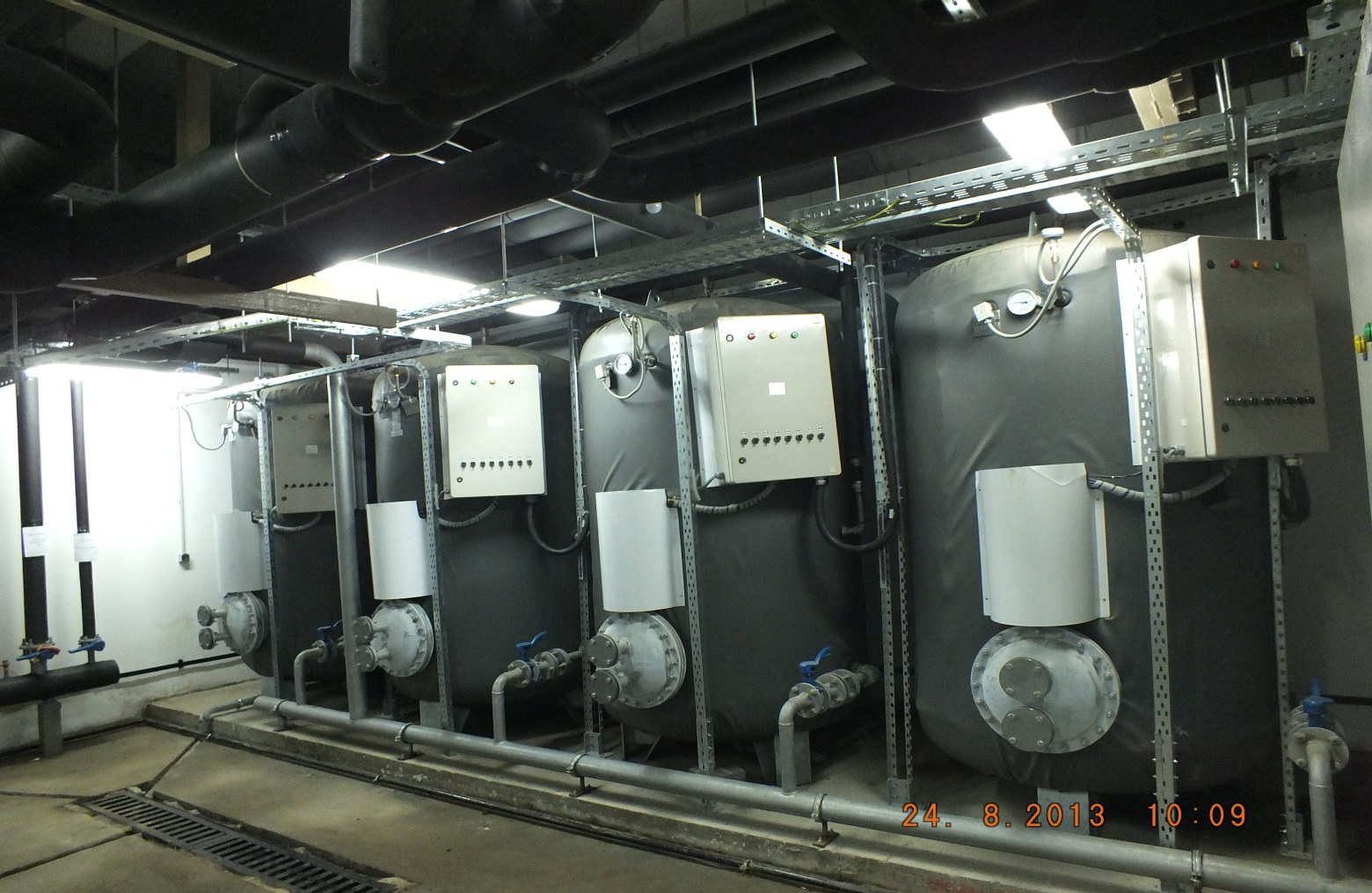 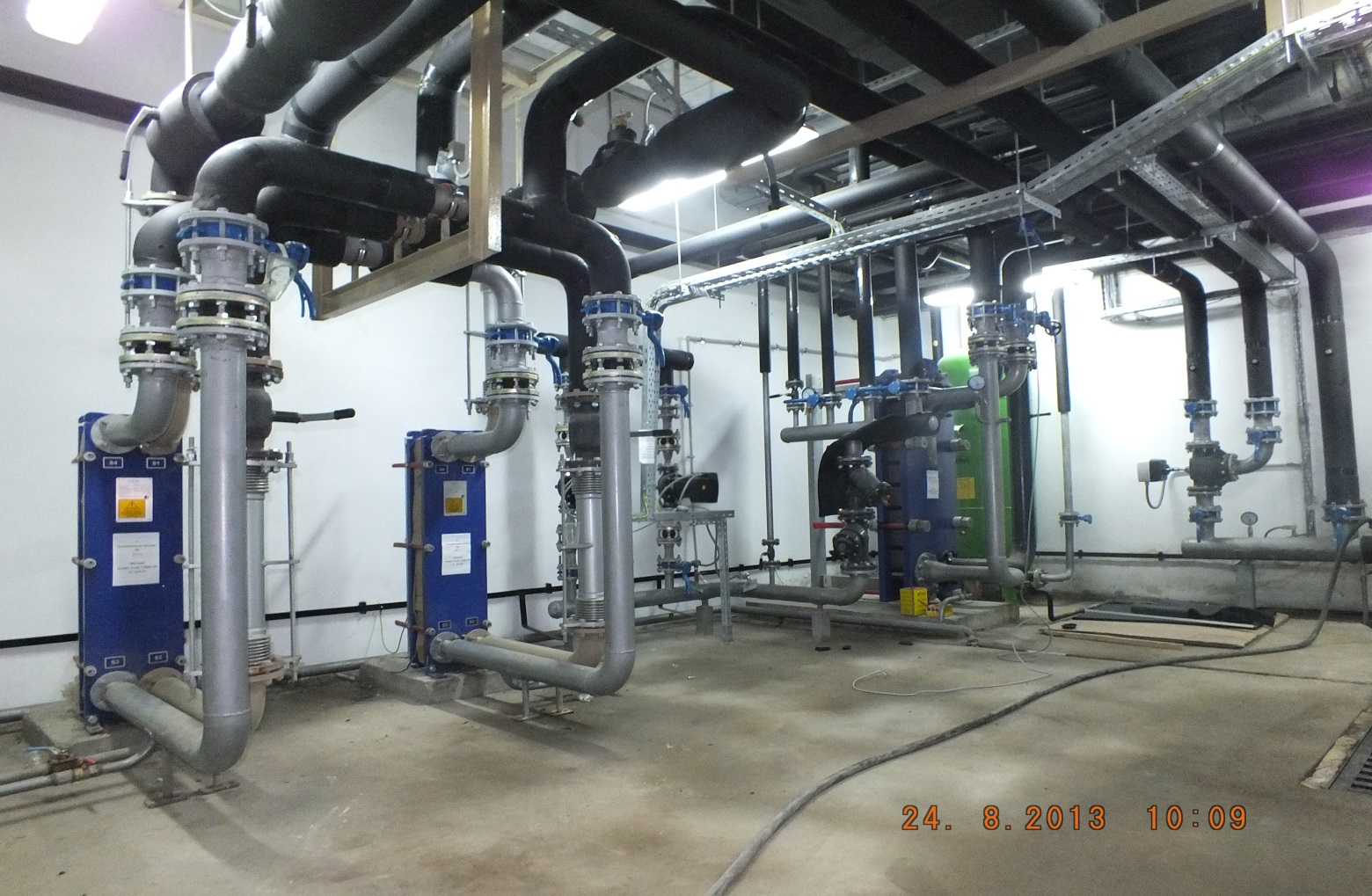 “ВирКрафт Инжиниринг”
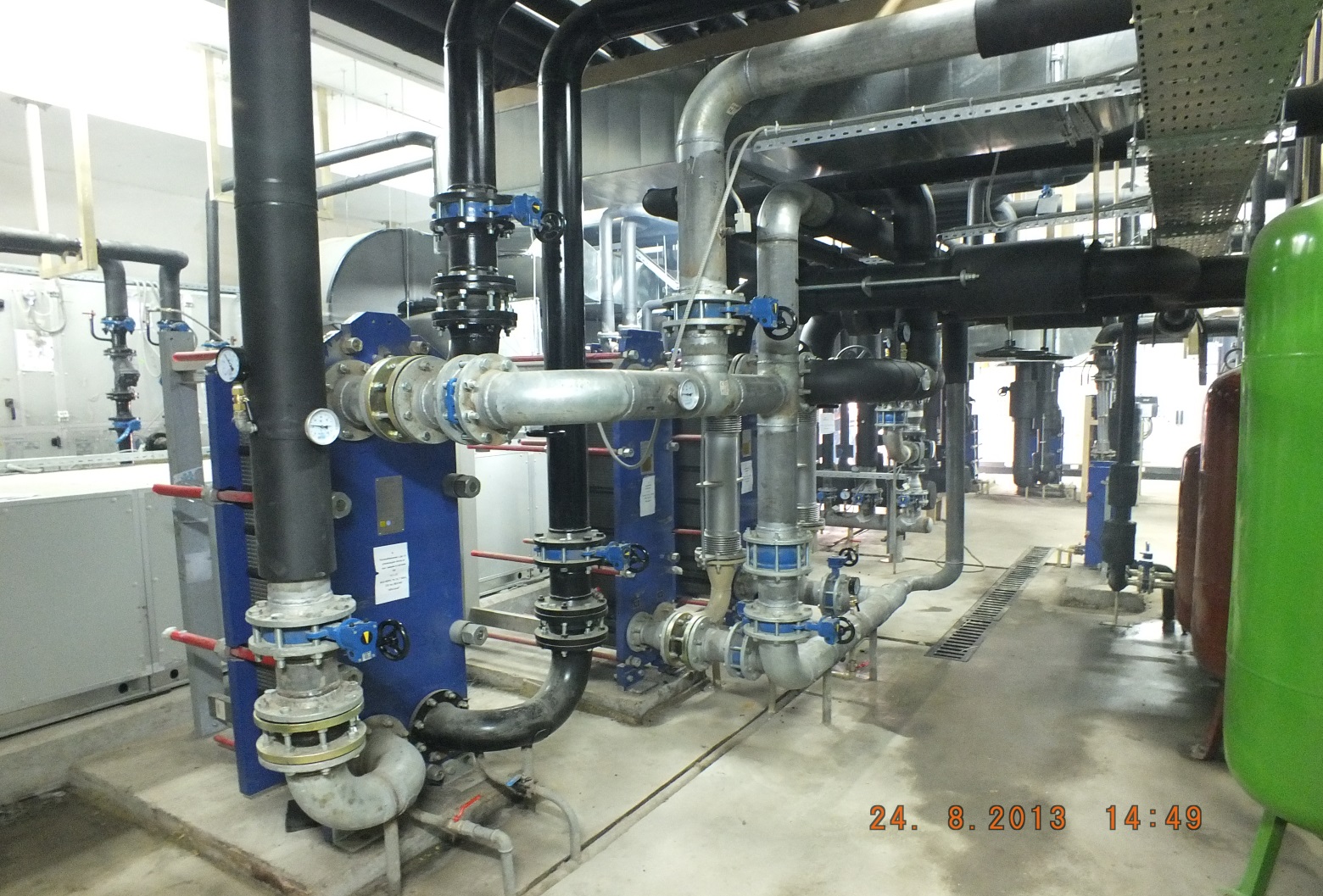 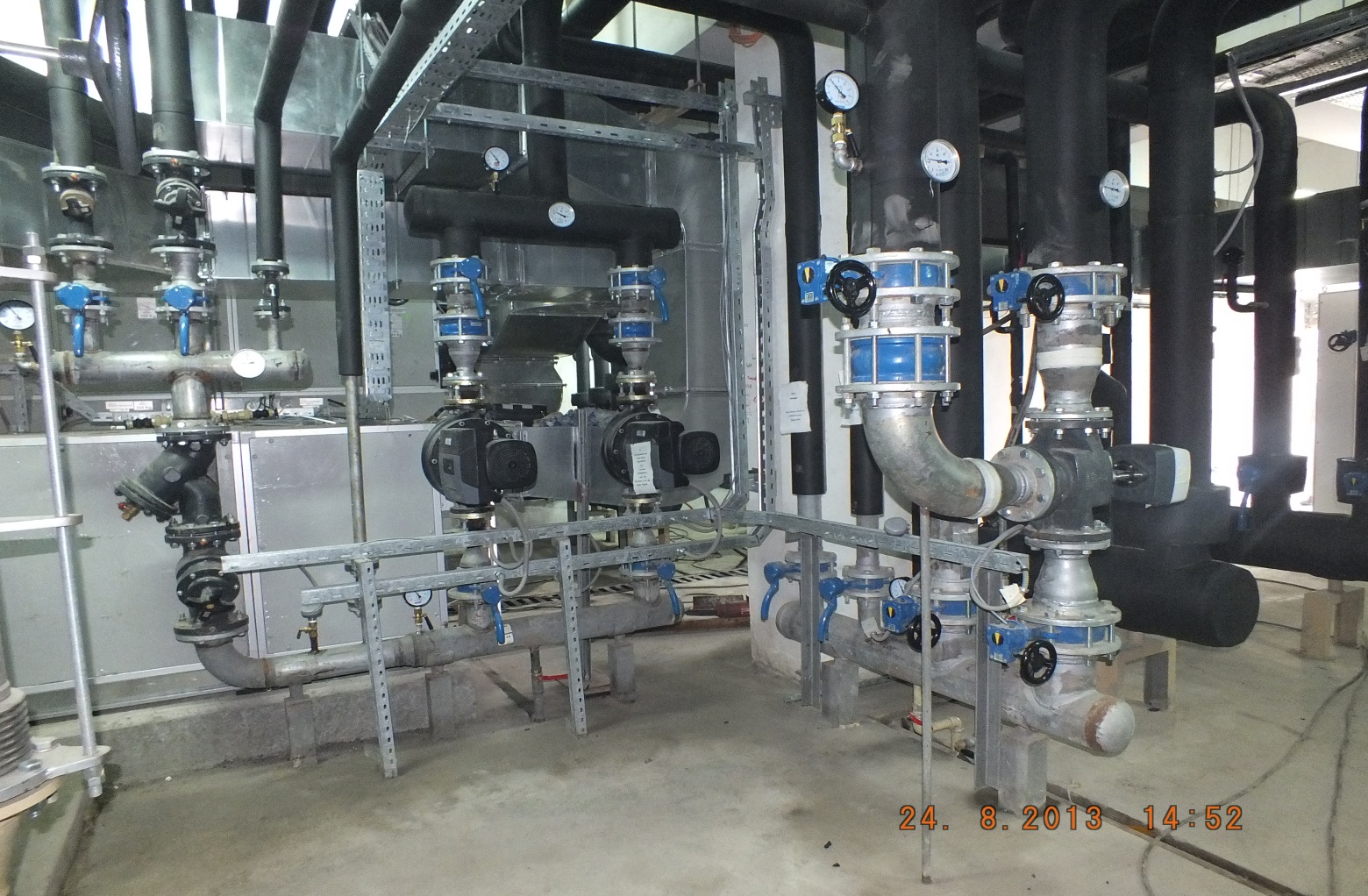 “ВирКрафт Инжиниринг”
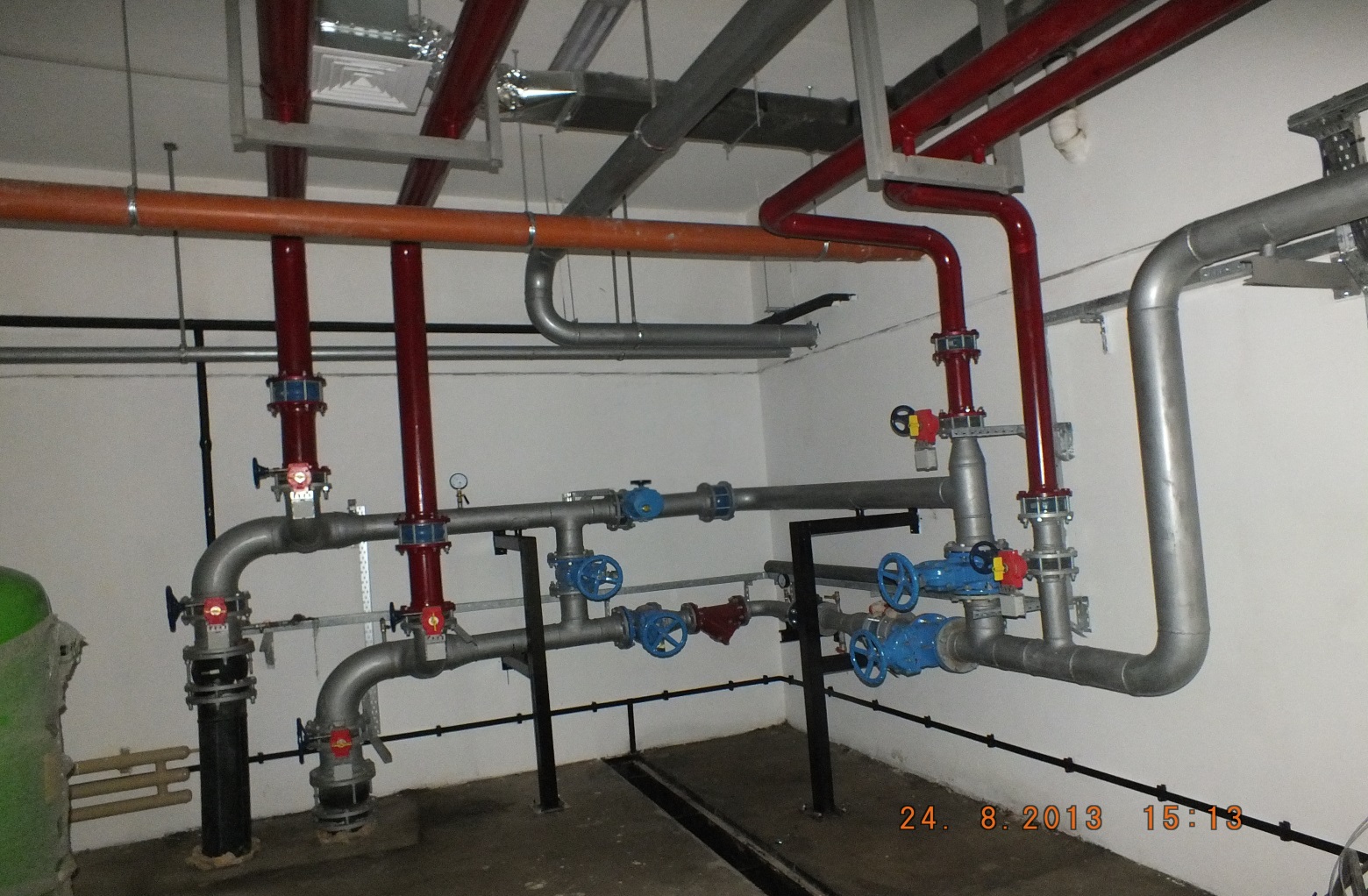 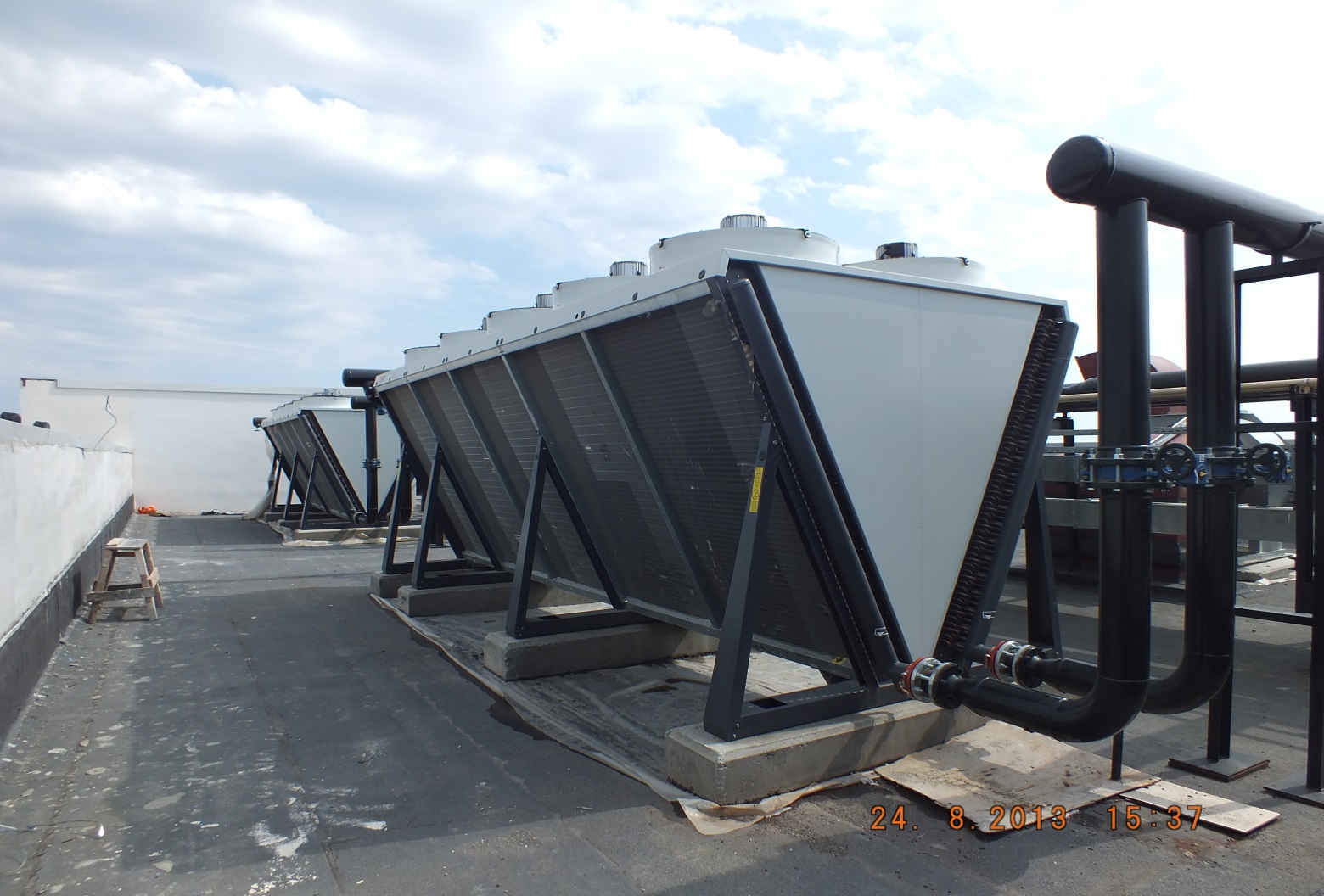 “ВирКрафт Инжиниринг”
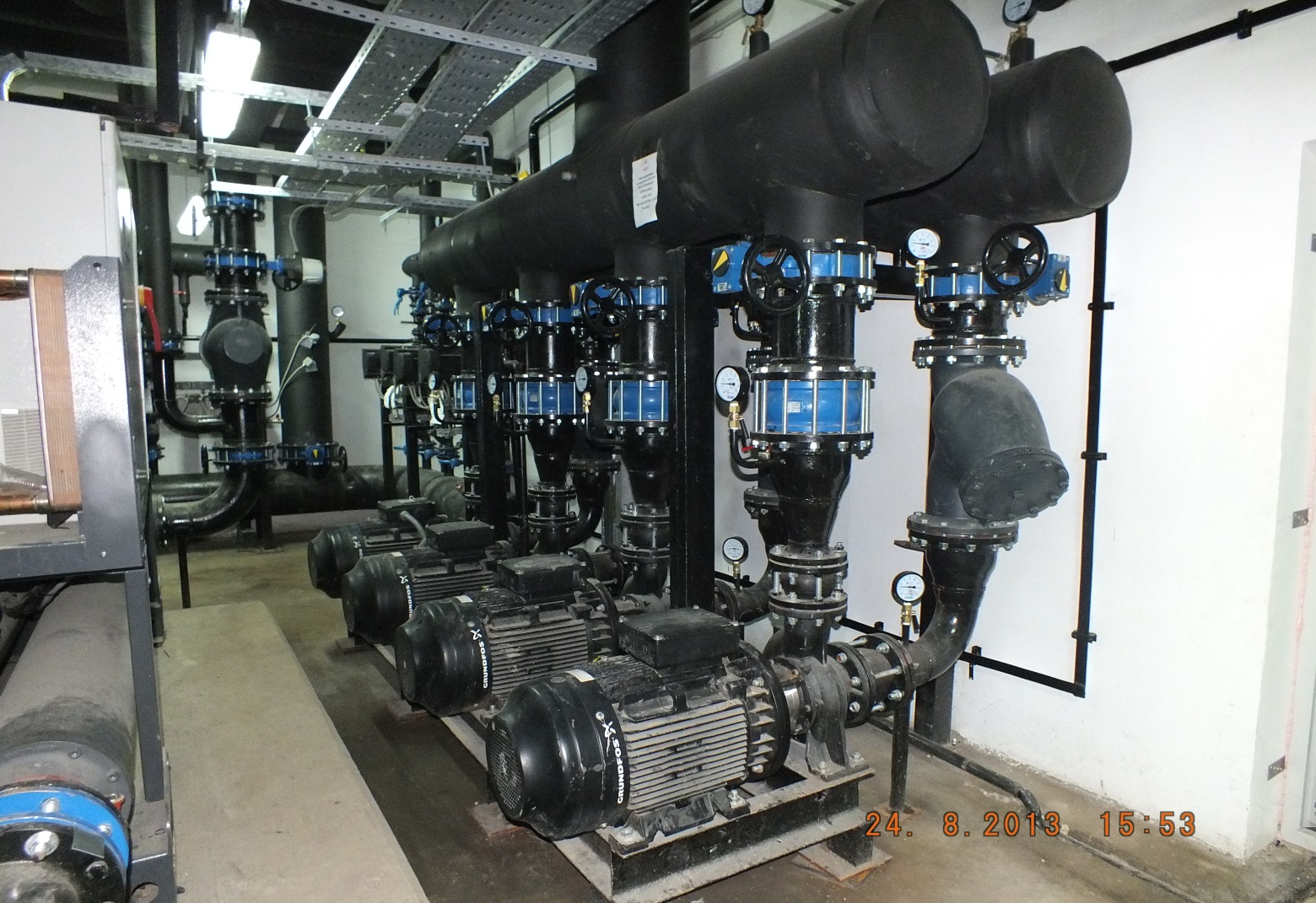 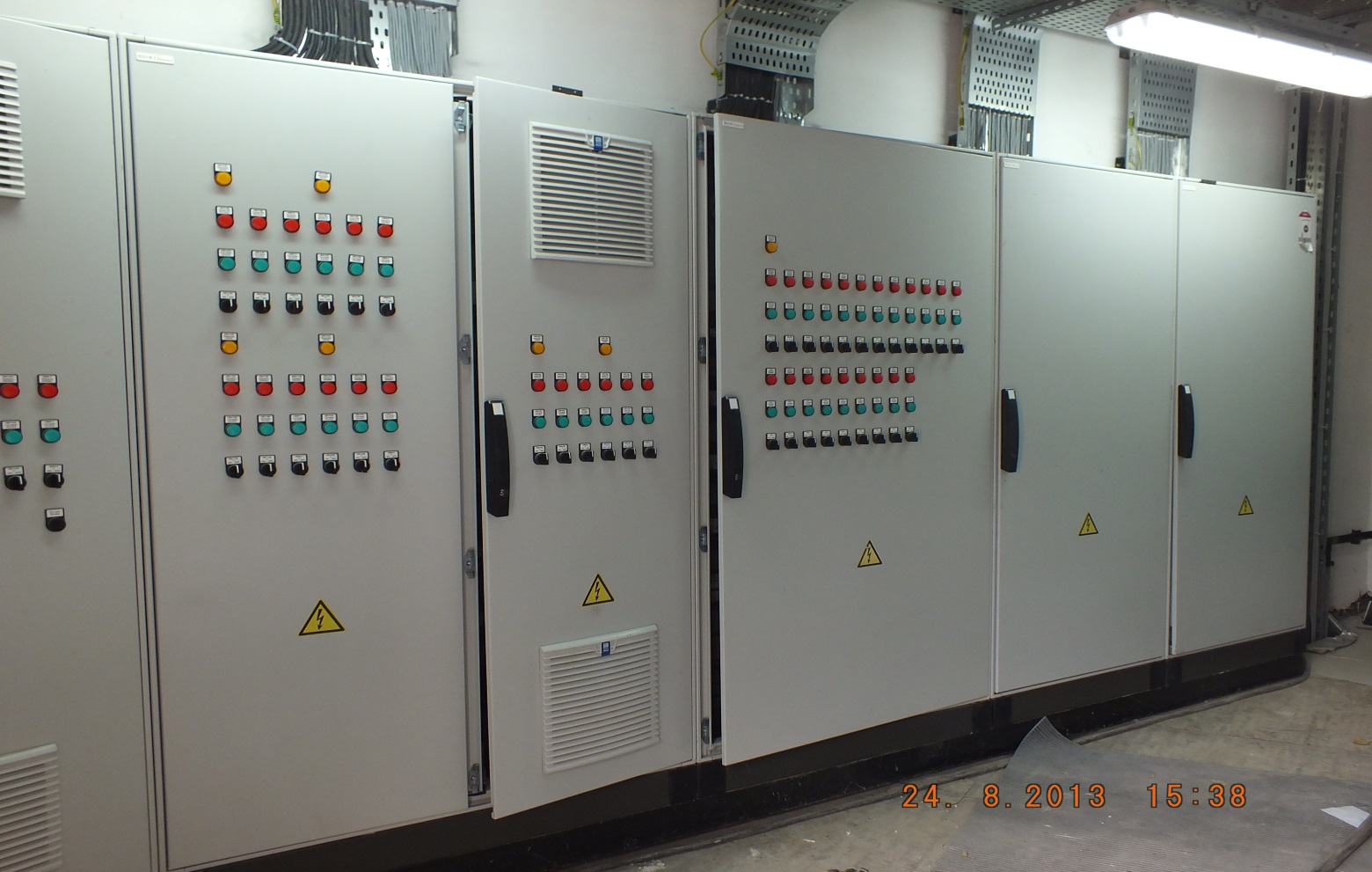 “ВирКрафт Инжиниринг”
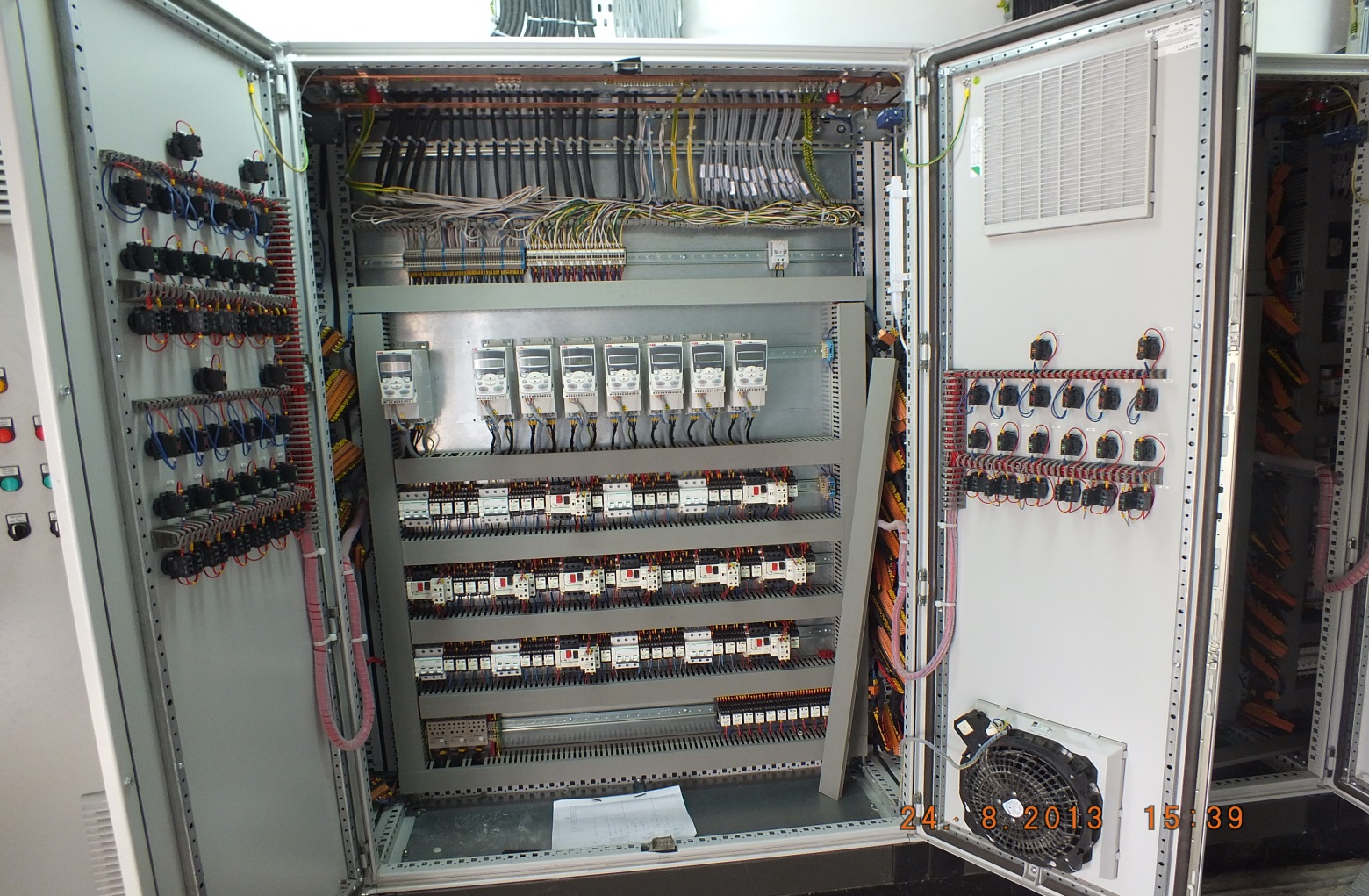 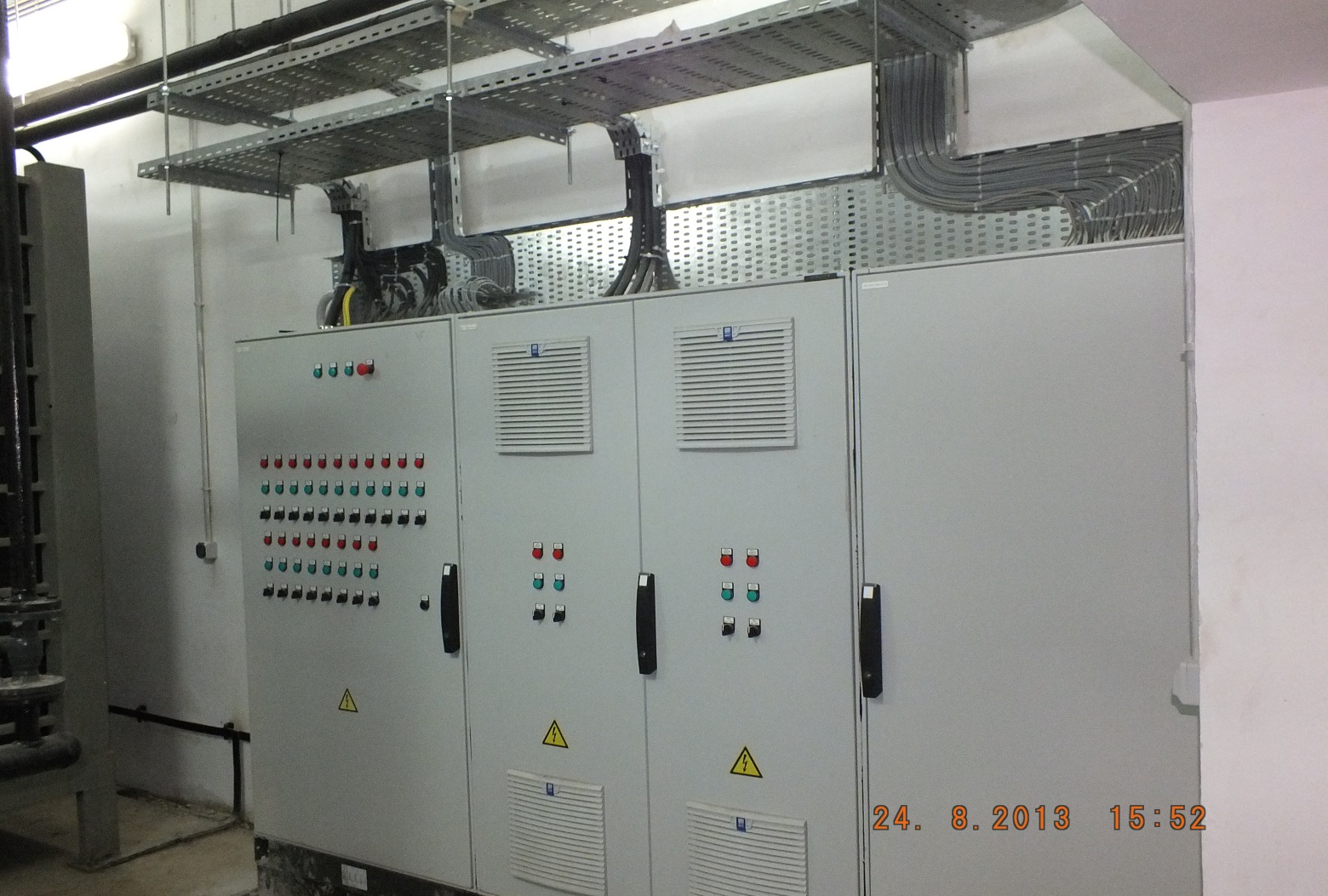 “ВирКрафт Инжиниринг”
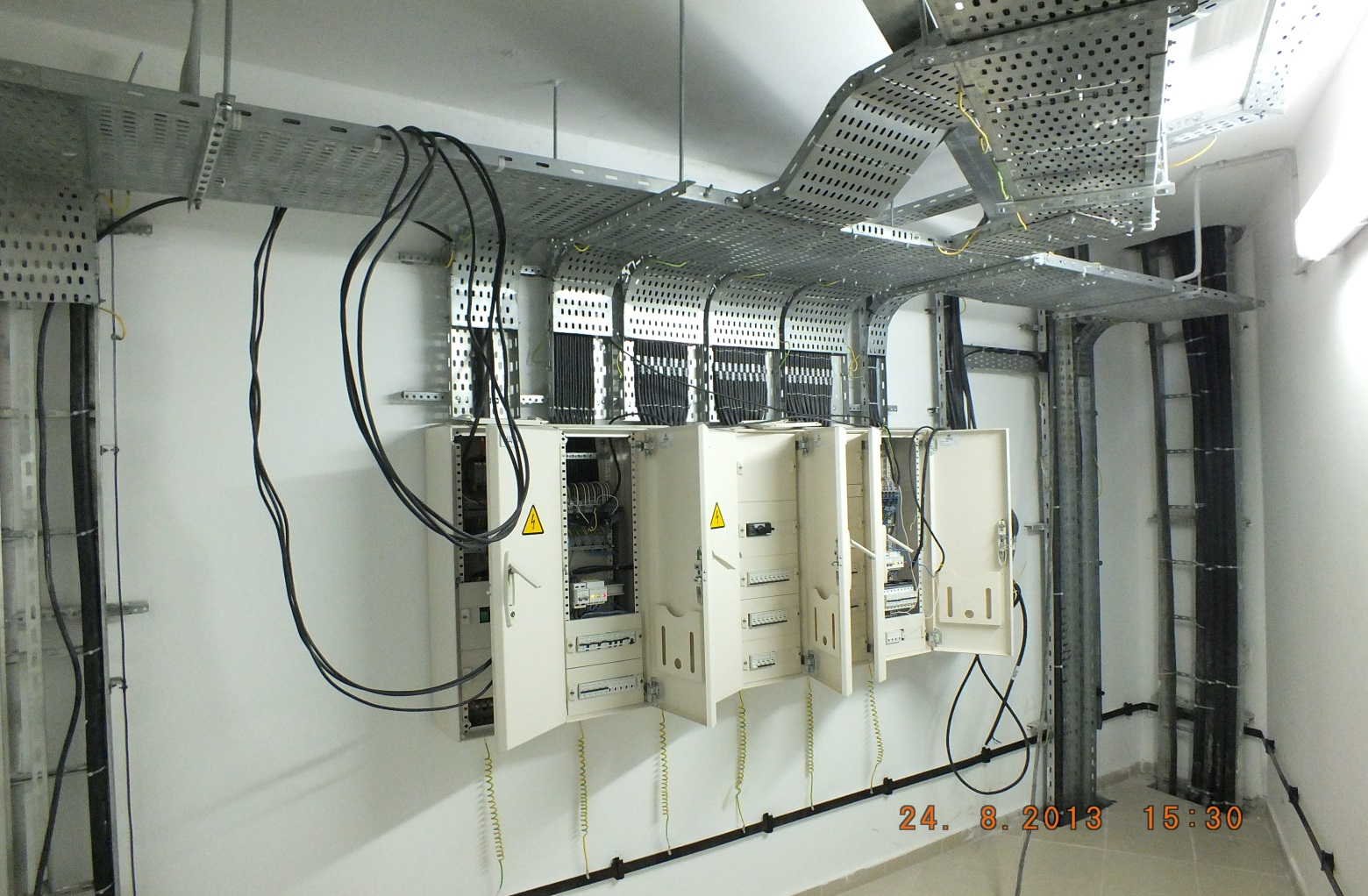 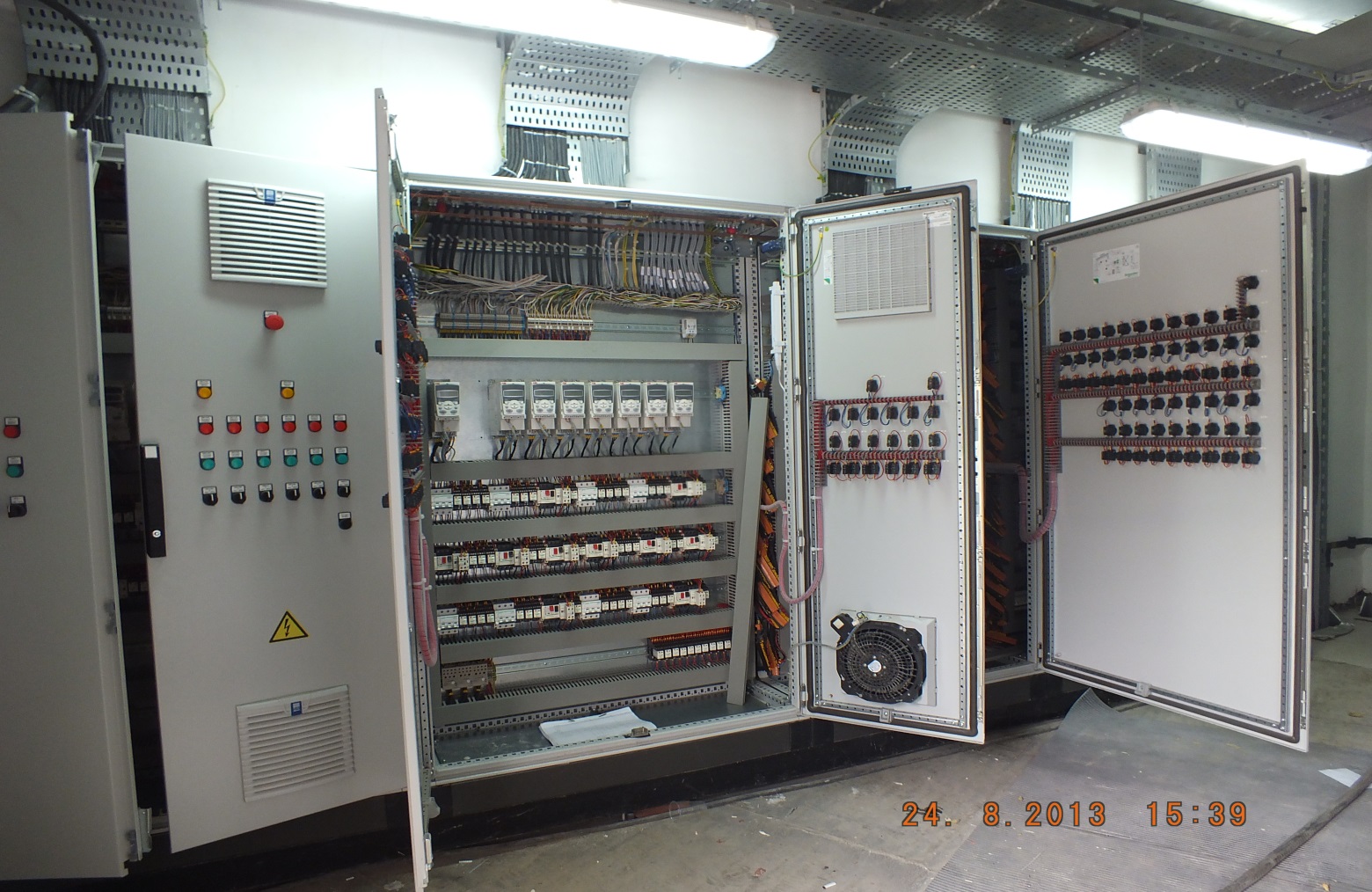 “ВирКрафт Инжиниринг”
Marriott Hotel Krasnaya Polyana / Sochi (+540)
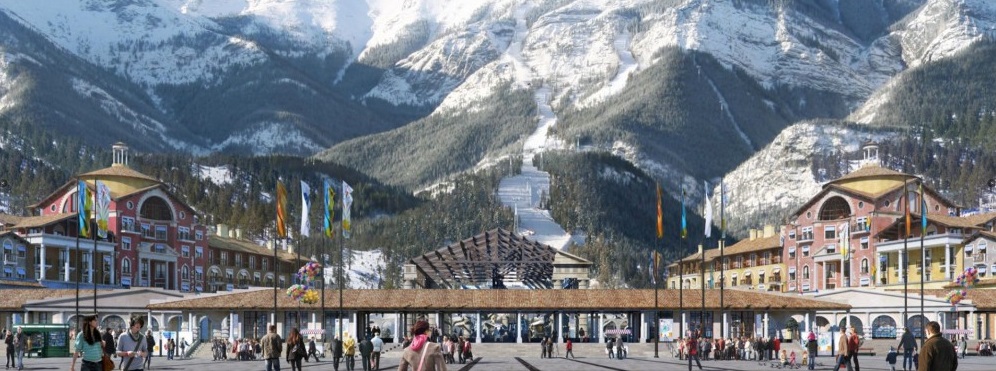 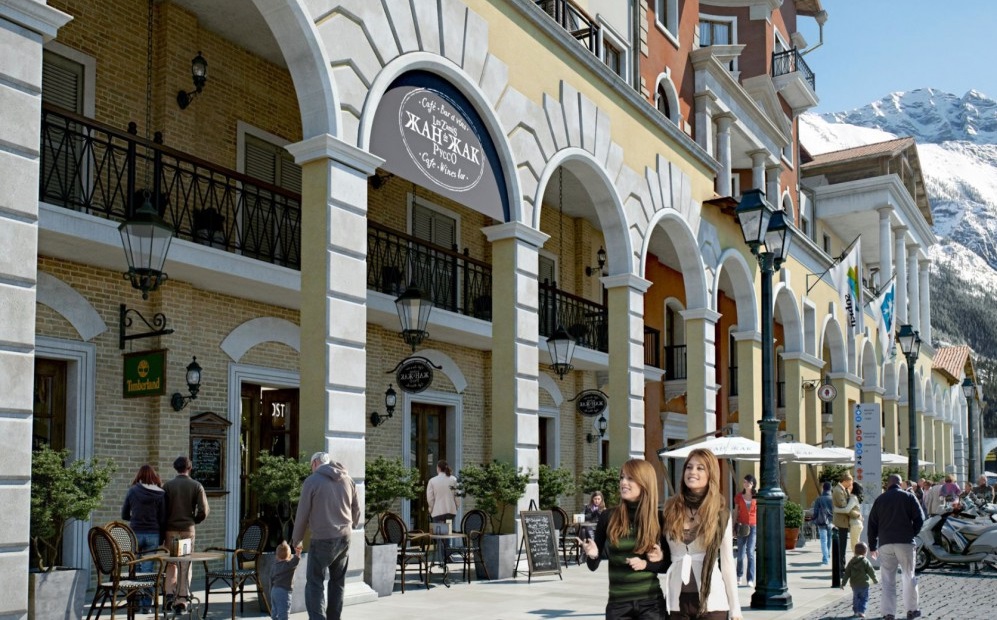 “ВирКрафт Инжиниринг”
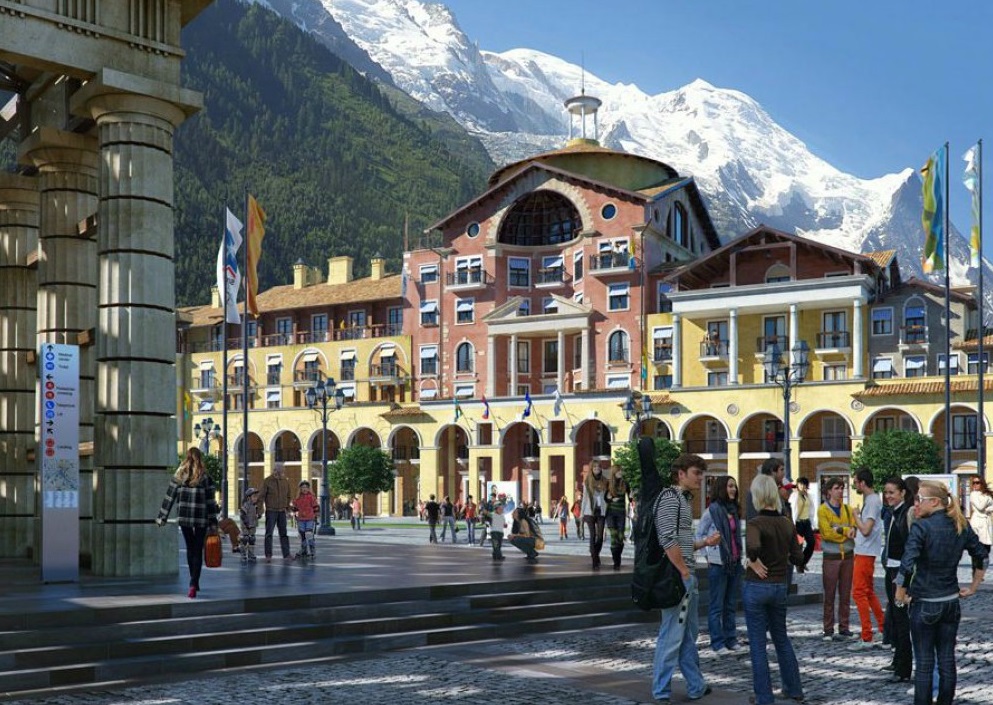 “ВирКрафт Инжиниринг”
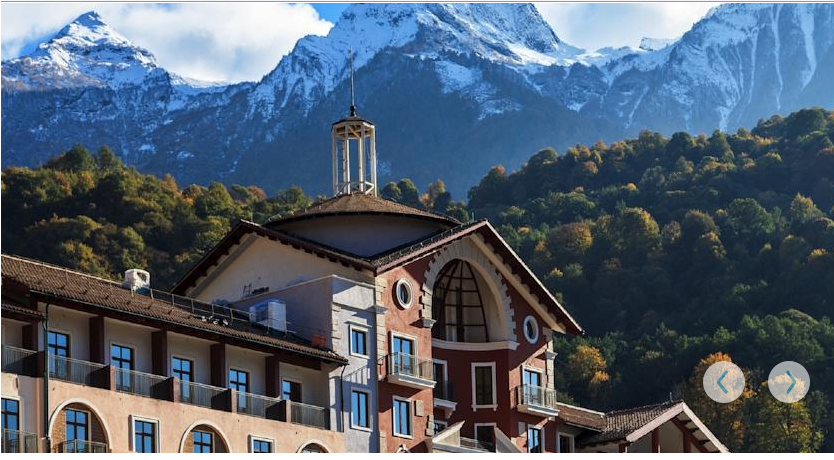 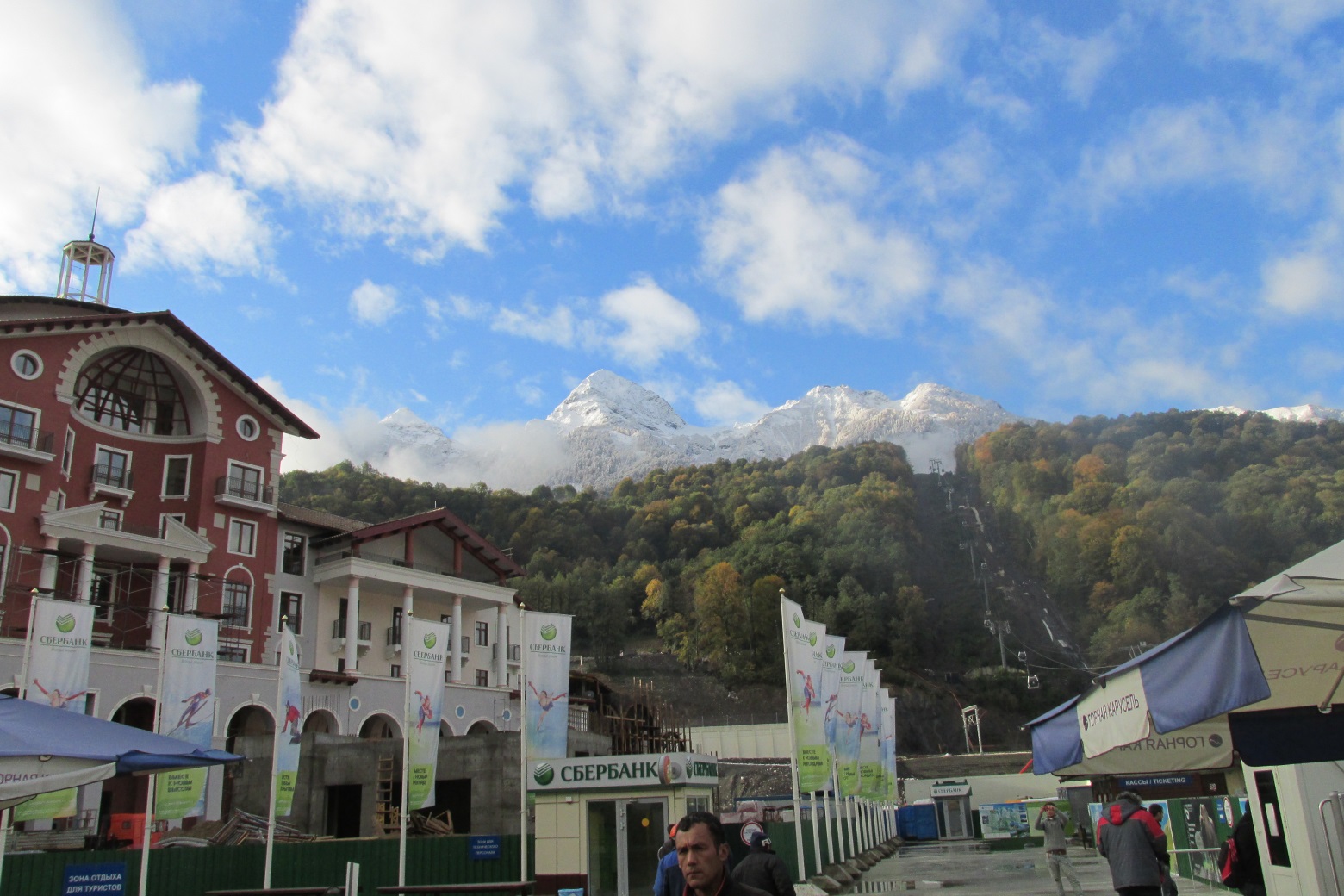 “ВирКрафт Инжиниринг”
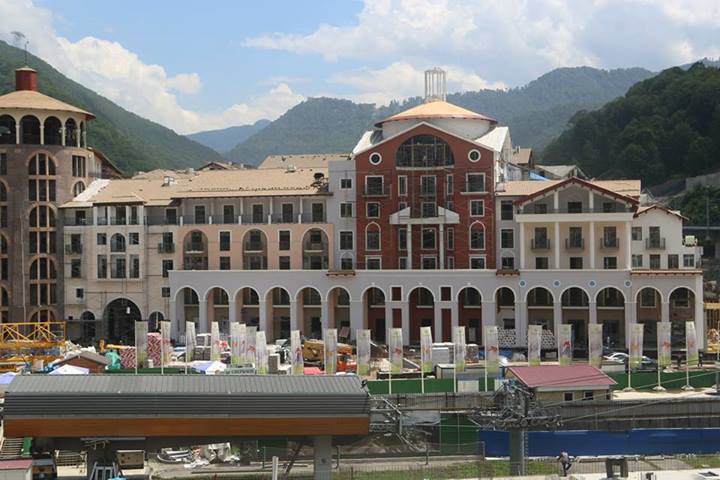 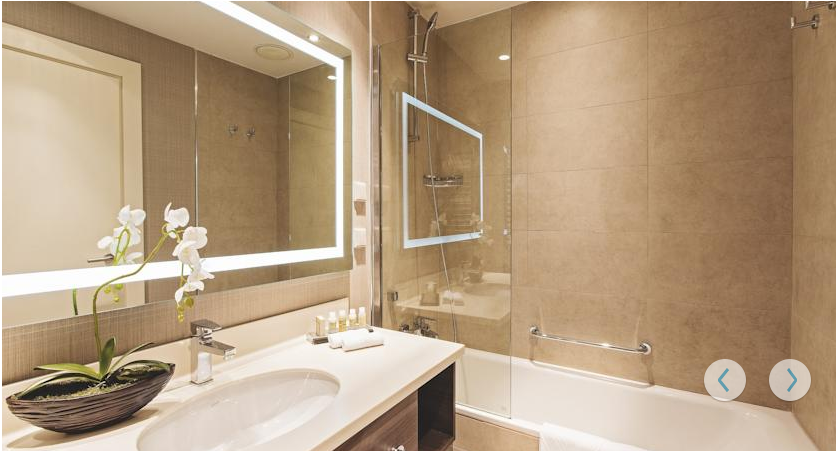 “ВирКрафт Инжиниринг”
Rixos  Apart Hotel and  Residances Krasnaya Polyana / Sochi (+960)
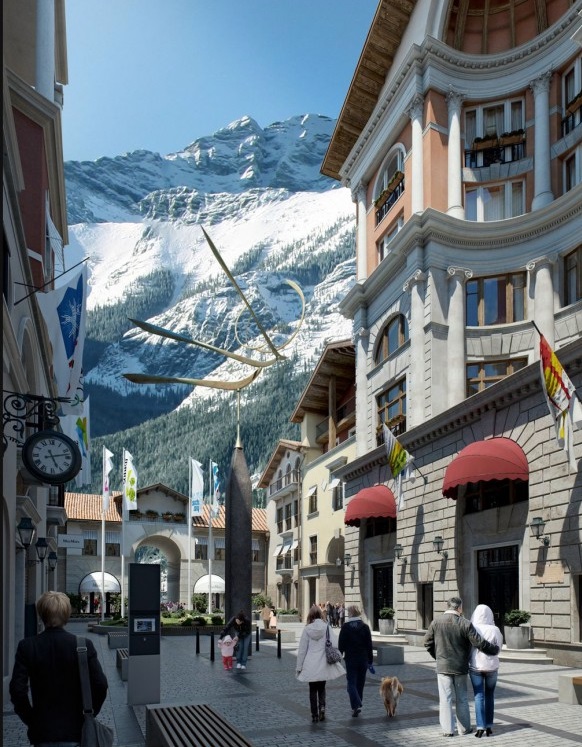 “ВирКрафт Инжиниринг”
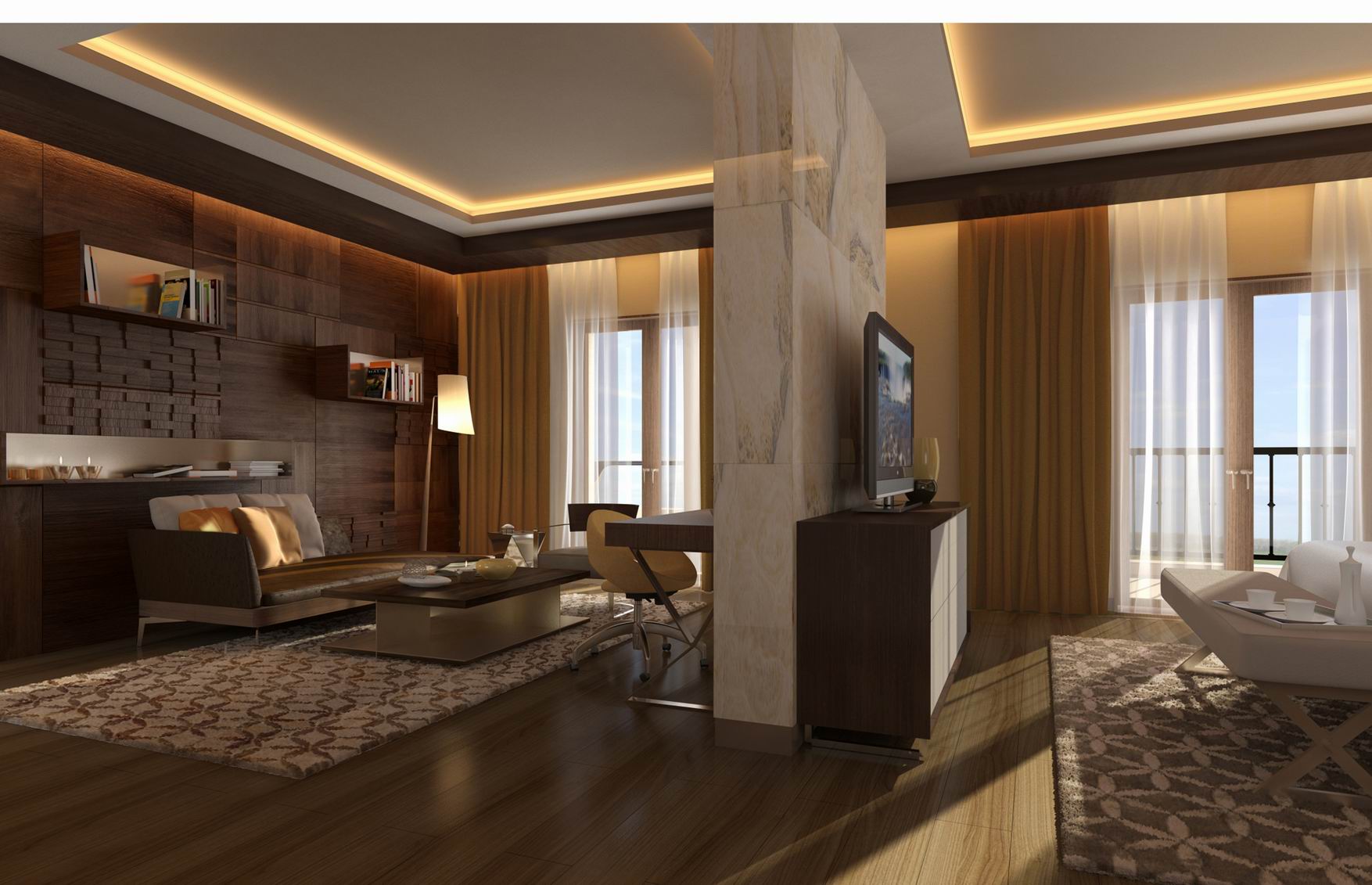 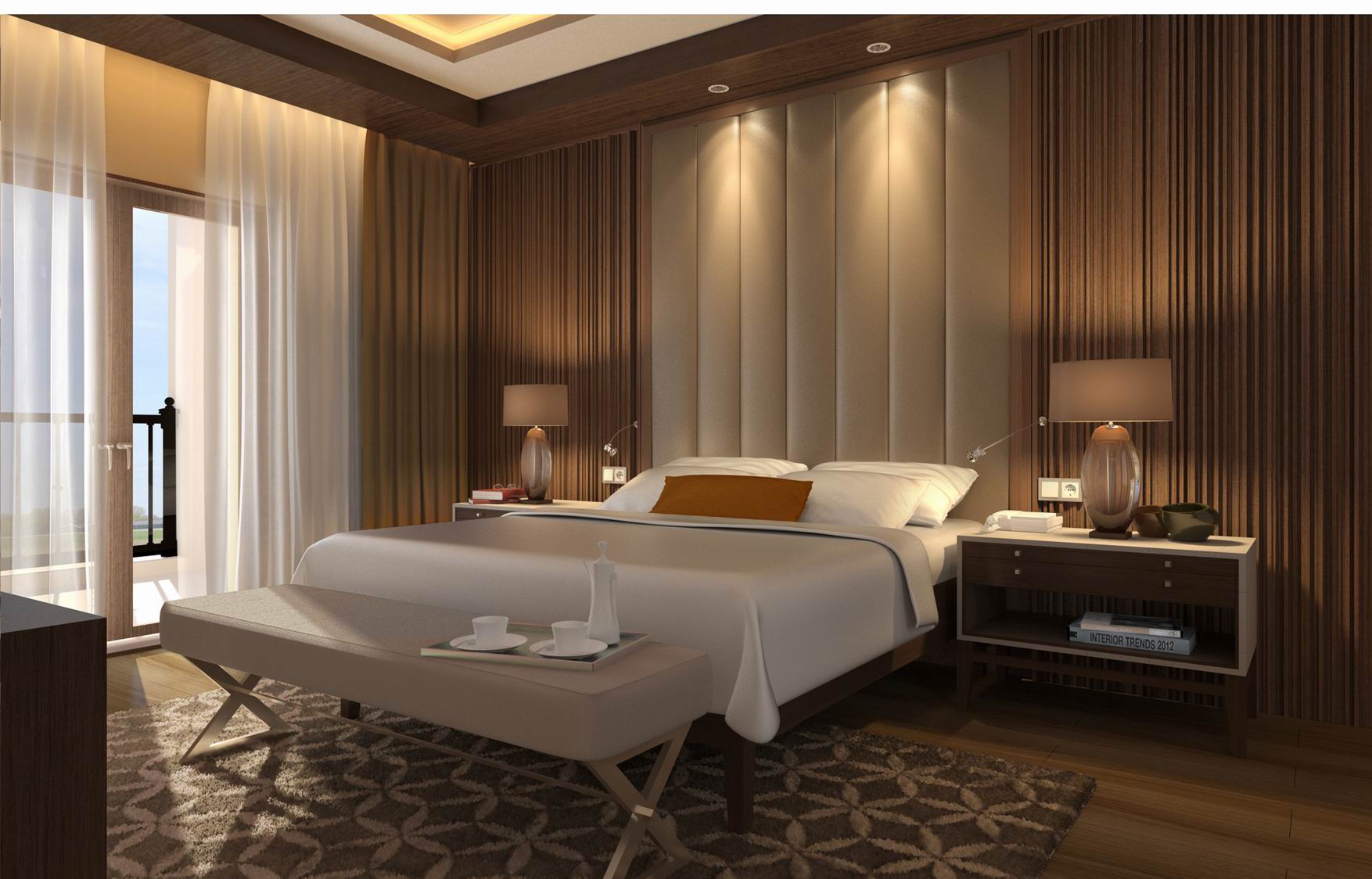 “ВирКрафт Инжиниринг”
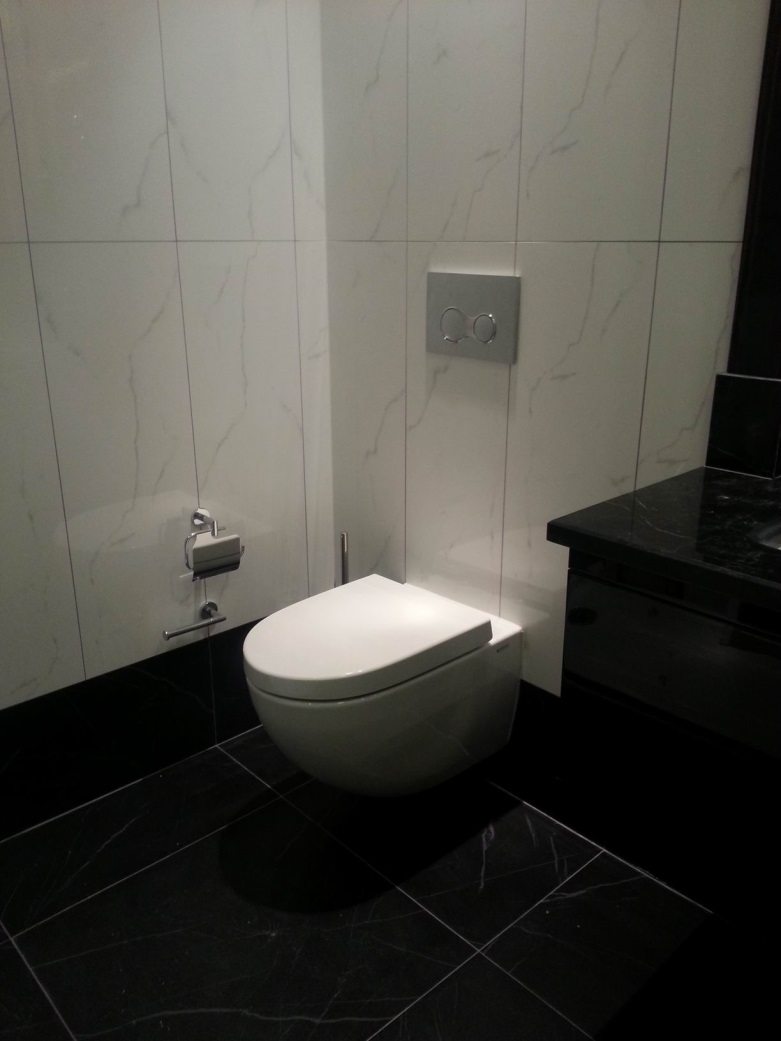 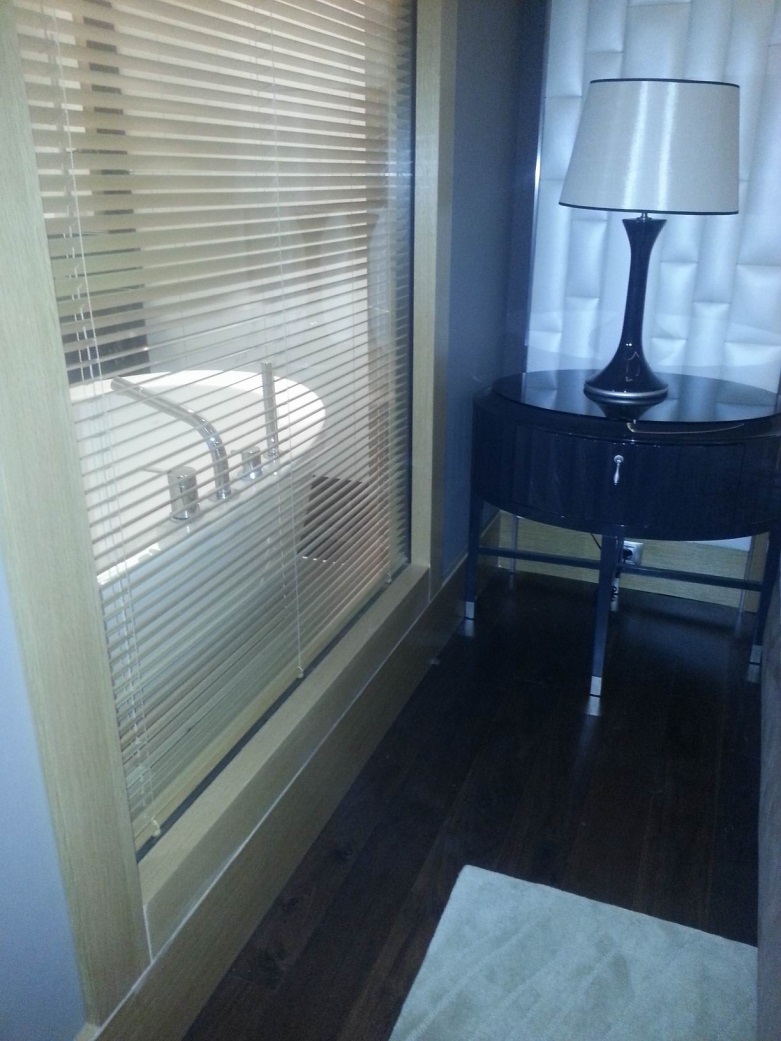 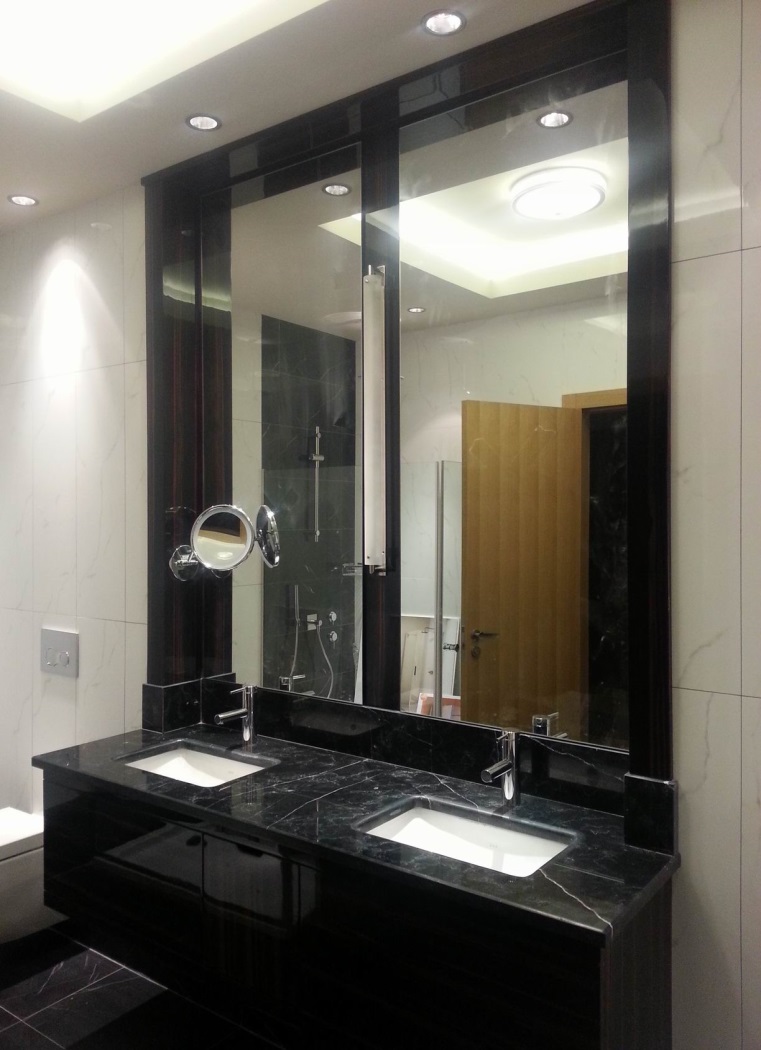 “ВирКрафт Инжиниринг”
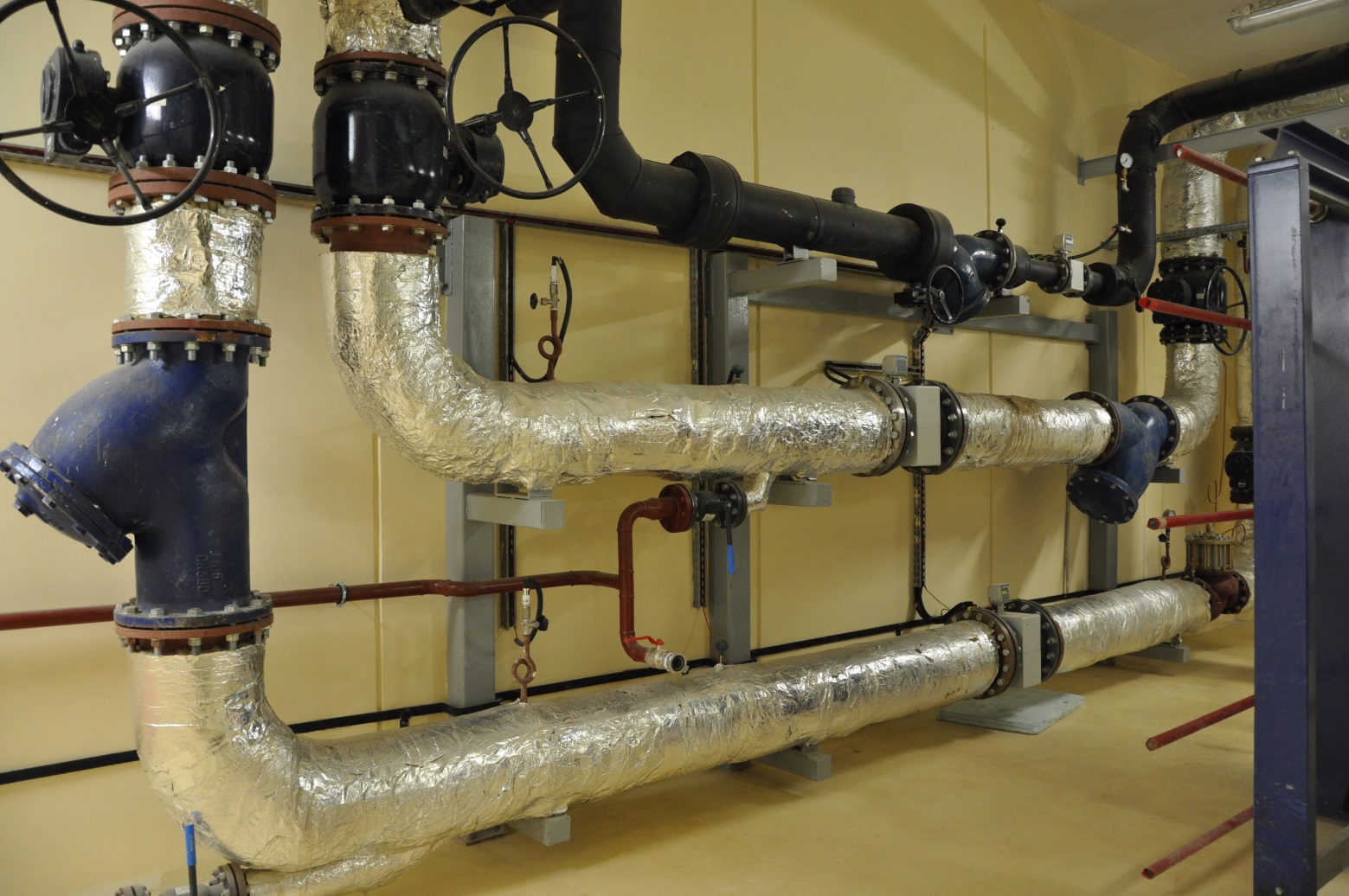 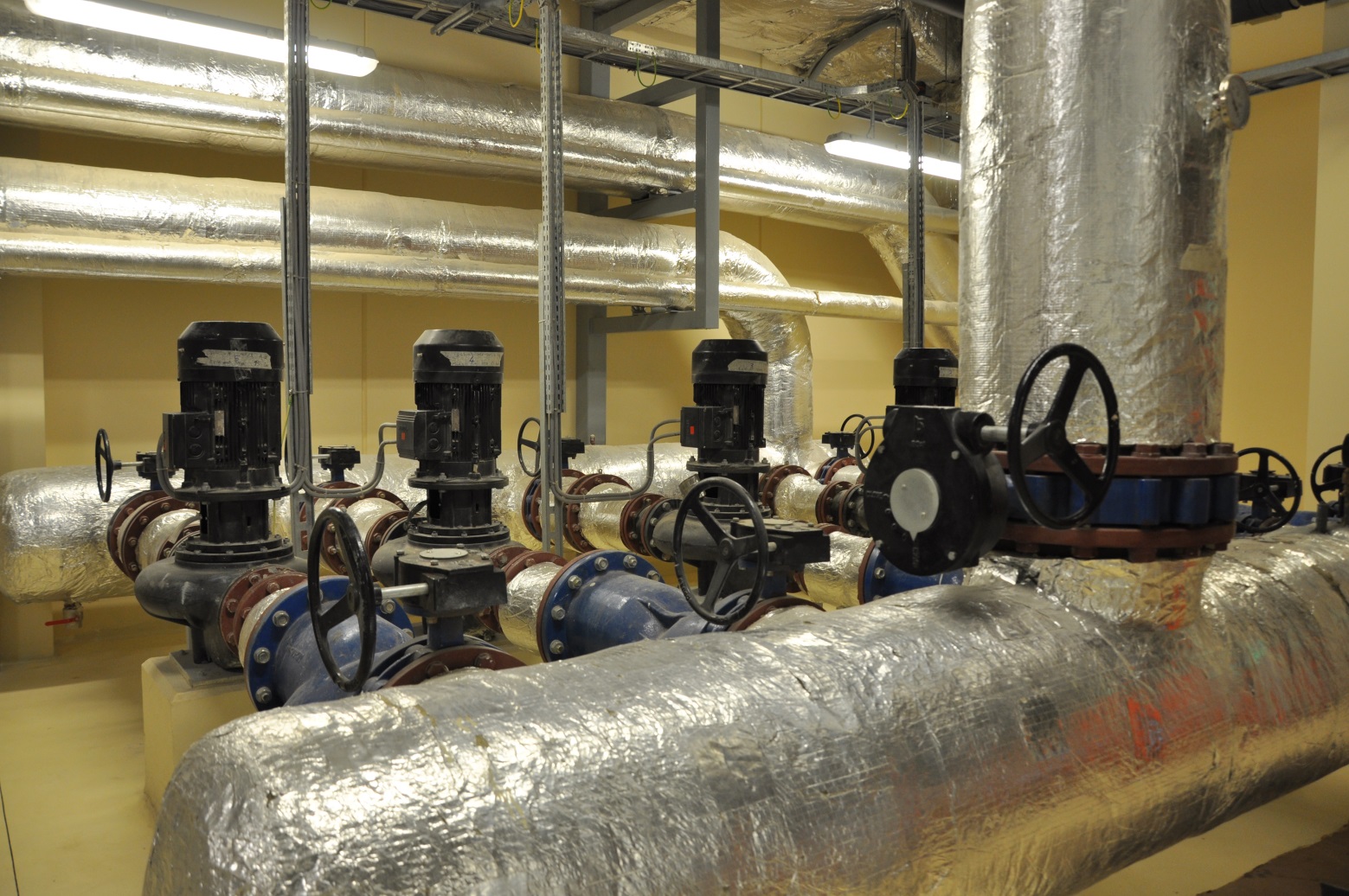 “ВирКрафт Инжиниринг”
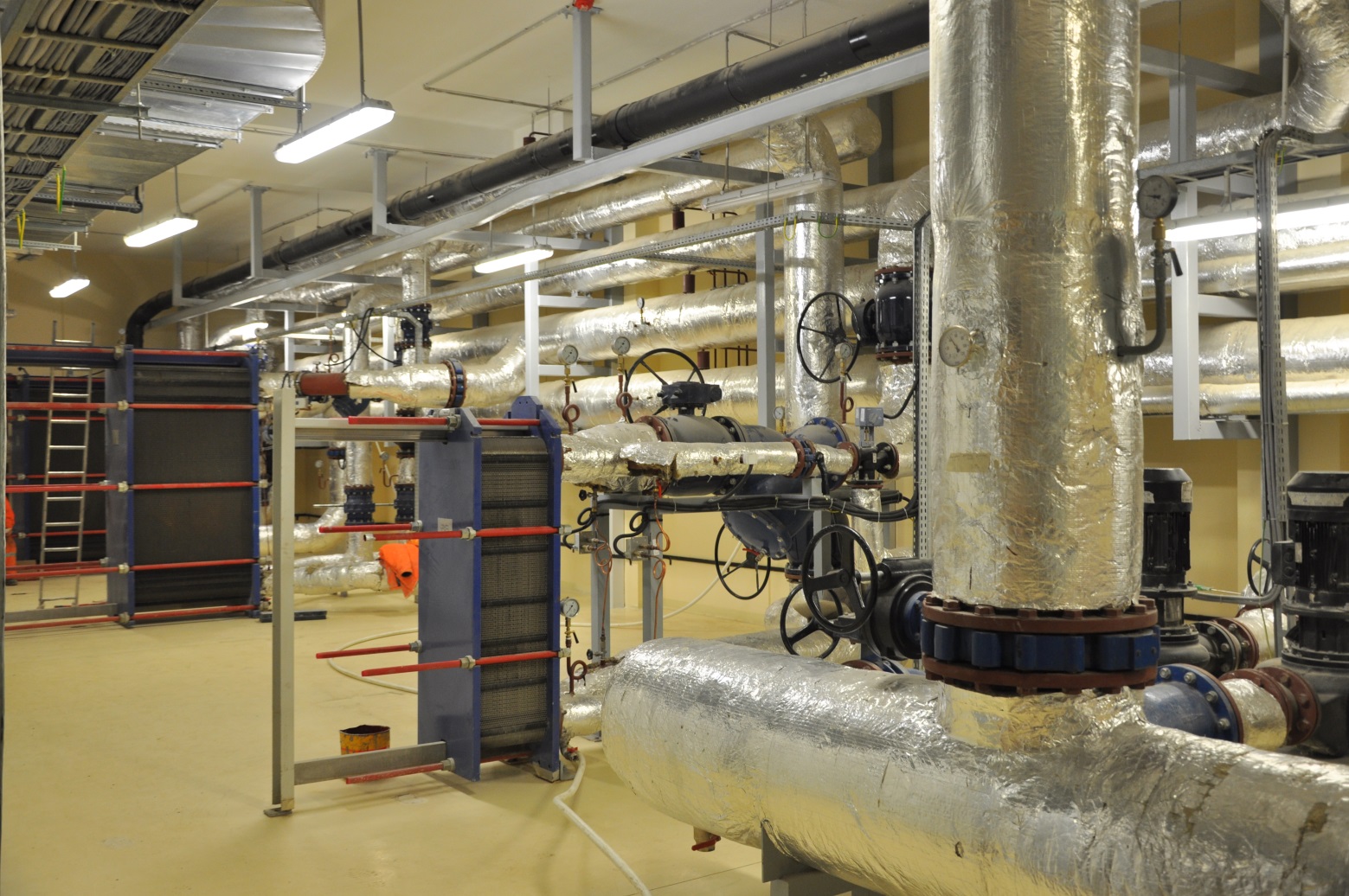 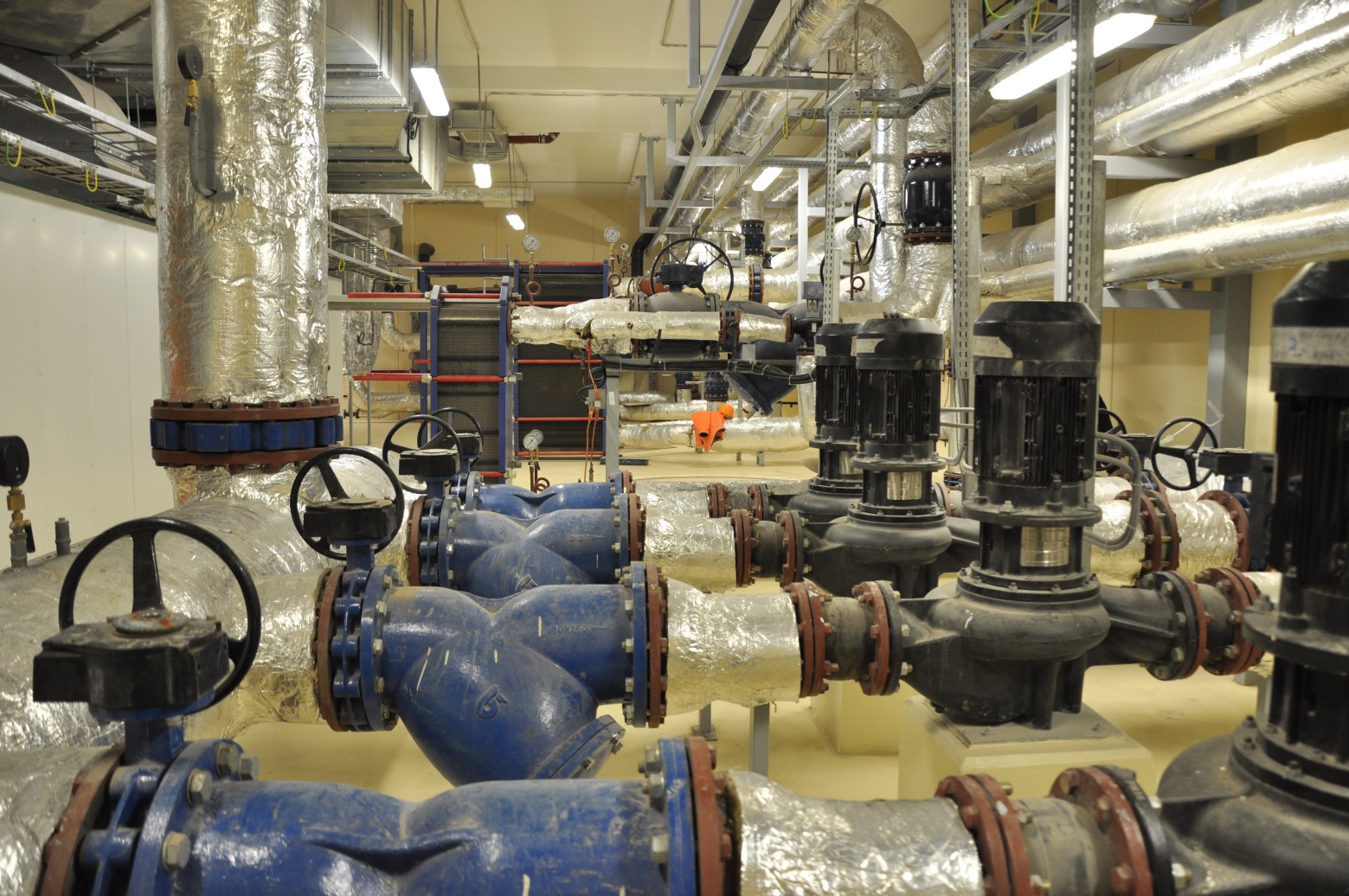 “ВирКрафт Инжиниринг”
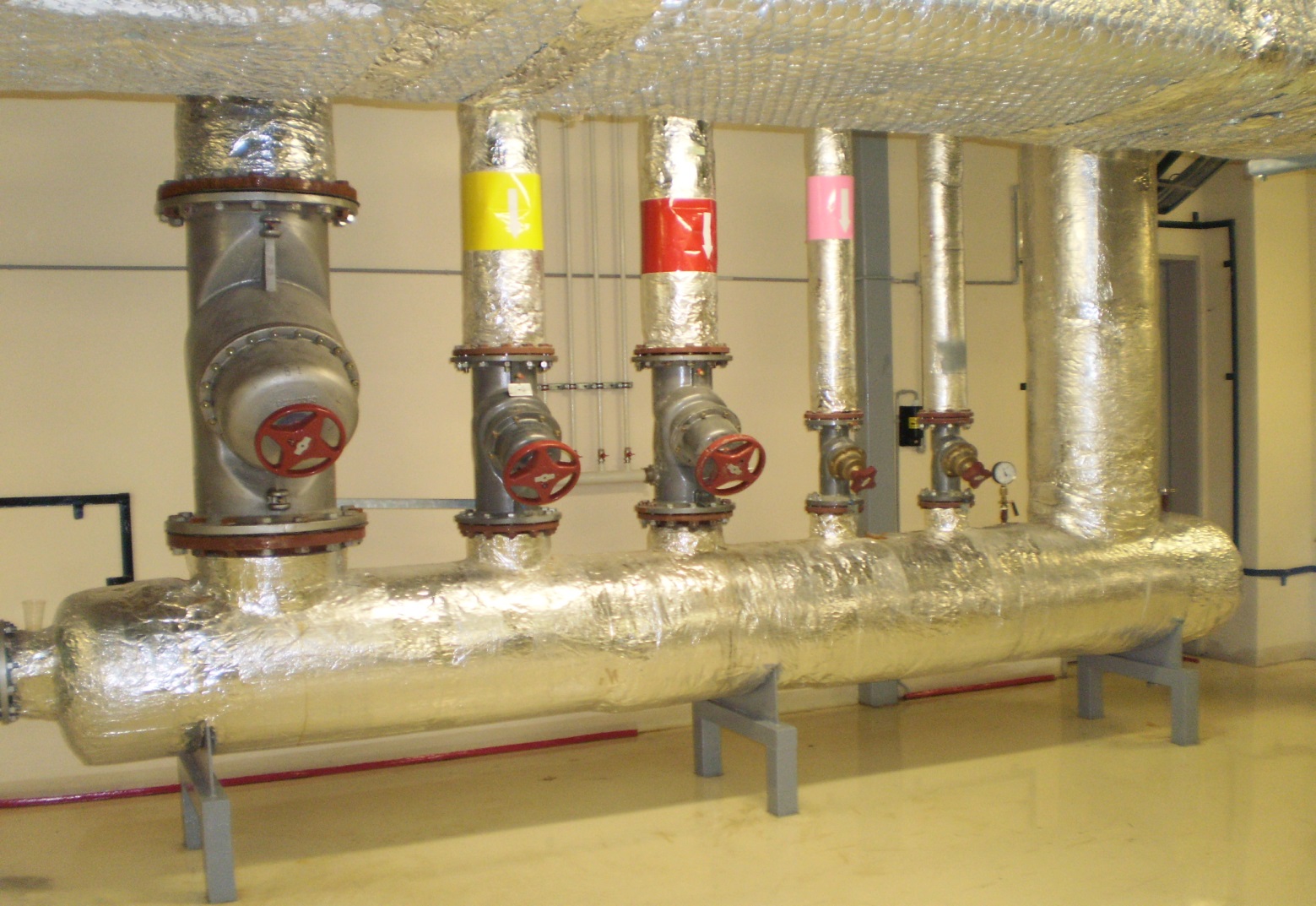 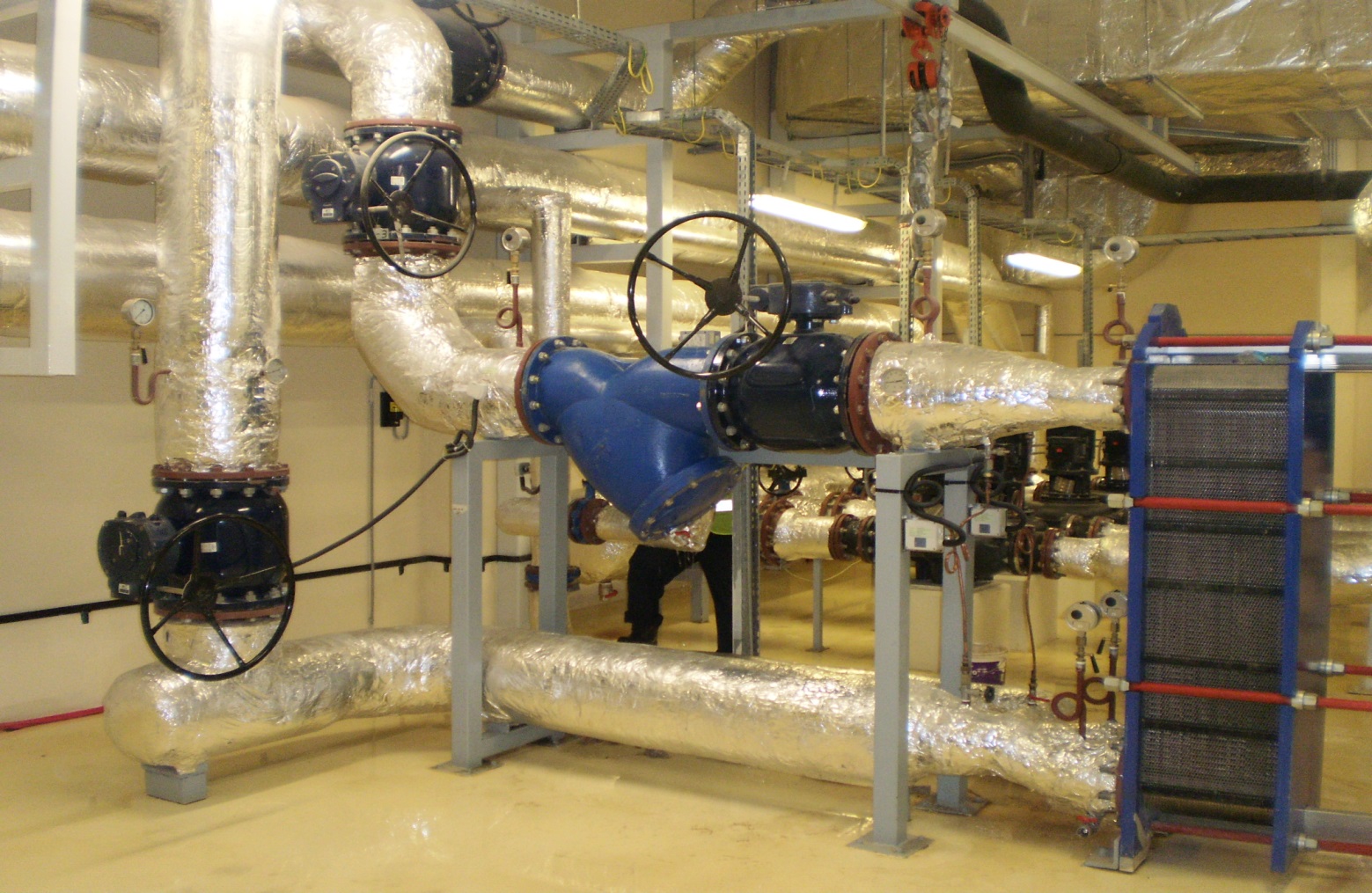 “ВирКрафт Инжиниринг”
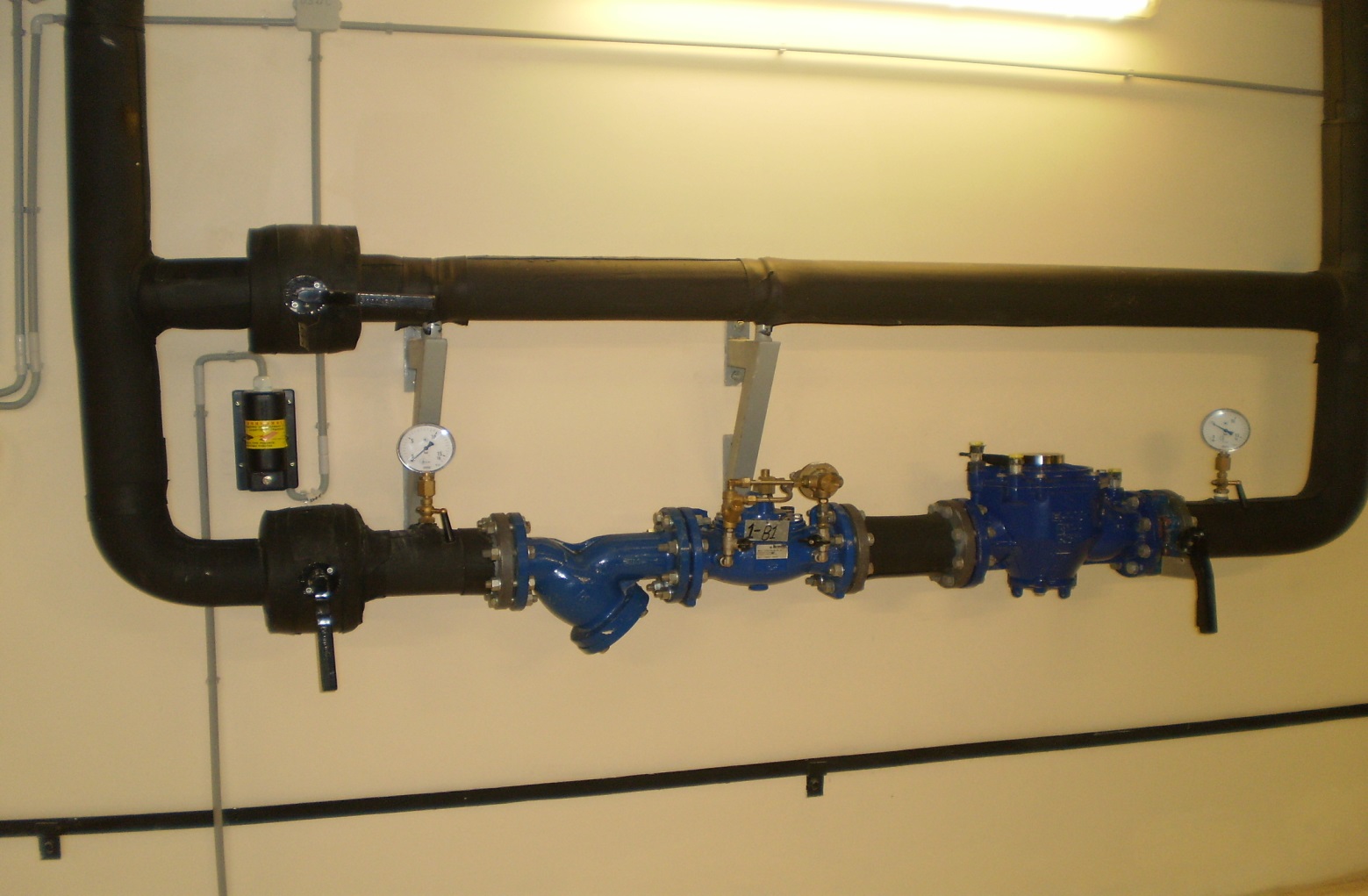 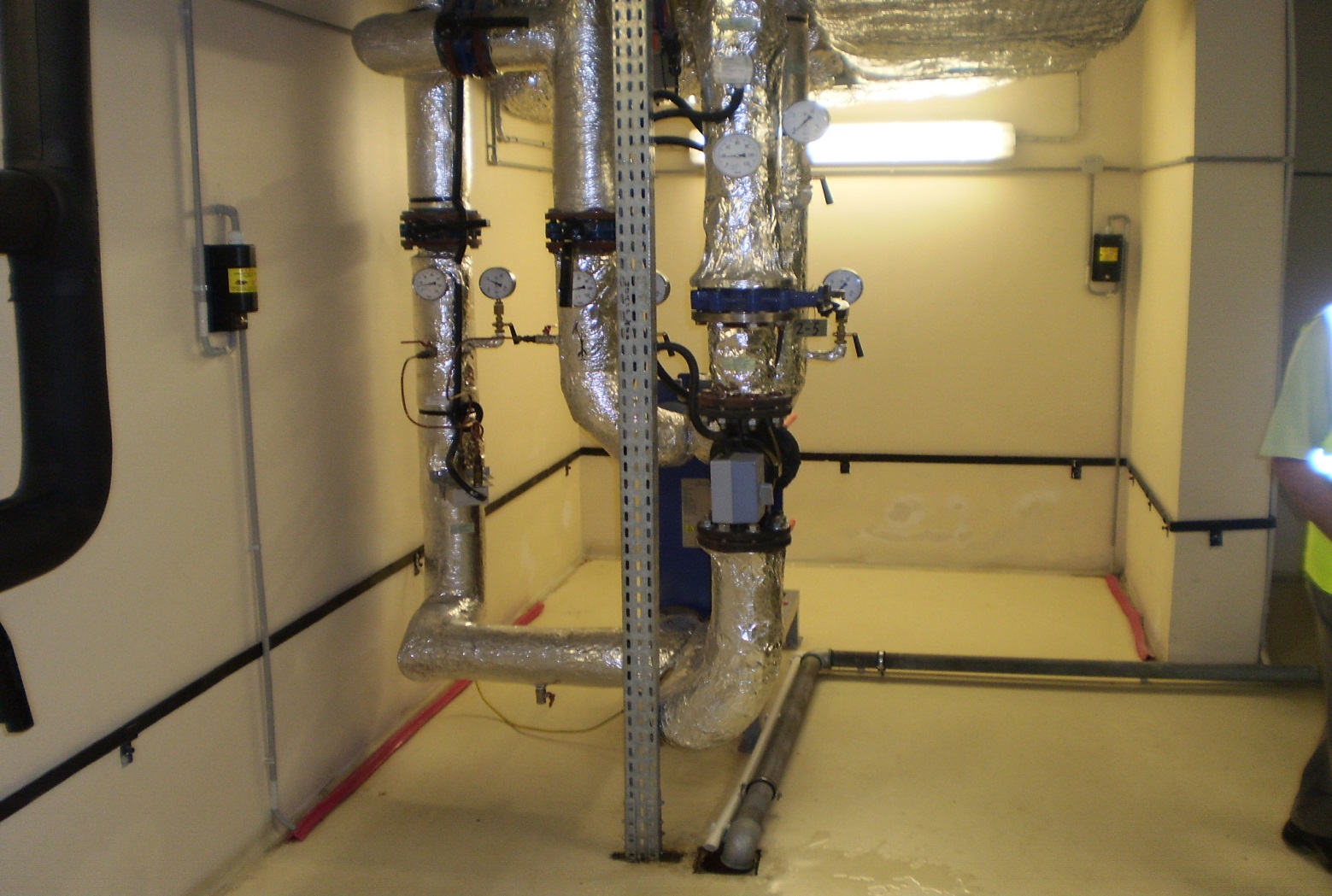 “ВирКрафт Инжиниринг”
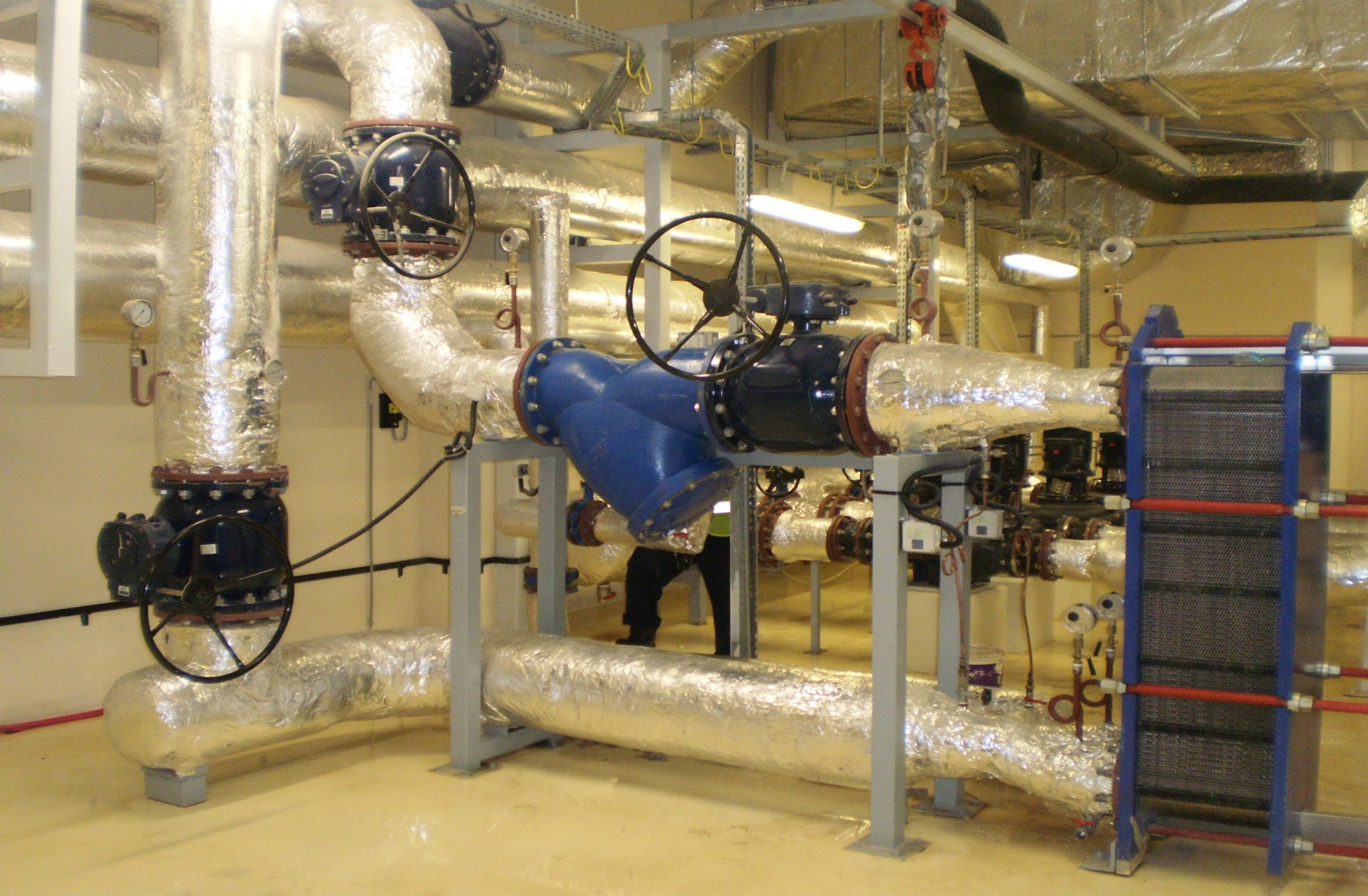 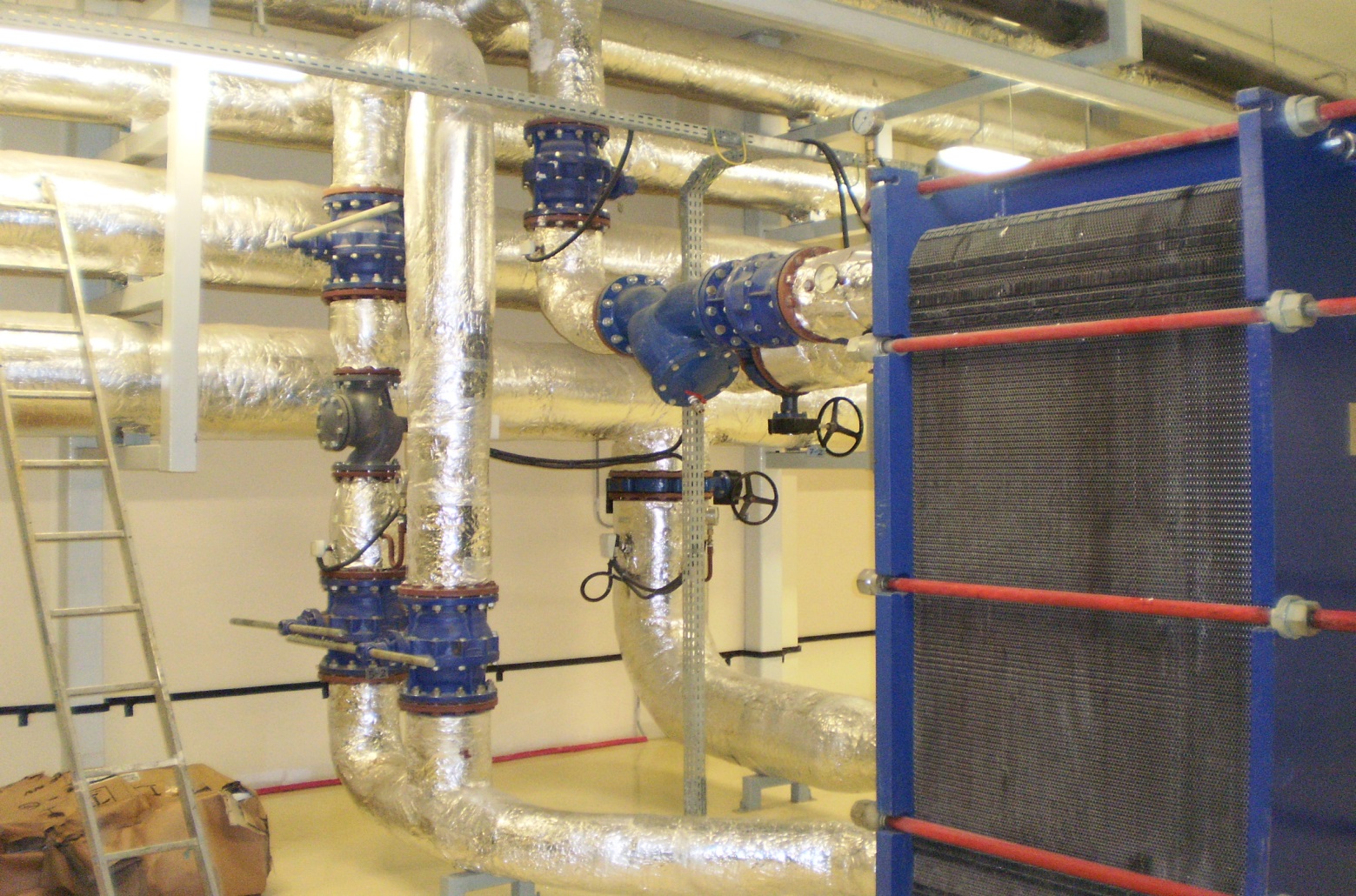 “ВирКрафт Инжиниринг”
Almaz shopping centerChelyabinsk
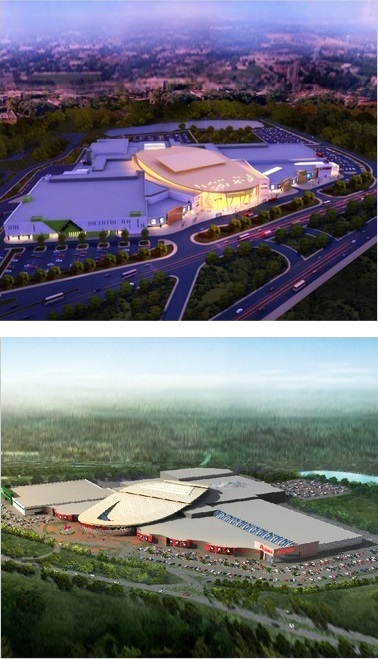 “ВирКрафт Инжиниринг”
Sample Drawing workswith AutoCAD-MEP
“ВирКрафт Инжиниринг”
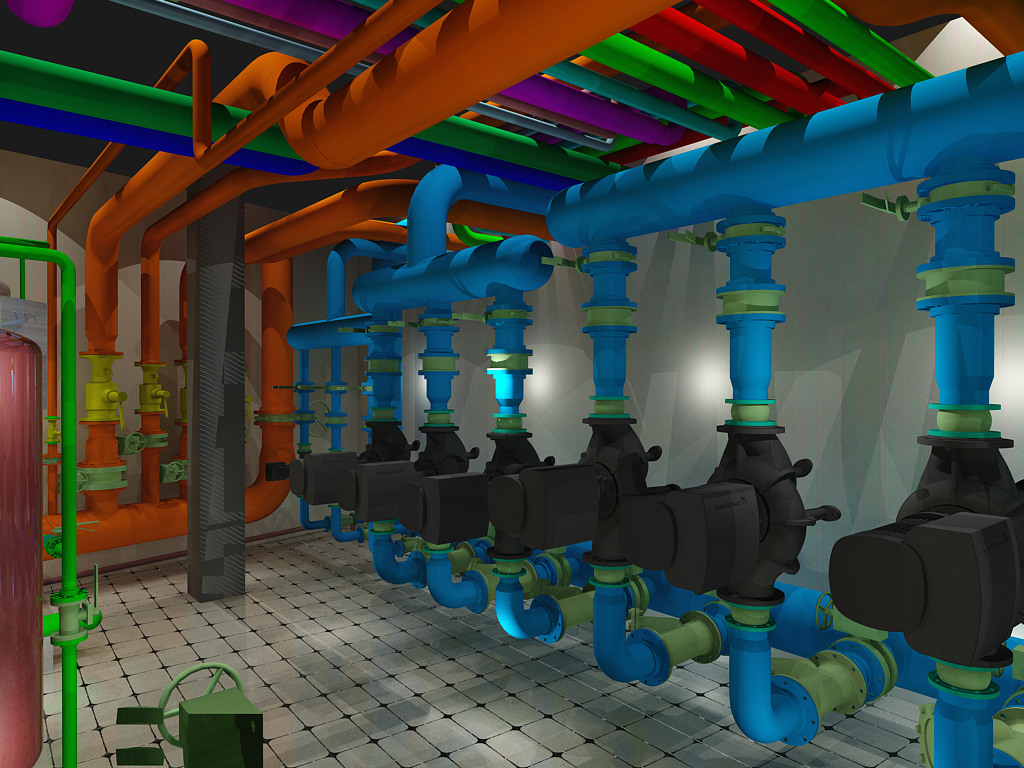 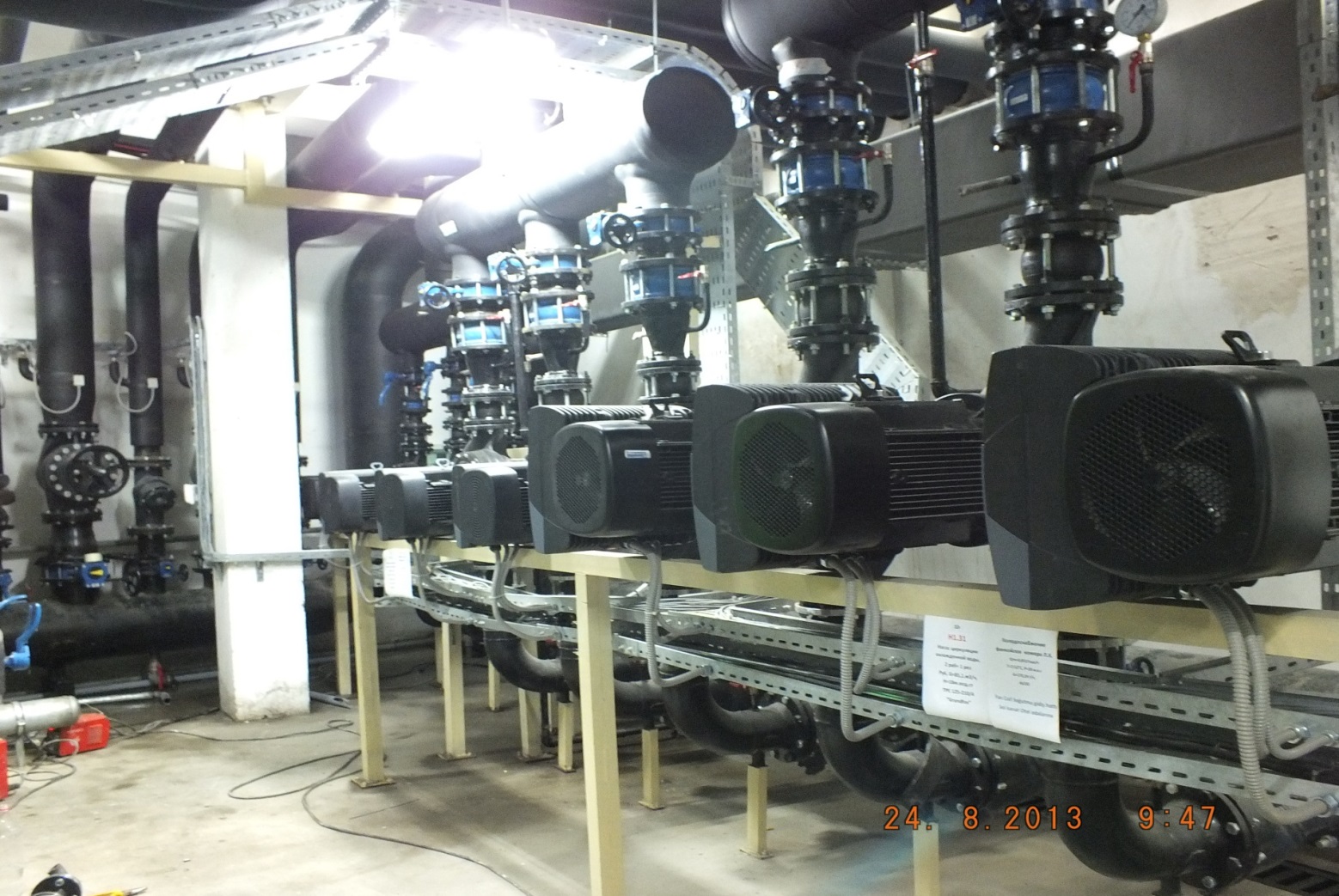 “ВирКрафт Инжиниринг”
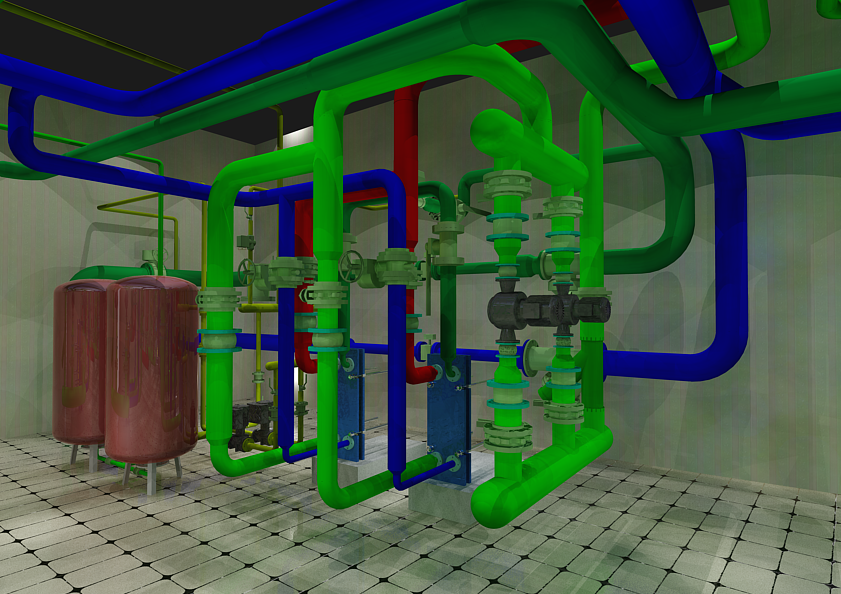 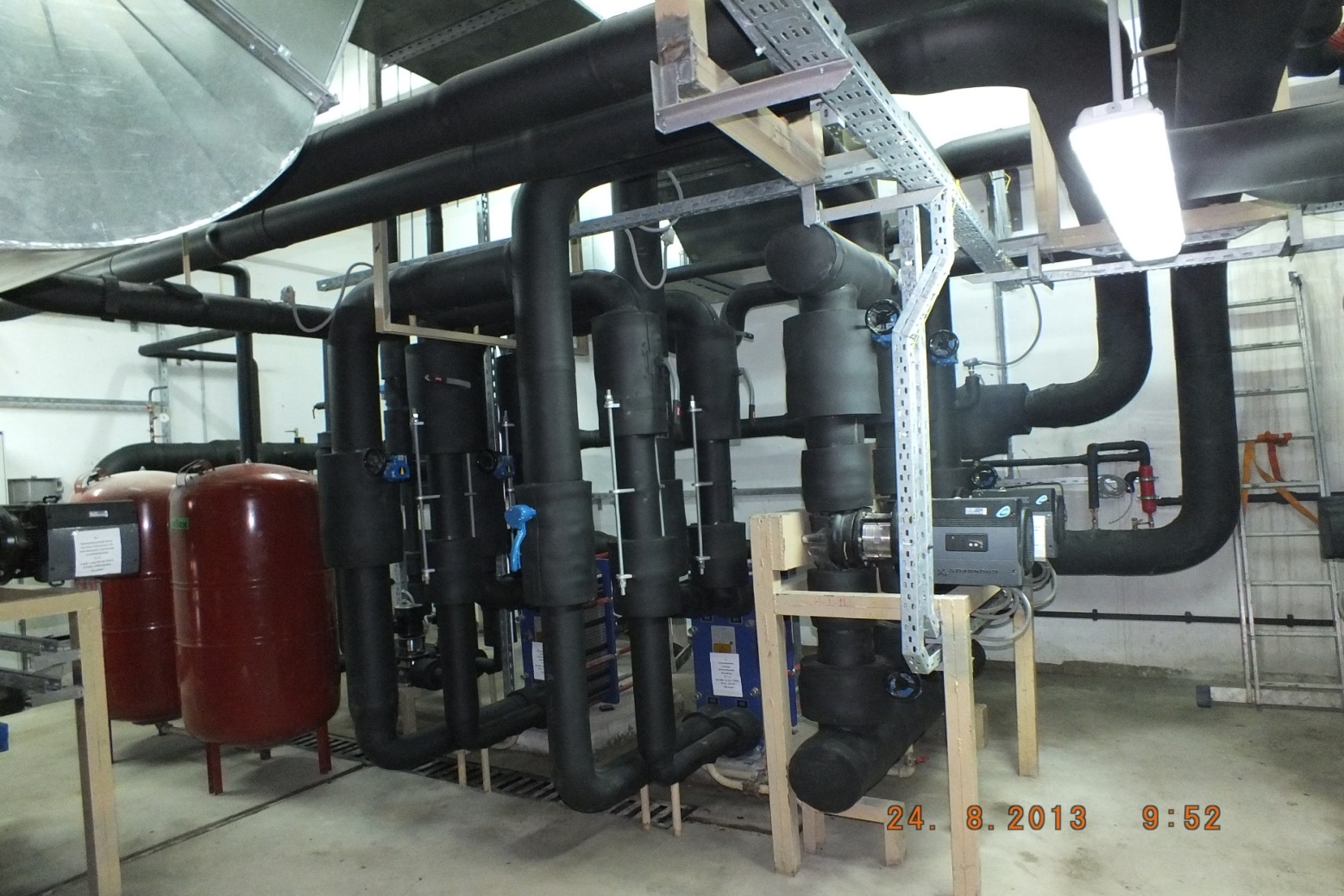 “ВирКрафт Инжиниринг”
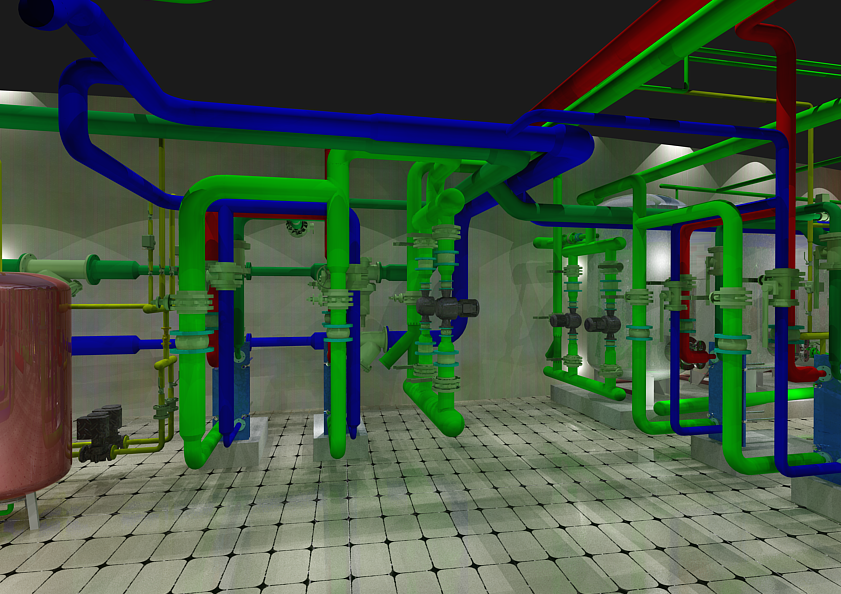 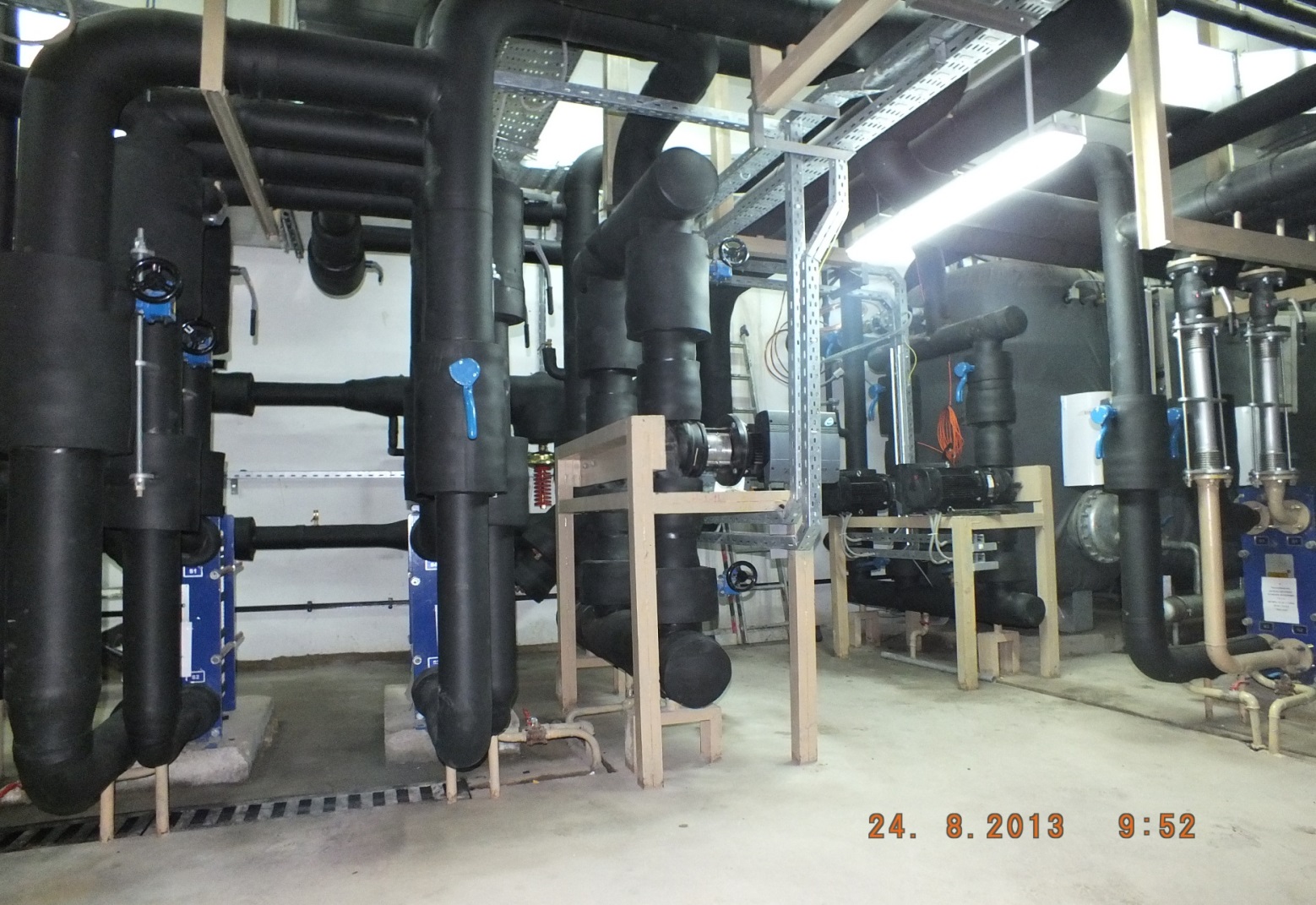 “ВирКрафт Инжиниринг”
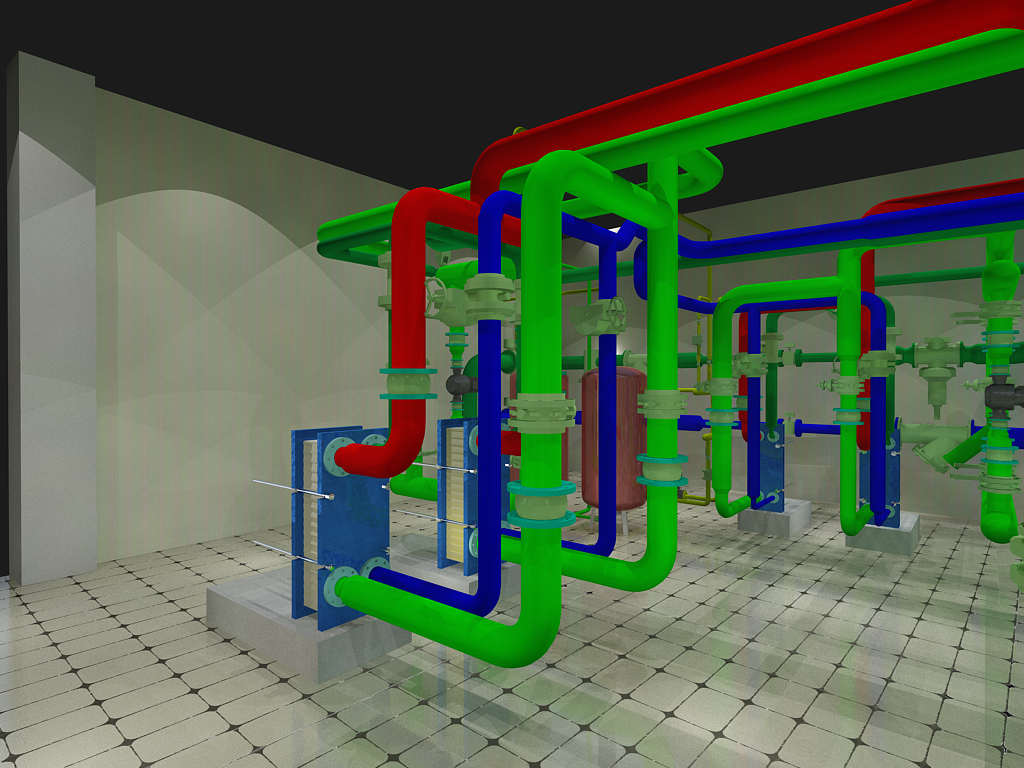 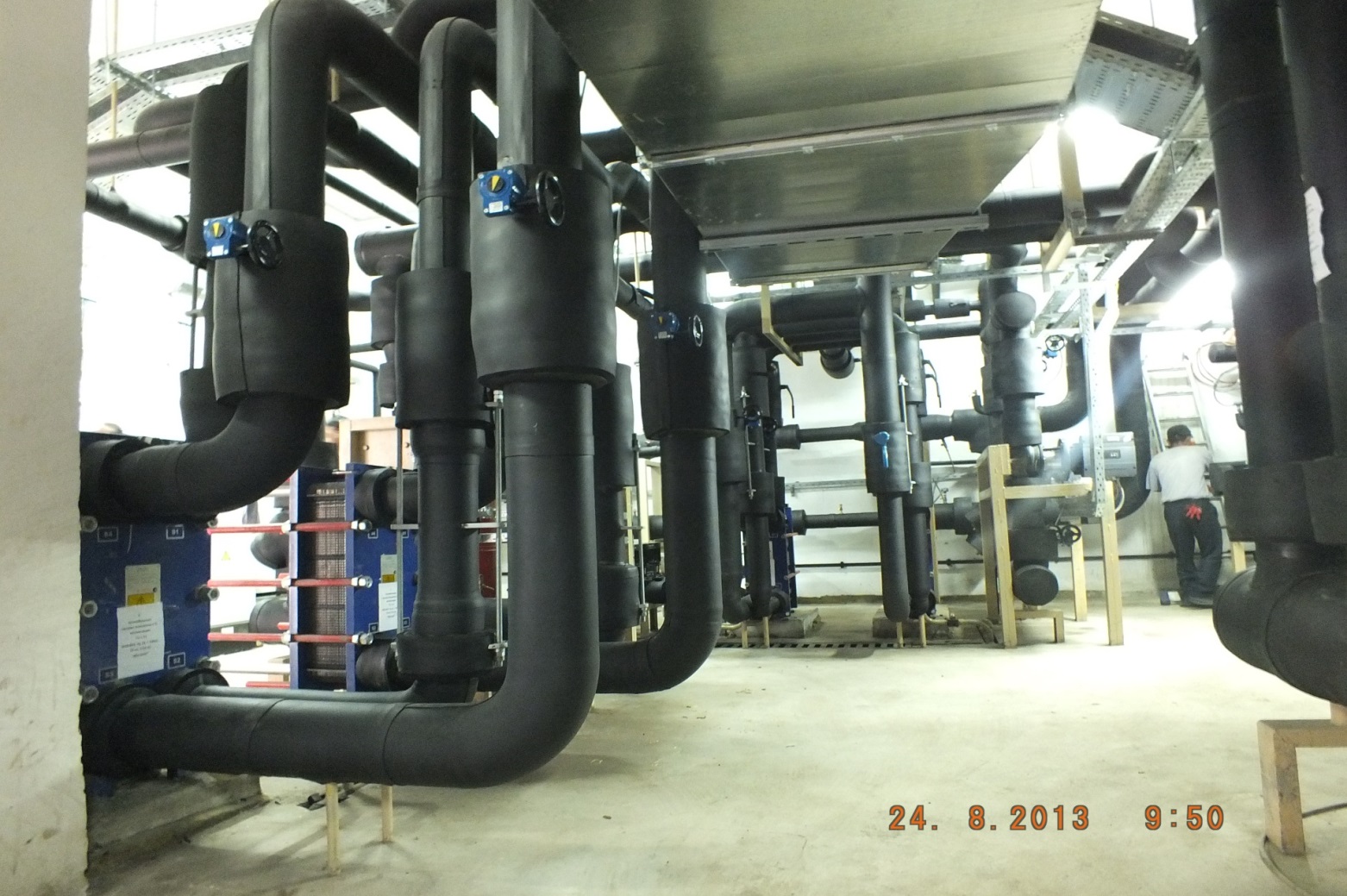 “ВирКрафт Инжиниринг”
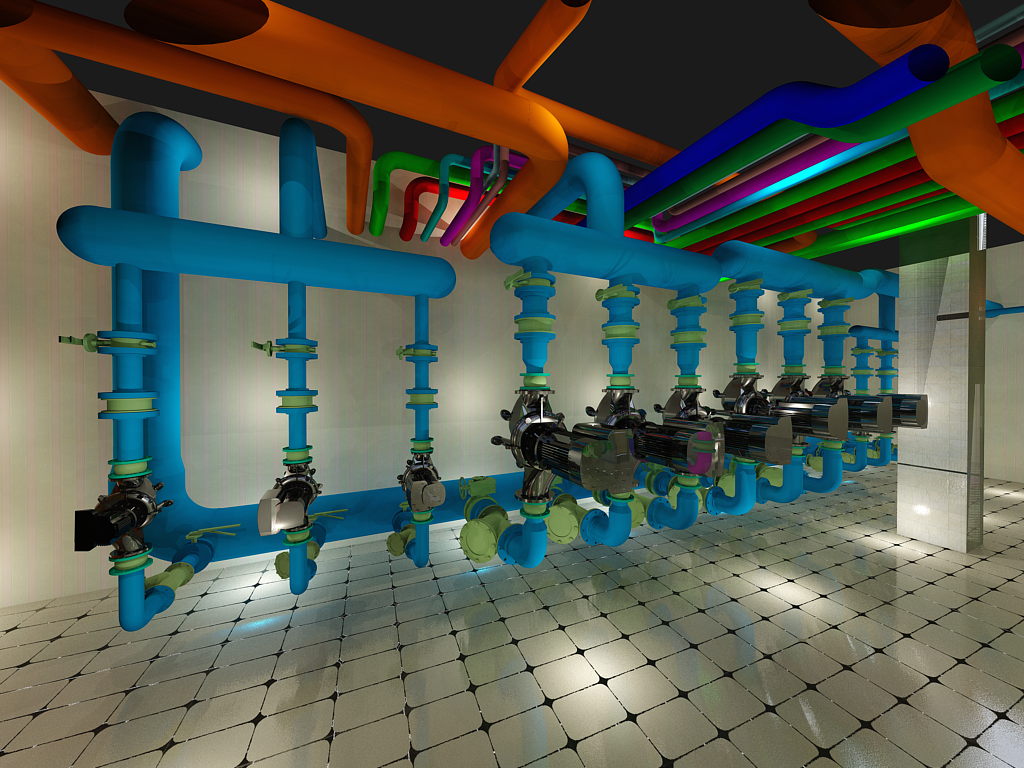 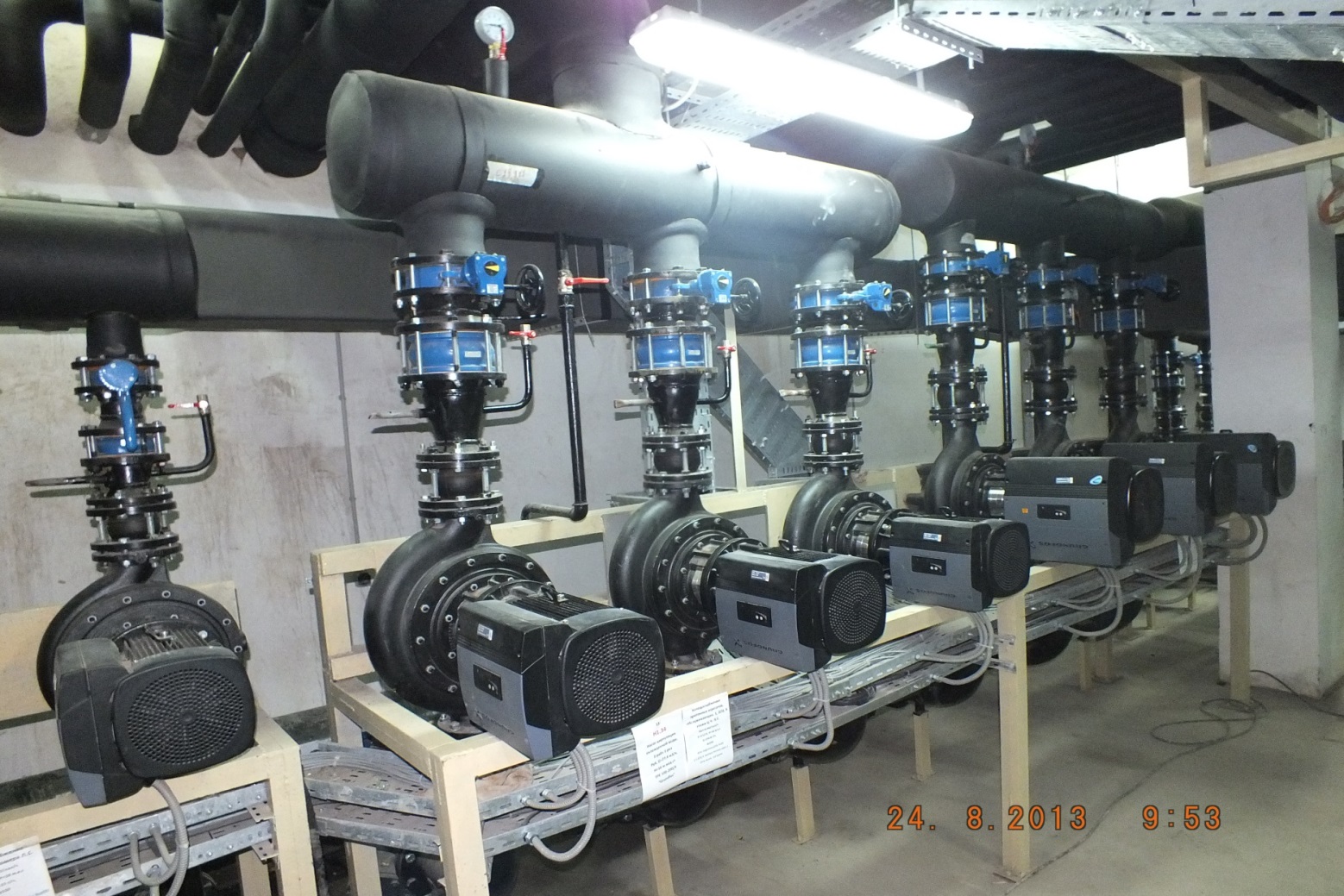 “ВирКрафт Инжиниринг”
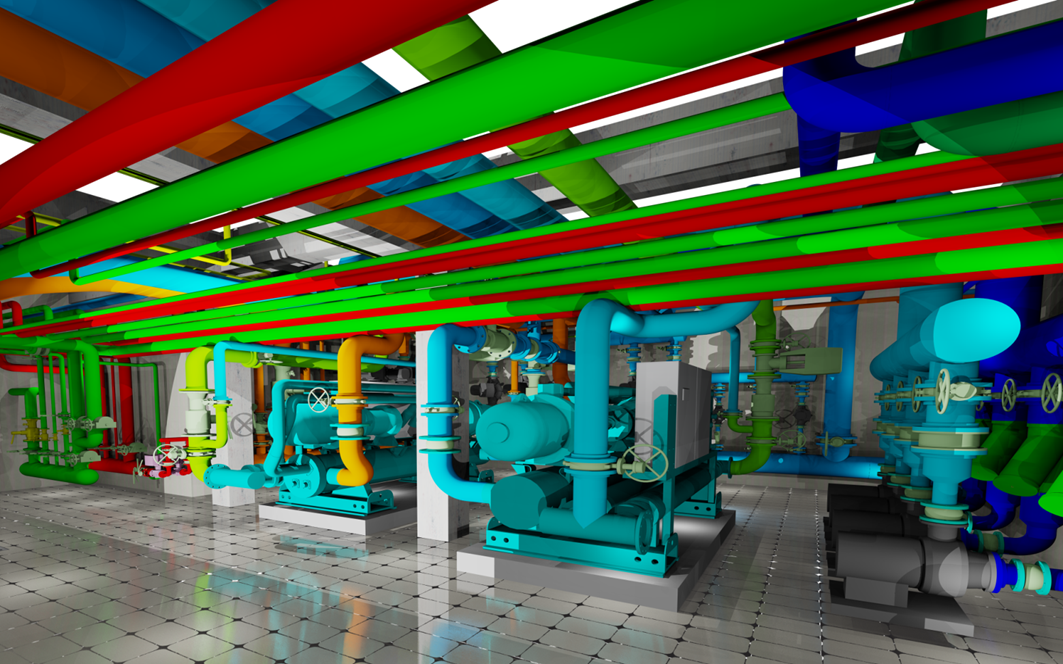 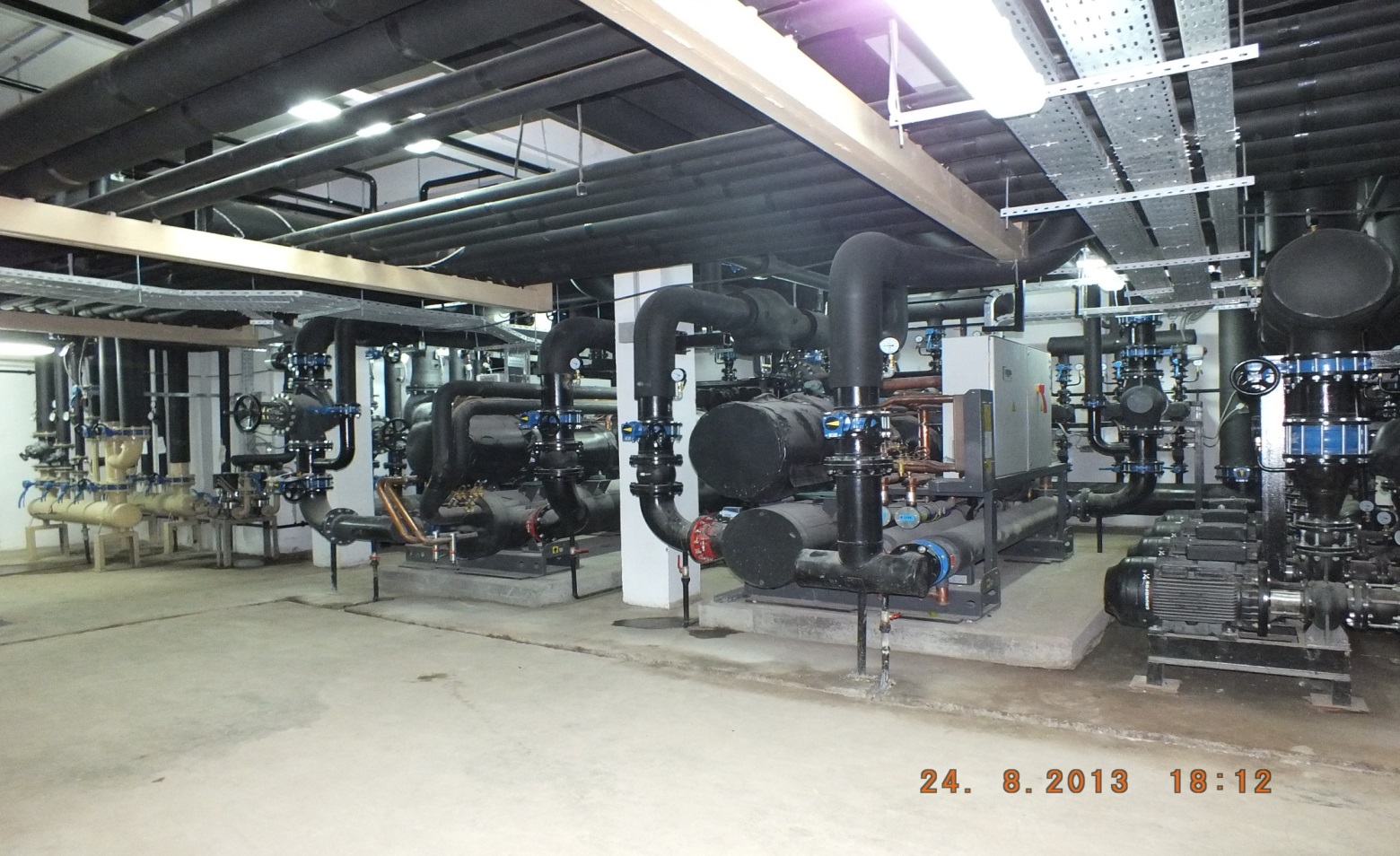 “ВирКрафт Инжиниринг”
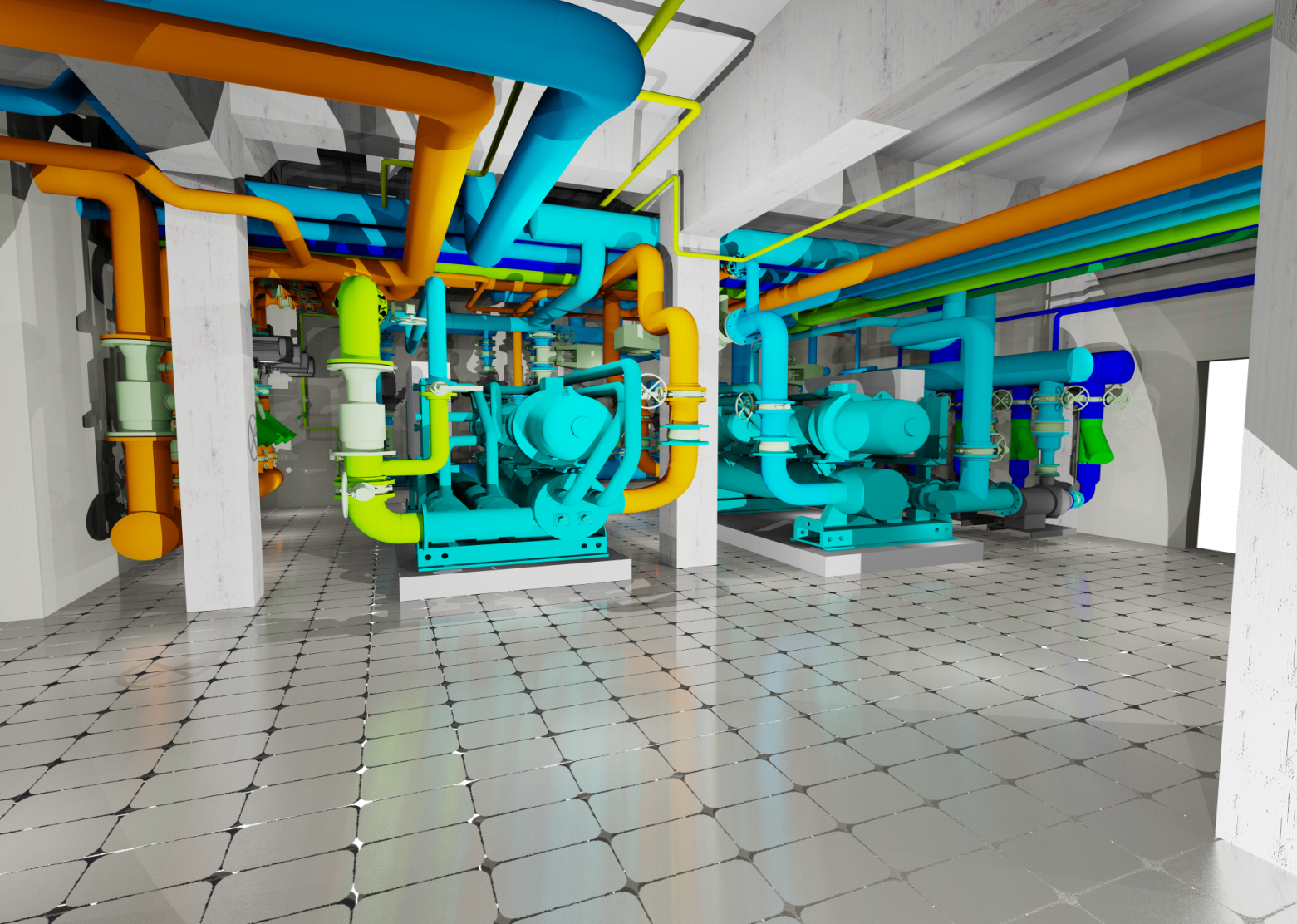 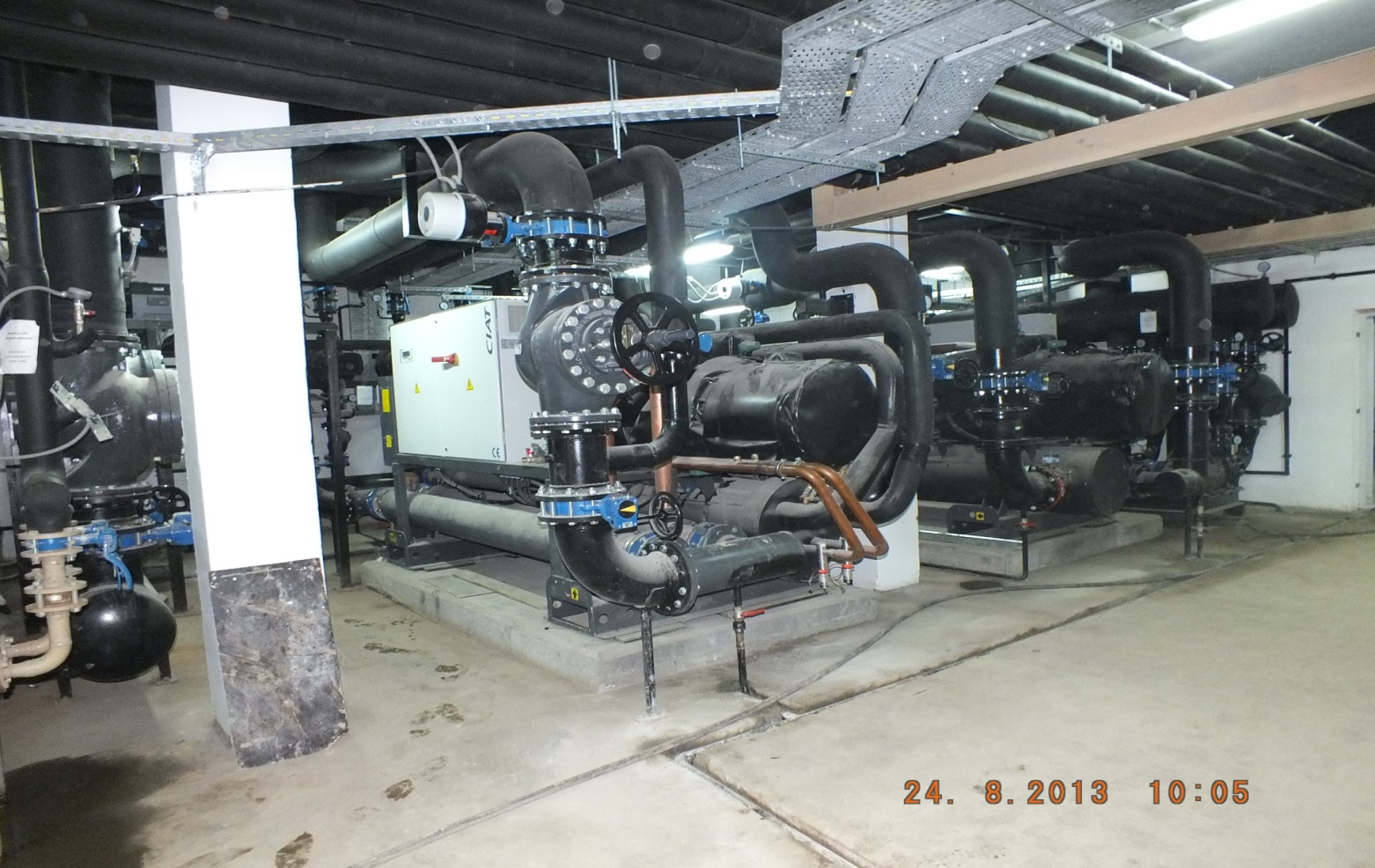 “ВирКрафт Инжиниринг”
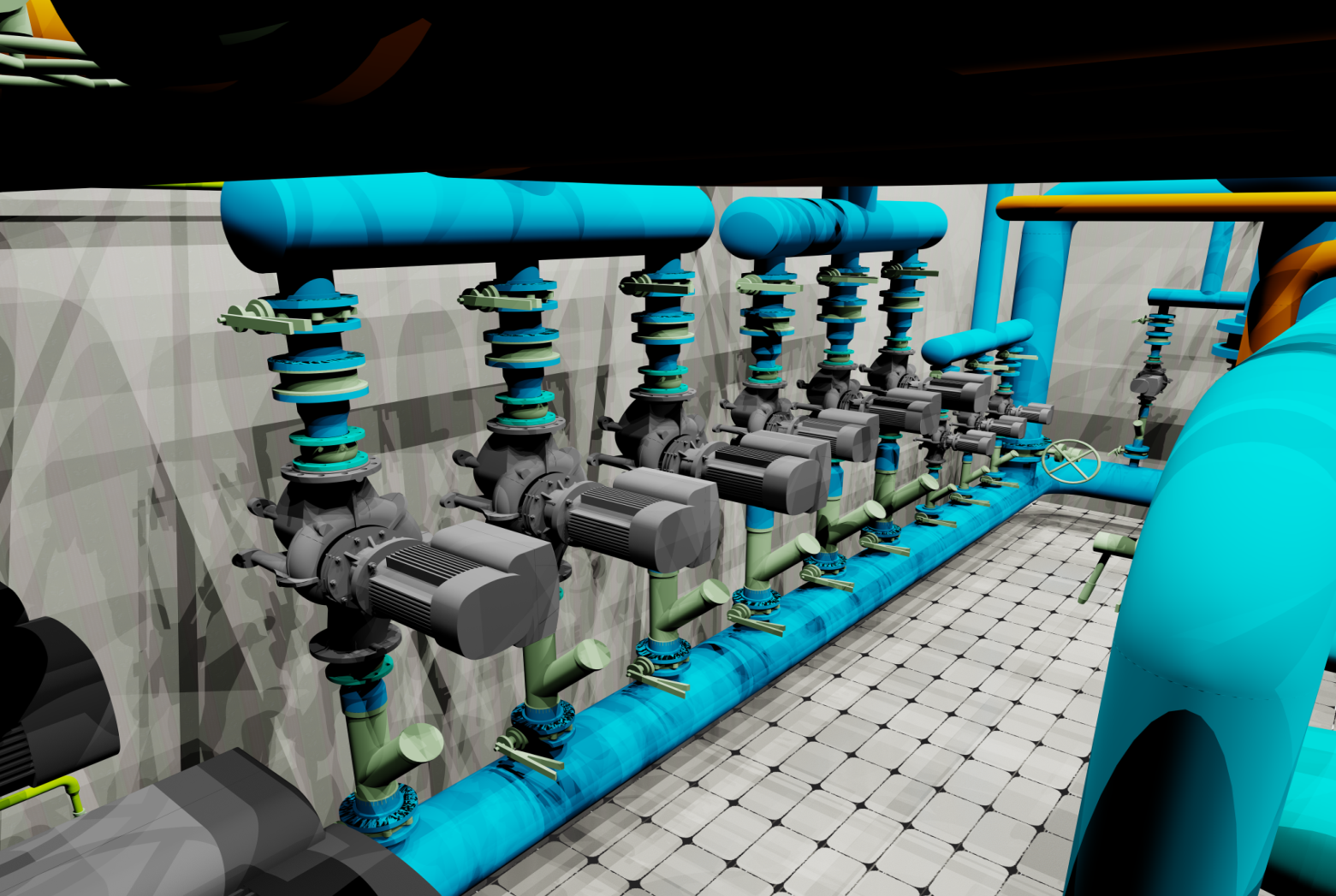 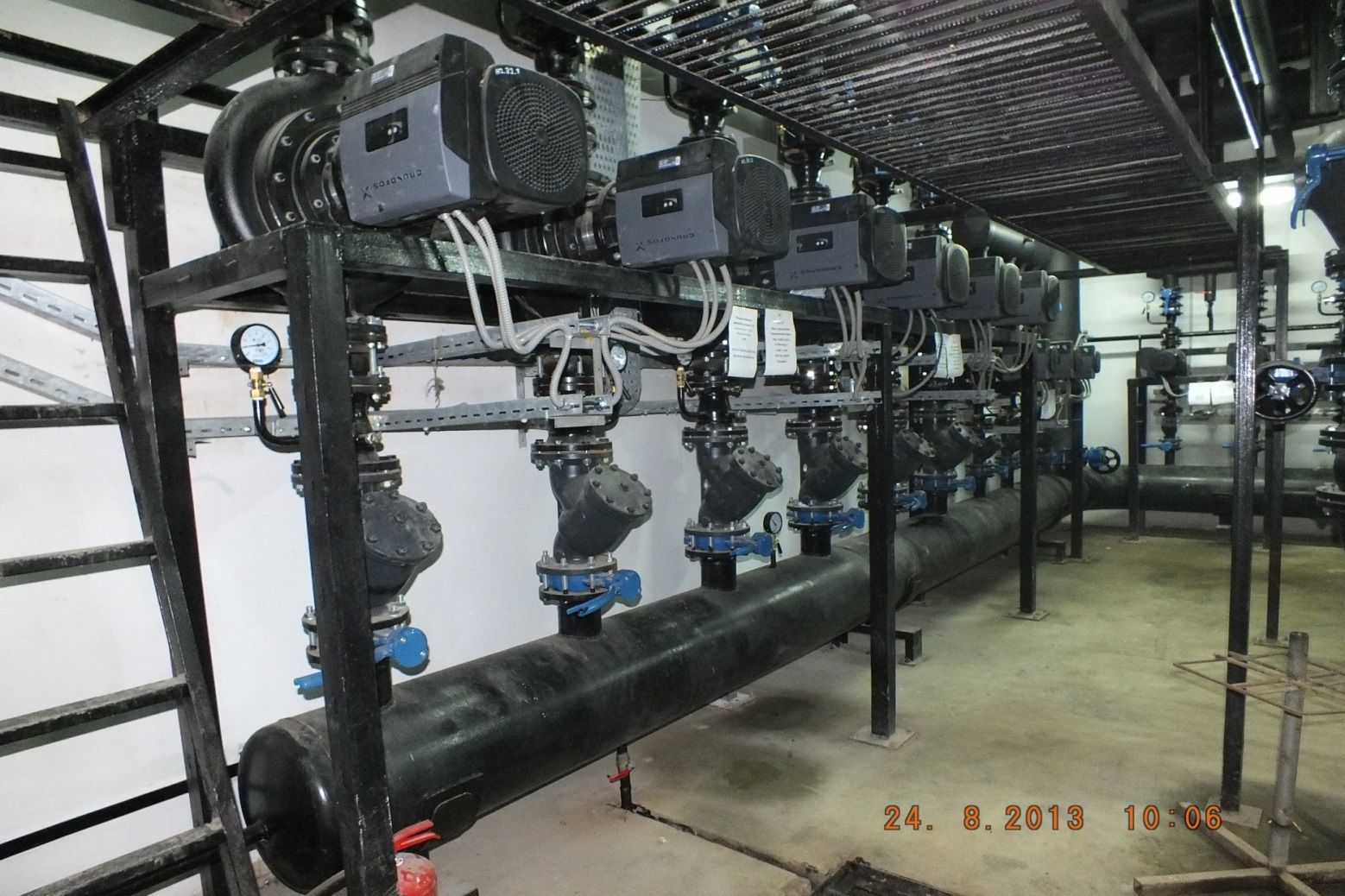 “ВирКрафт Инжиниринг”
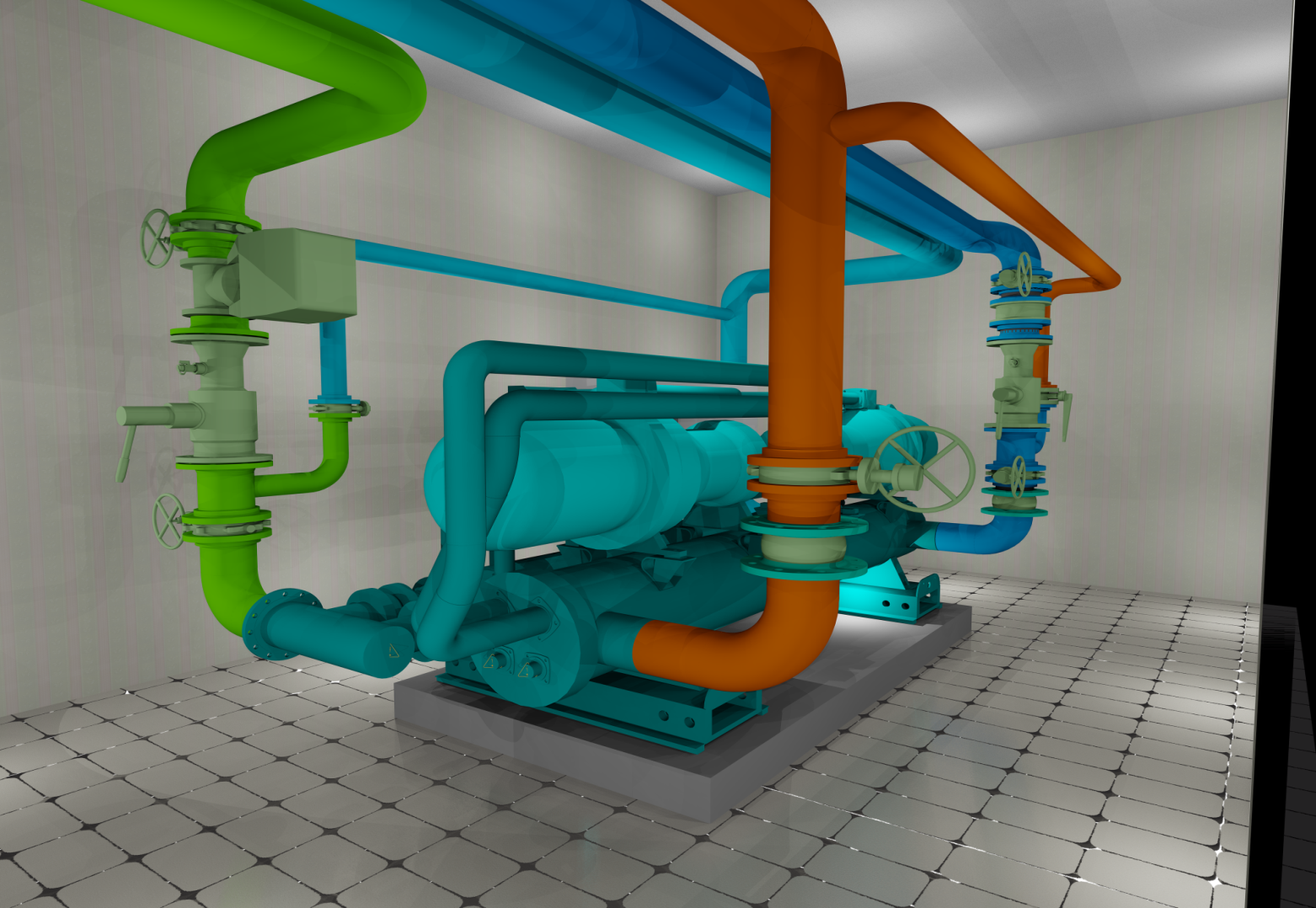 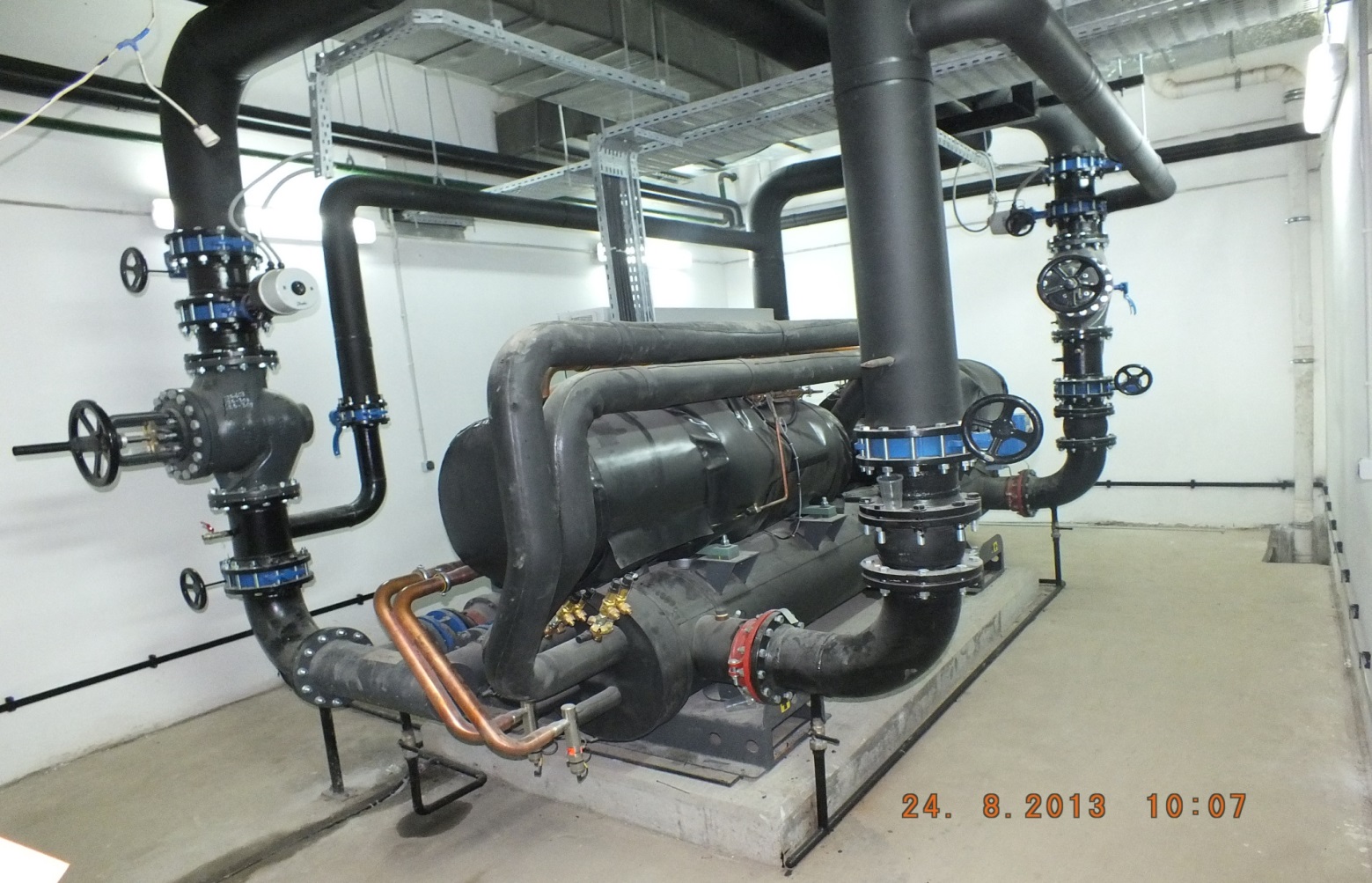 “ВирКрафт Инжиниринг”
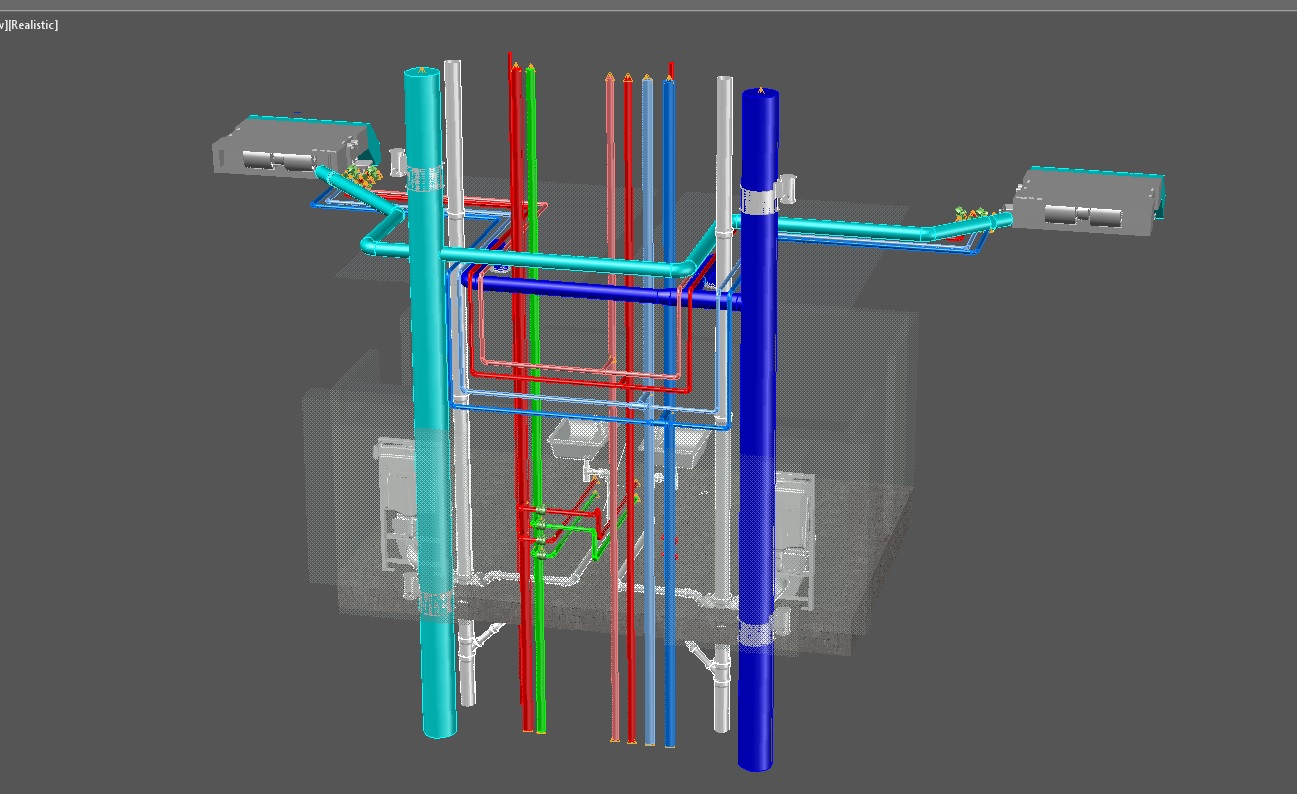 “ВирКрафт Инжиниринг”
“ВирКрафт Инжиниринг”
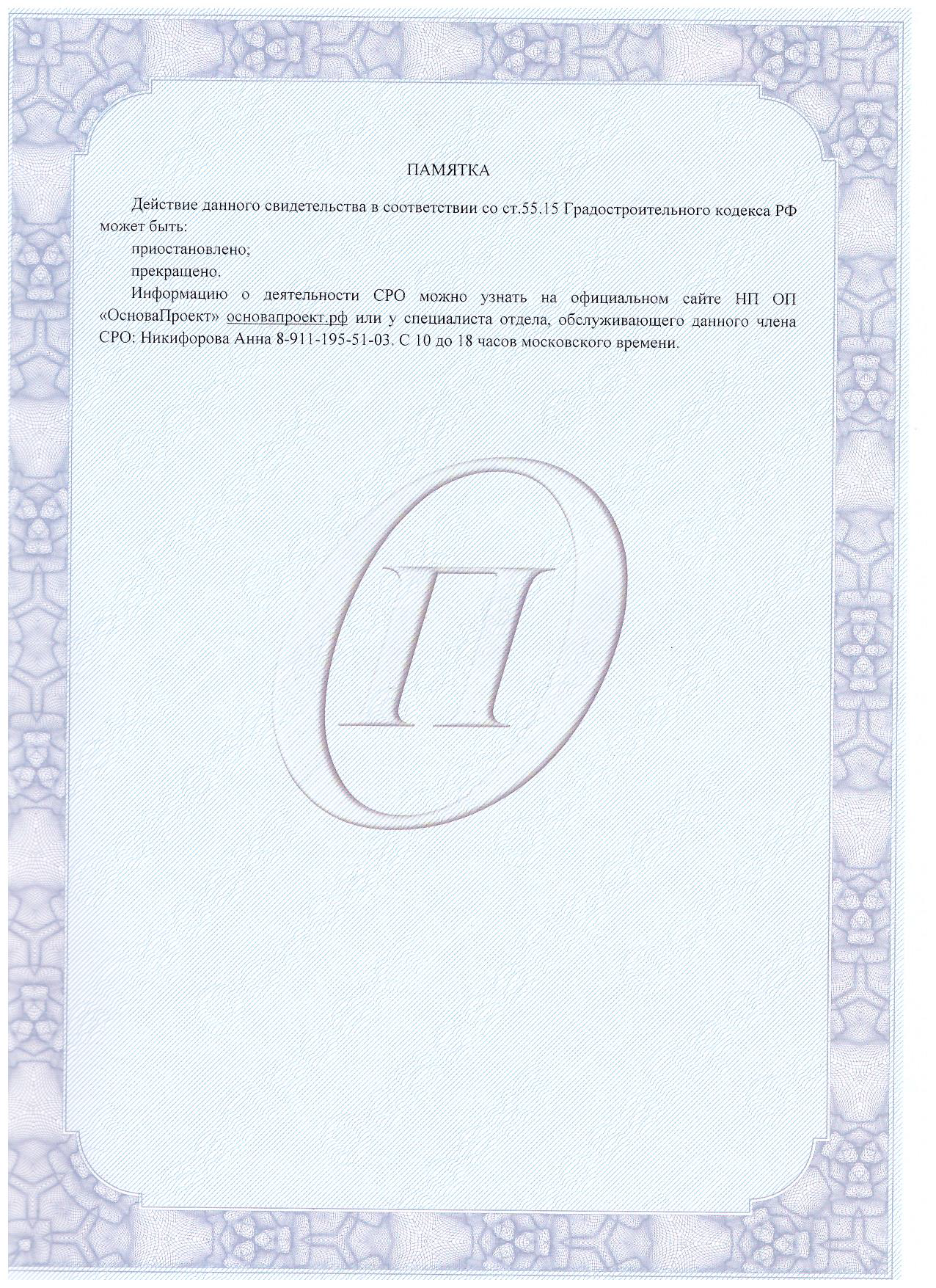 “ВирКрафт Инжиниринг”
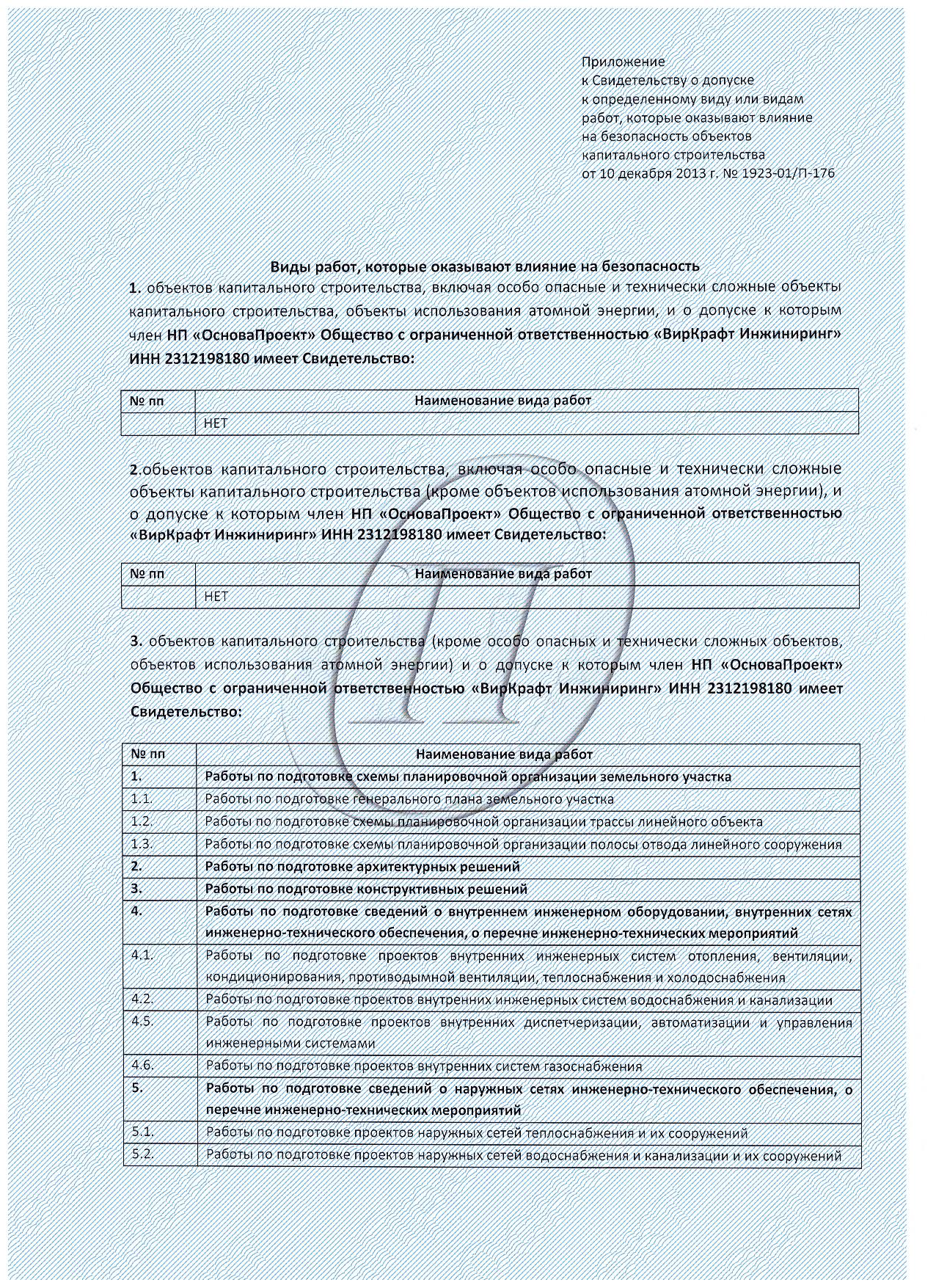 “ВирКрафт Инжиниринг”
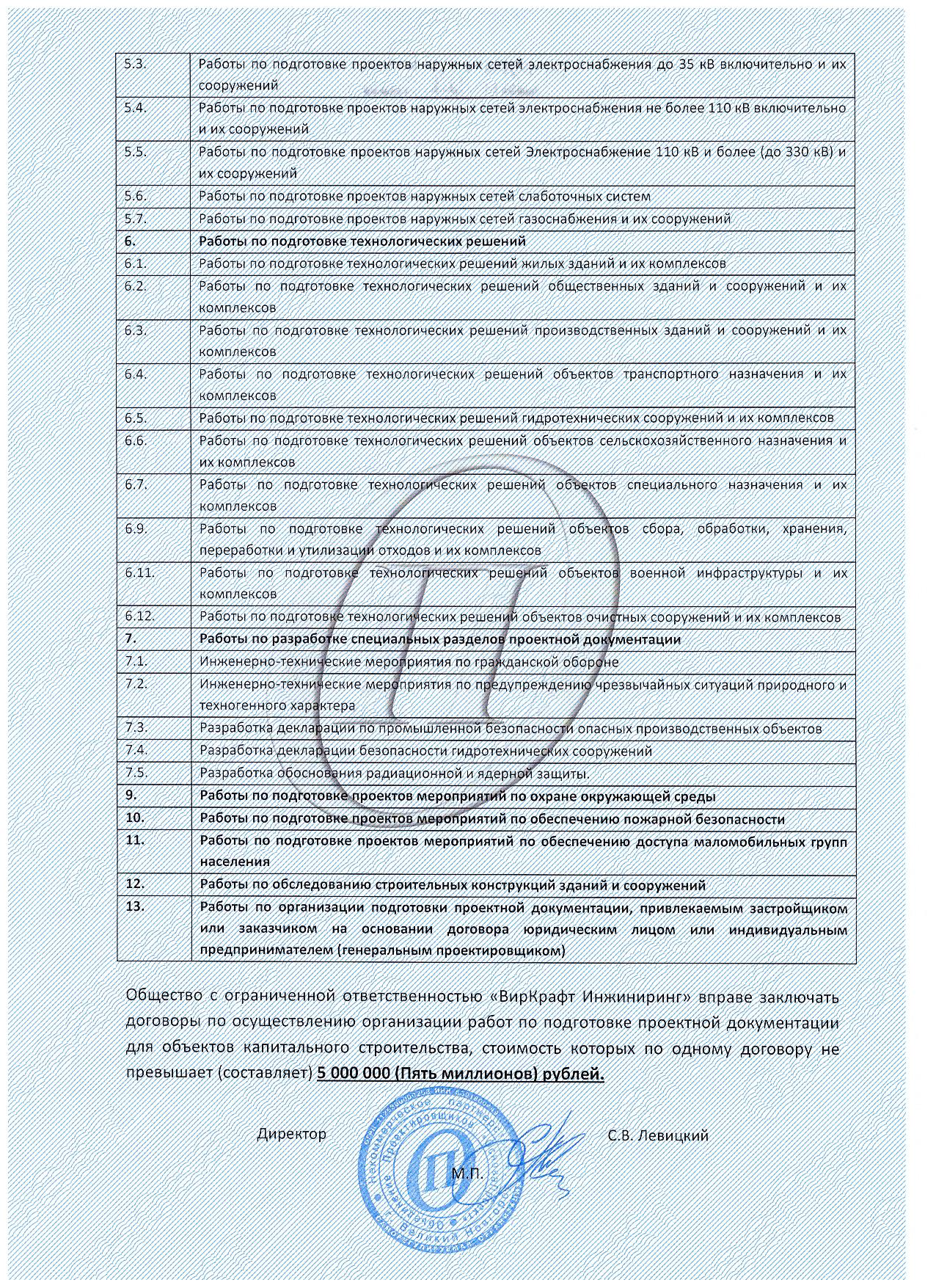 “ВирКрафт Инжиниринг”